DARLING DOWNS RESIDENTS ASSOCIATION
RESIDENTS ASSOCIATION
DARLING DOWNS
ANNUAL GENERAL MEETING
14 September 2022
AGENDA
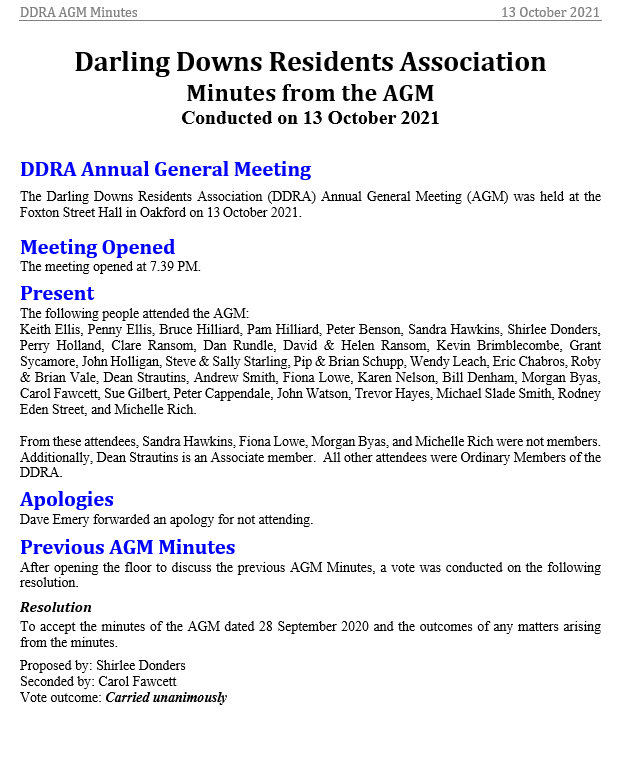 Open the meeting: Explain the topics being covered & welcome guests (Bruce)
Presentation of apologies (Penny)
Discuss/ratify the minutes of the previous Annual General Meeting (AGM) and any business arising from those minutes (Bruce)
VOTE ON AGENDA ITEM 3
Resolution:  
To accept the Minutes of the AGM dated       13 October 2021 and information provided on the outcomes of any matters arising from the Minutes.
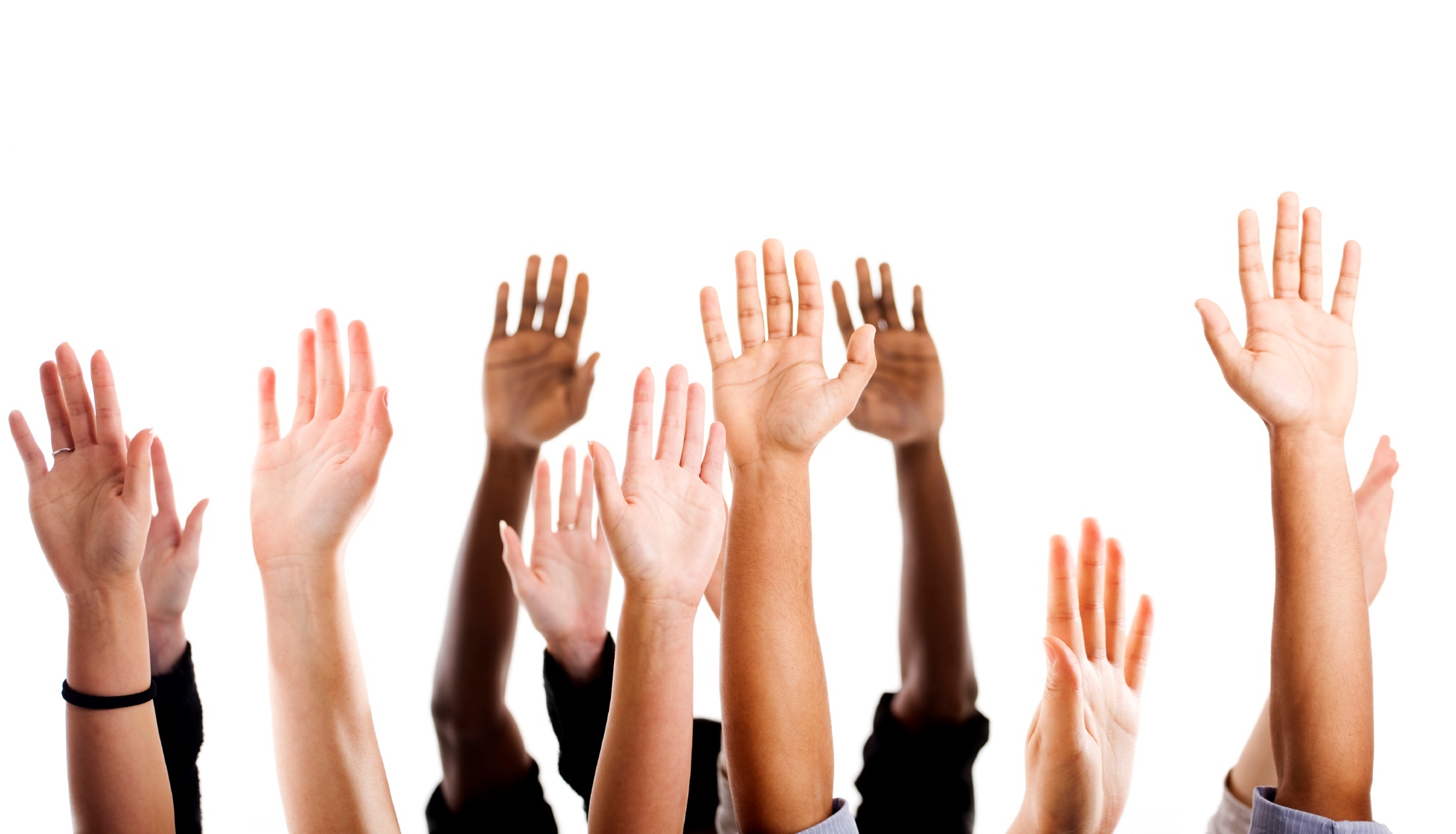 Proposer
Seconder
Vote
AGENDA
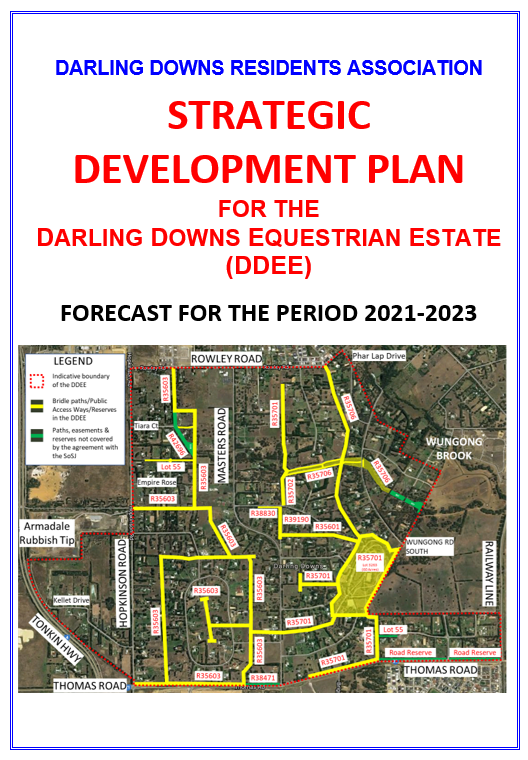 Explain the status of the DDRA Strategic Development Plan, and identify additional work that may be required (Bruce & Peter)
Provide an update on progress
Poll members to identify new matters for inclusion
Strategic Development Plan
RESIDENTS ASSOCIATION
DARLING DOWNS
The Deed
The Workstreams
THE DEED
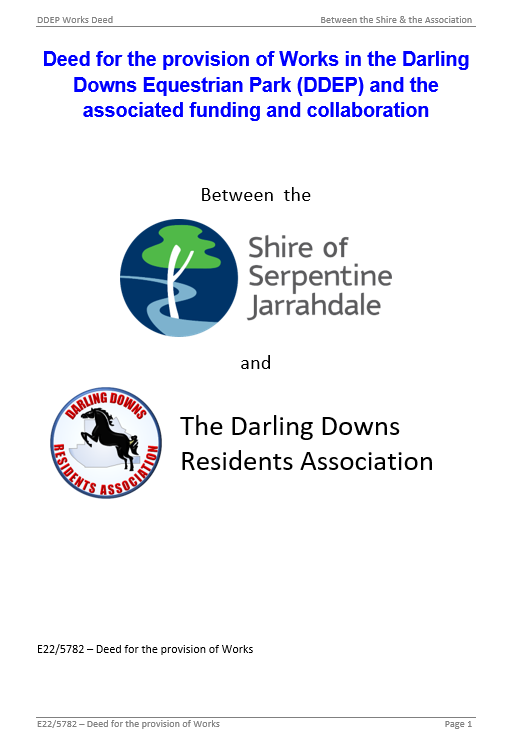 A five-year Deed was jointly developed
Executed on 28 June 2022
Clarifies works being provided (hours & focus)
Increased funding to help improve the area more effectively
Better communications & integration with the Shire’s works
Improves collaboration to optimise benefits for residents & users
ENHANCED REPORTING & MANAGEMENT
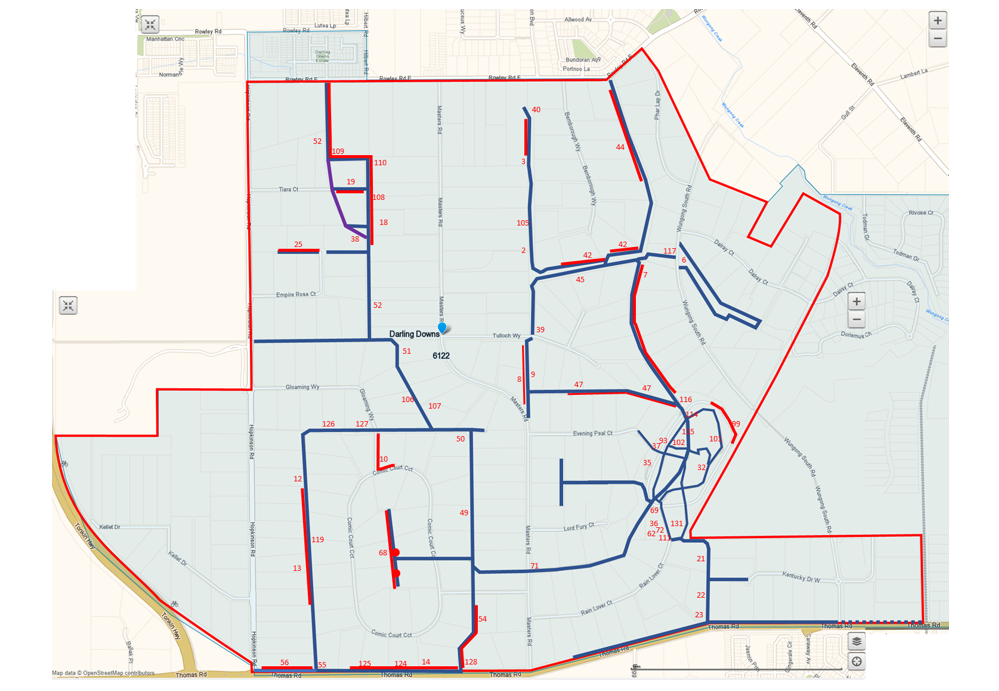 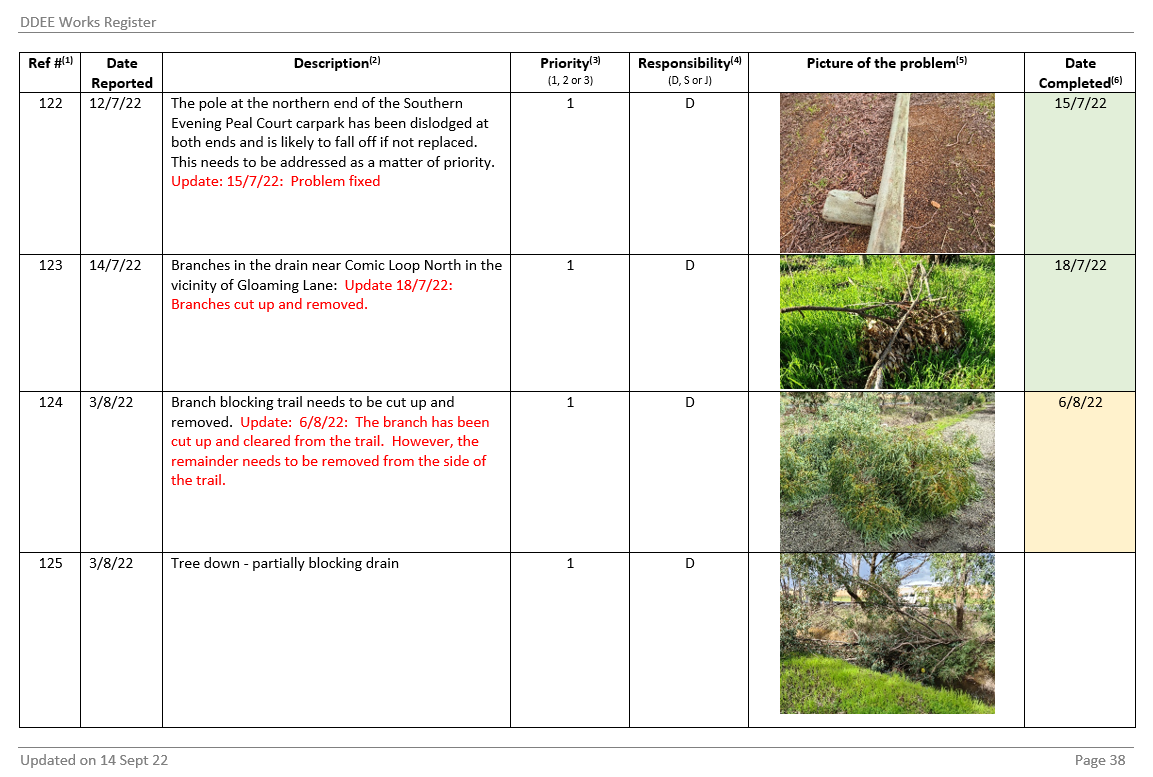 ENHANCED REPORTING & MANAGEMENT
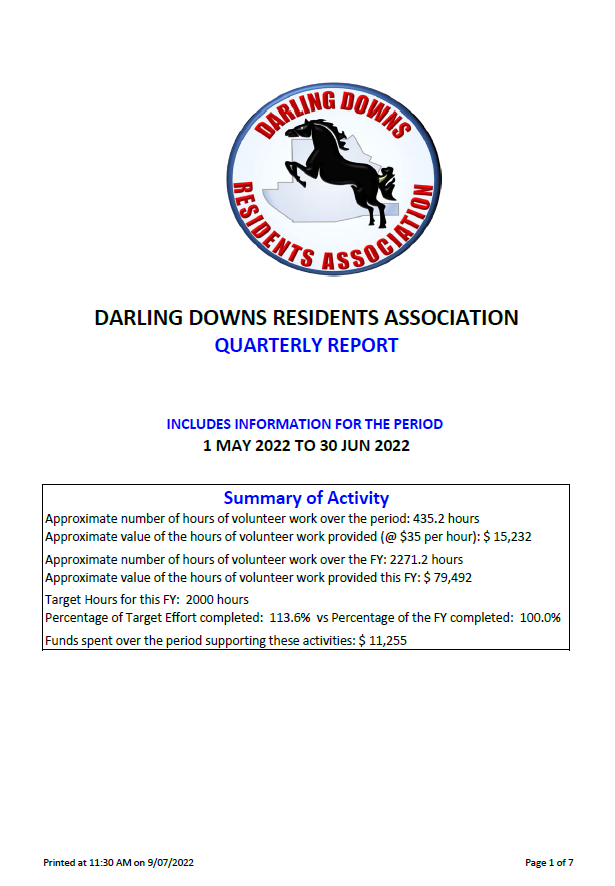 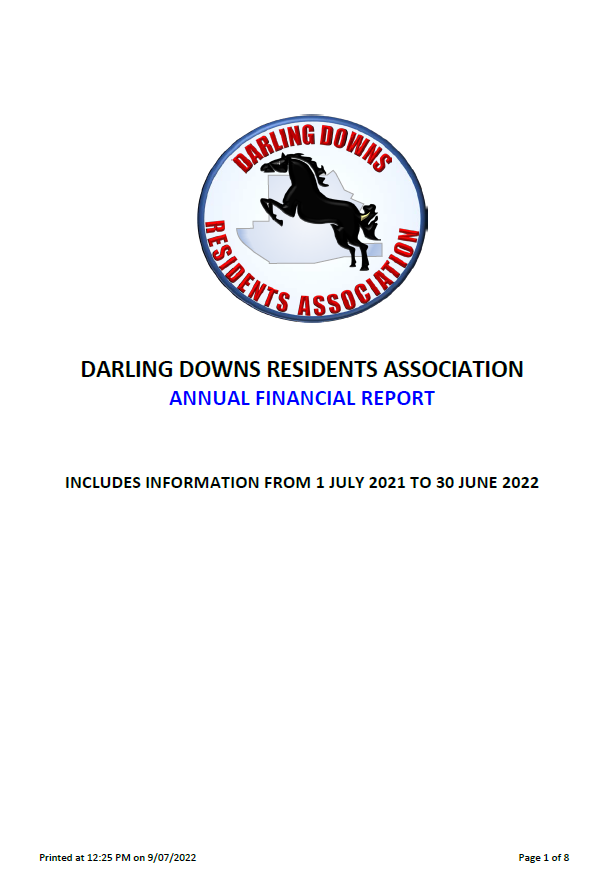 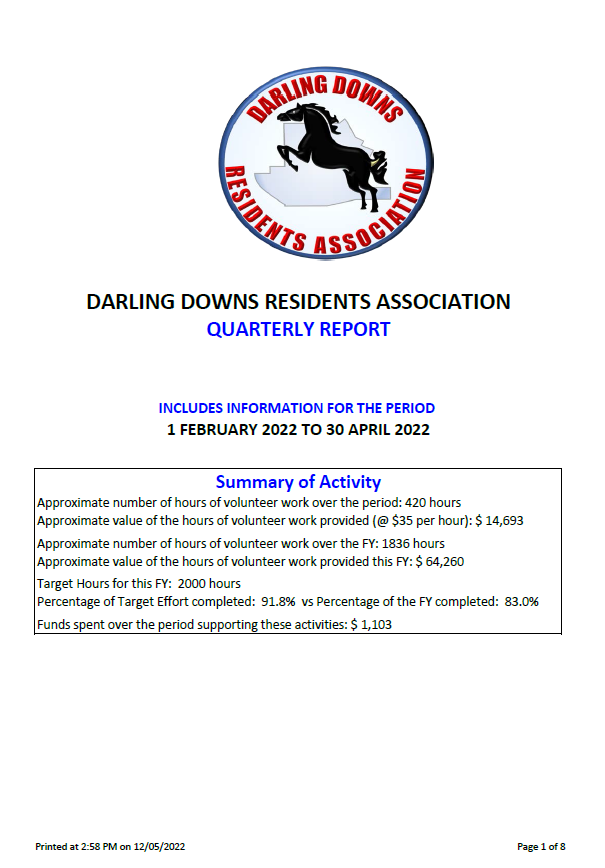 QUARTERLY REPORTS
ANNUAL AGGREGATION
ANNUAL REPORTS
Strategic Development Plan
RESIDENTS ASSOCIATION
DARLING DOWNS
The Deed
The Workstreams
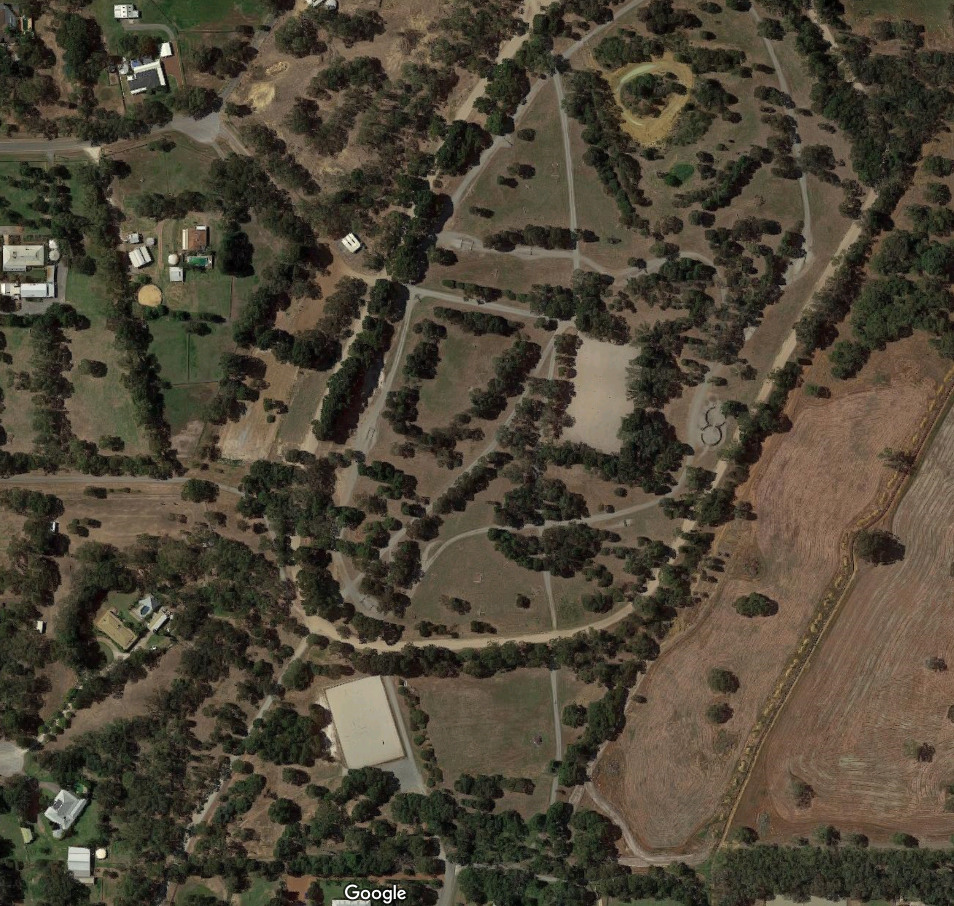 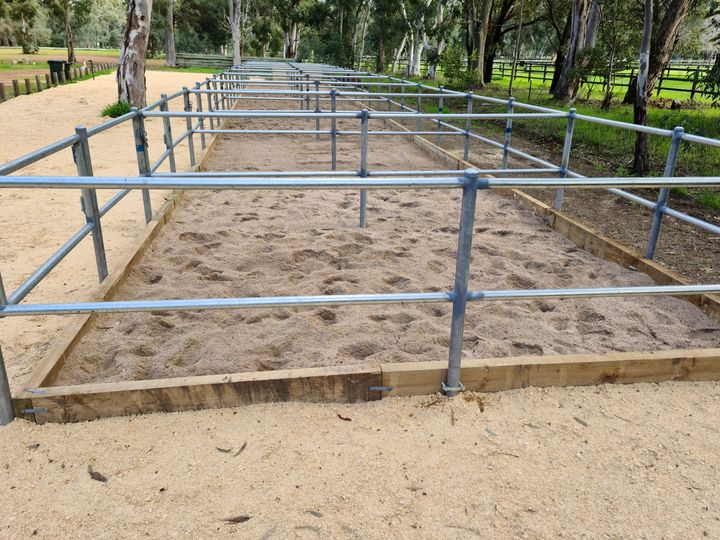 WORKSTREAM 1
10 x day yards (Set up day yards & manure bin)
Evening Peal Court
COMPLETED
(8 July 2022)
WS1:  Day-yards & Manure Bin
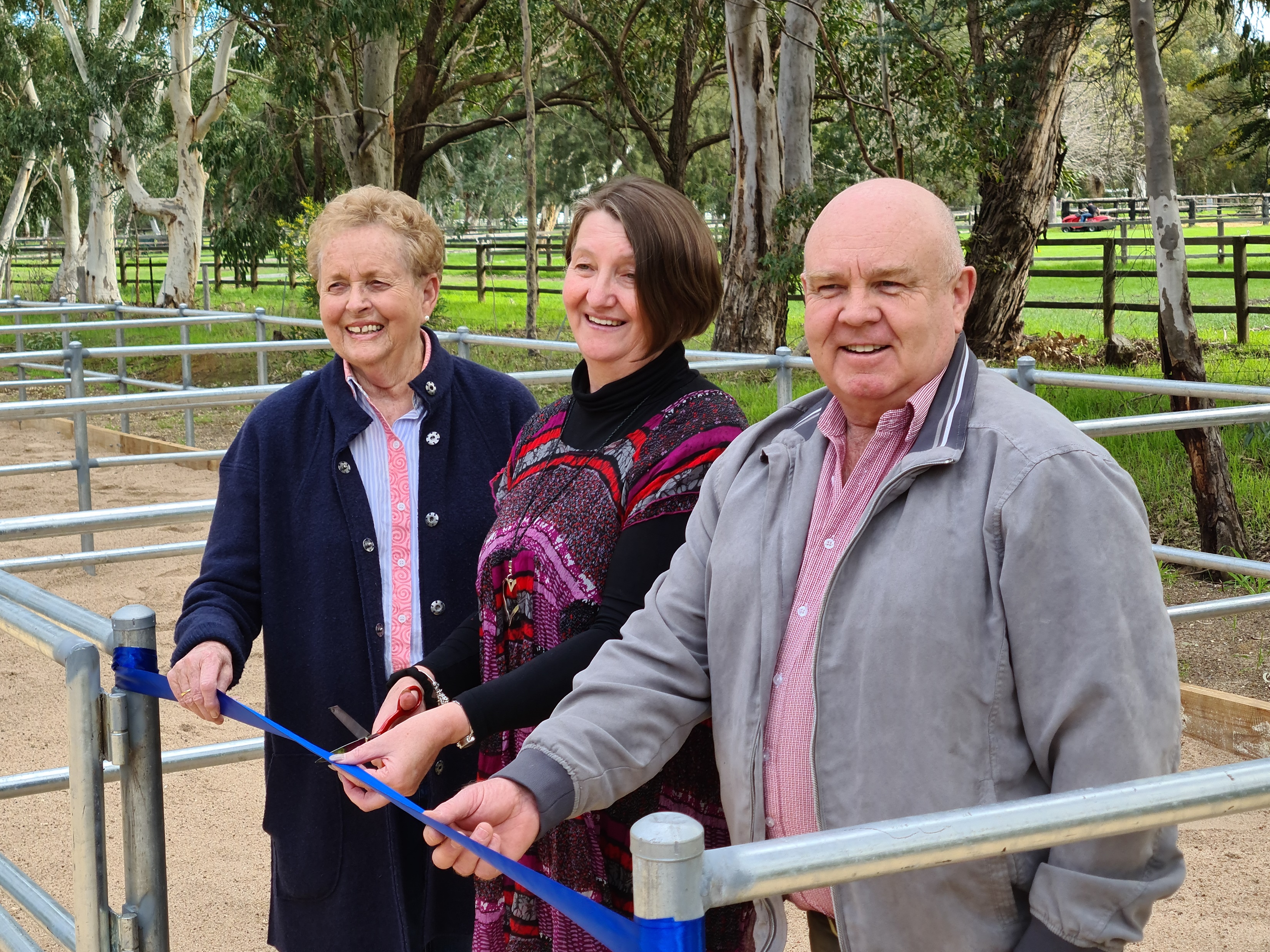 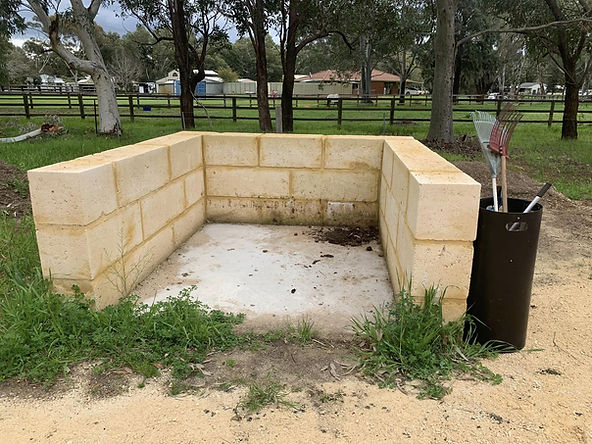 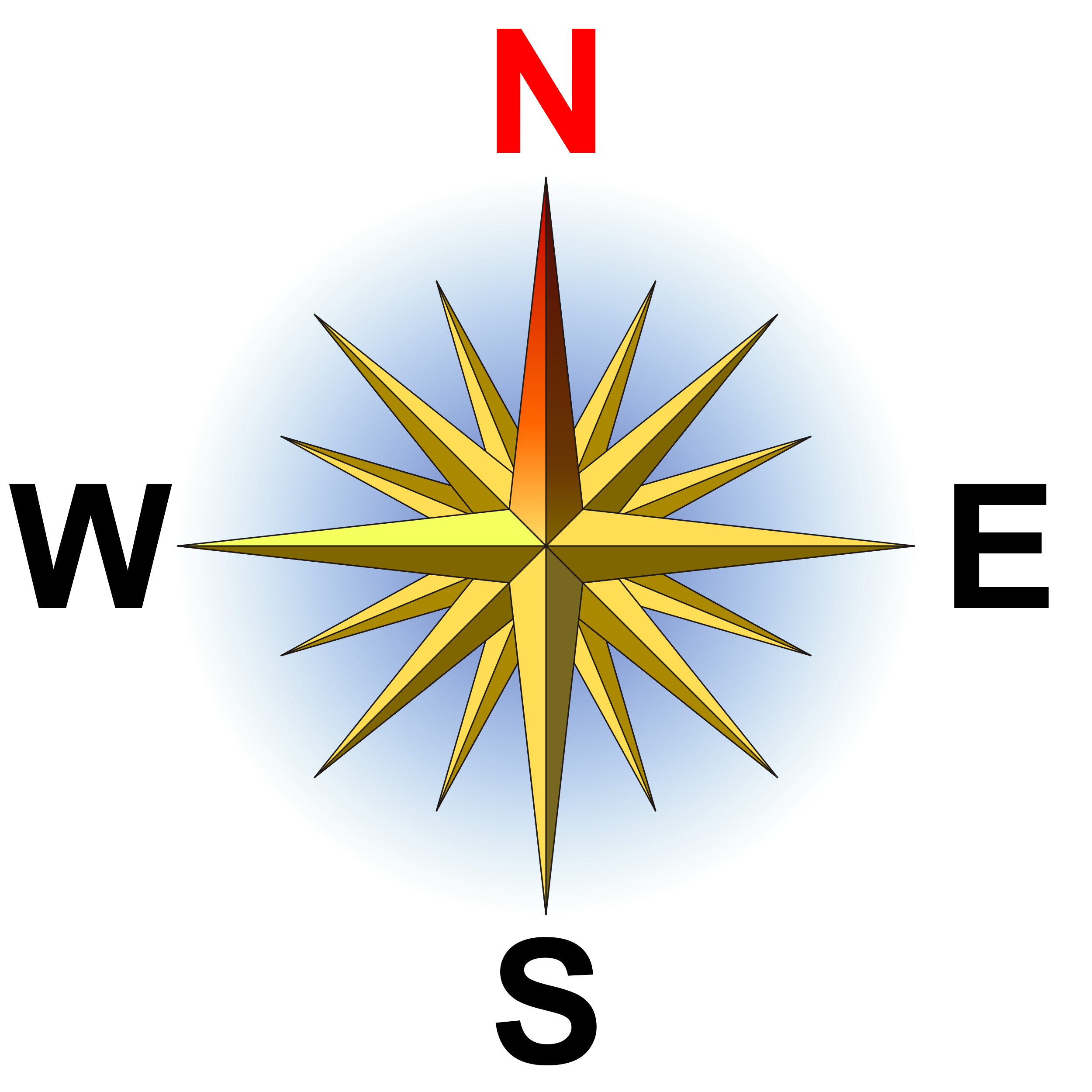 Rain Lover Court
WORKSTREAM 2
Evening Peal Court Entrance
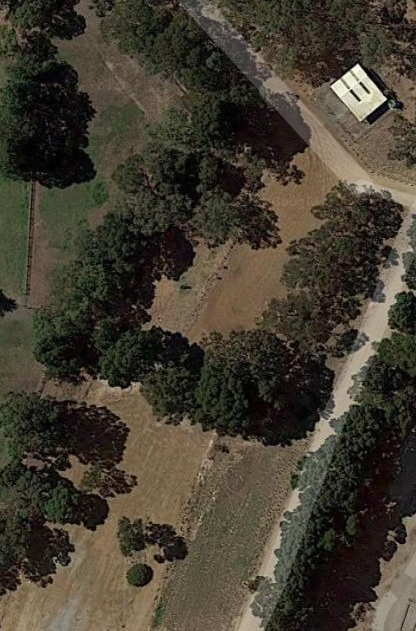 Grant being developed
Aim to get it in within six months
Day Yards
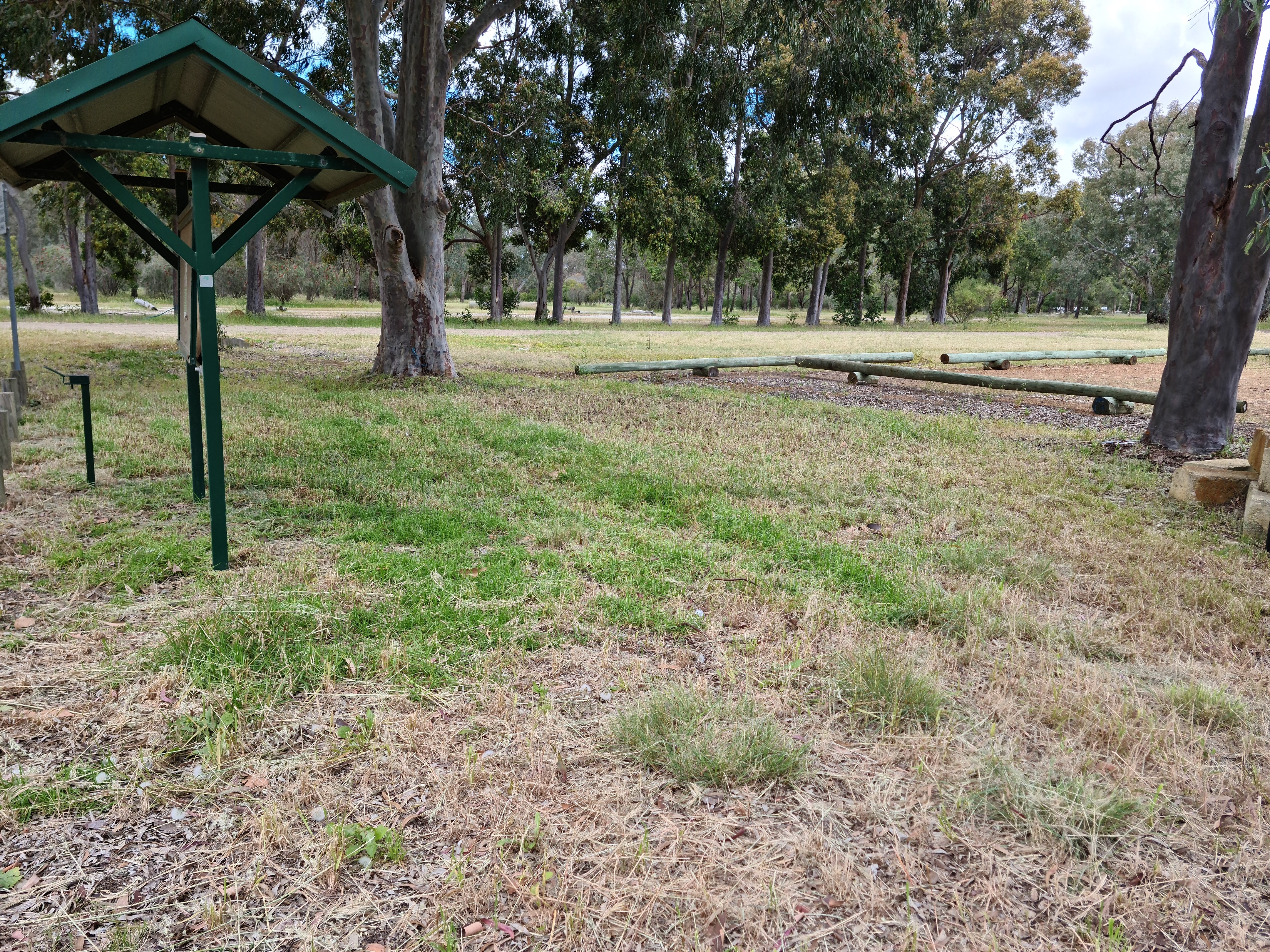 Northern Carpark
Workstream 2
Rest Area
Southern Carpark
WORKSTREAM 3
(Extension)
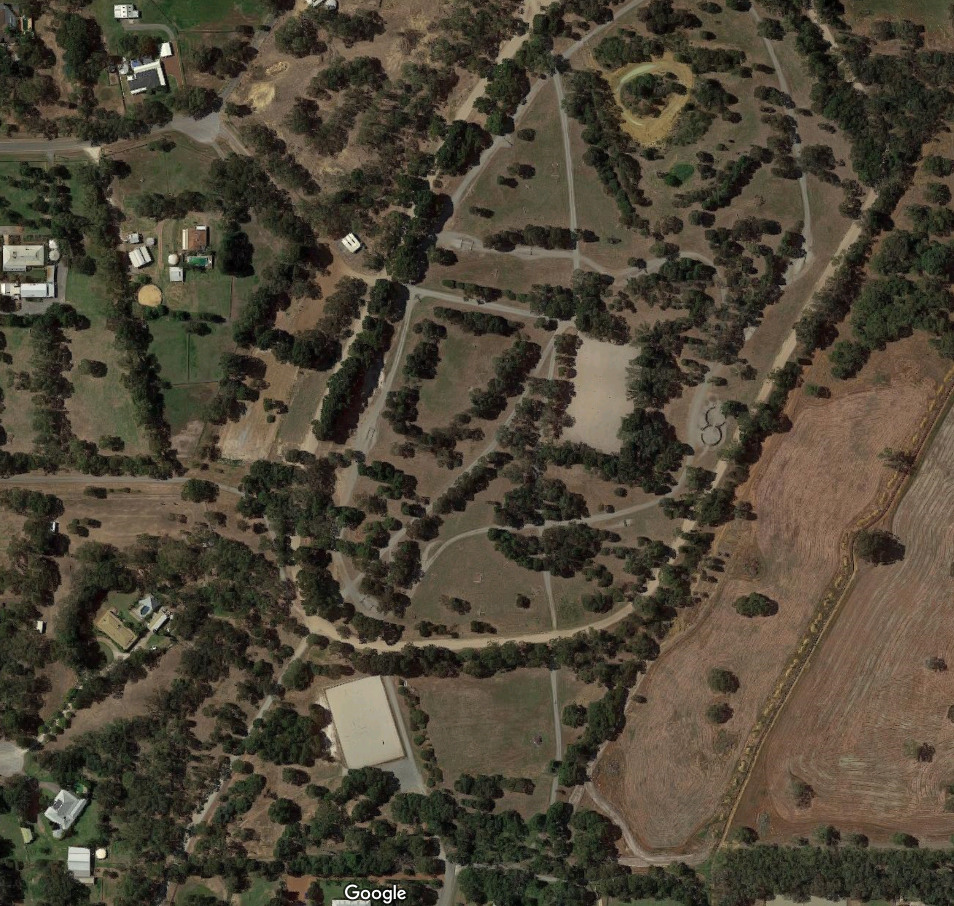 Evening Peal Court
Carpark Upgrade (Rain Lover Court Carpark)
ONGOING
WS3:  Boundary demarcation in car park
Expected to be completed within the next few weeks
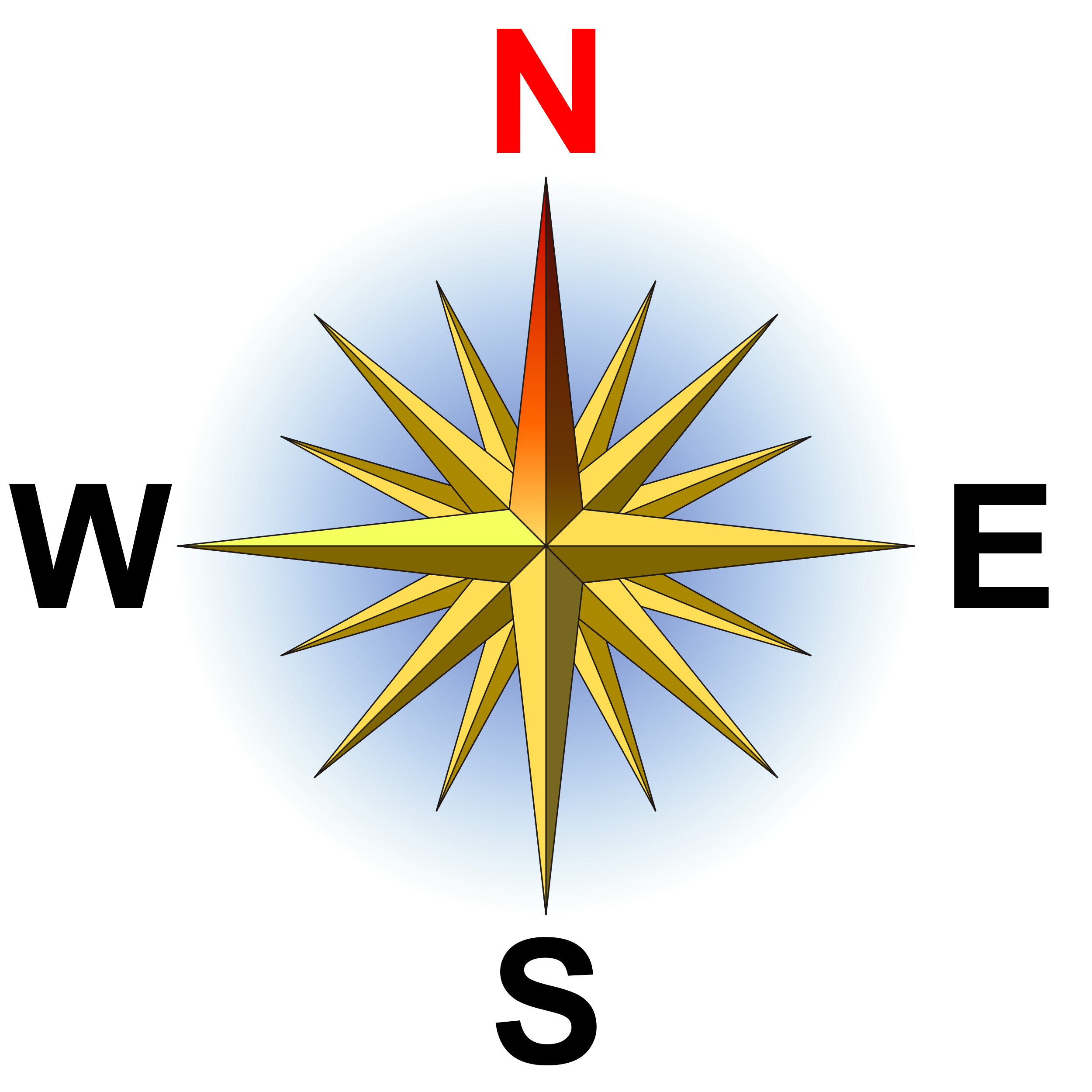 WS3:  Boundary demarcation in car park & Access way
Rain Lover Court
WORKSTREAM 4
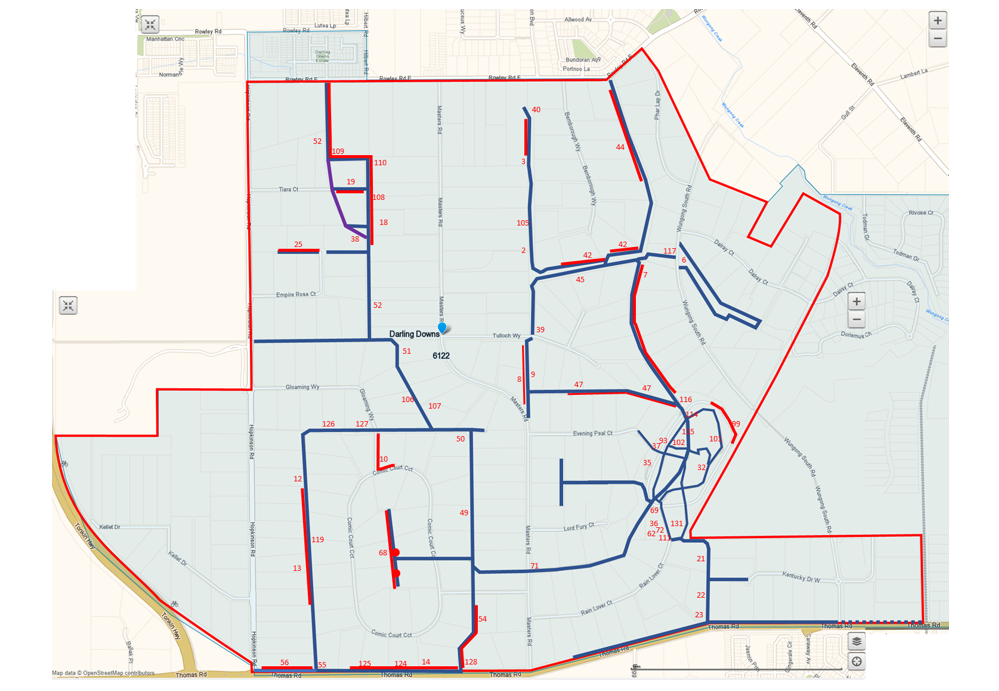 Vegetation management (Ongoing)
ONGOING
(Lots done – More later)
We can do more if more people get involved
More comprehensive management planning has been implemented and is being refined to cover more of the DDEE trails.
WORKSTREAM 4
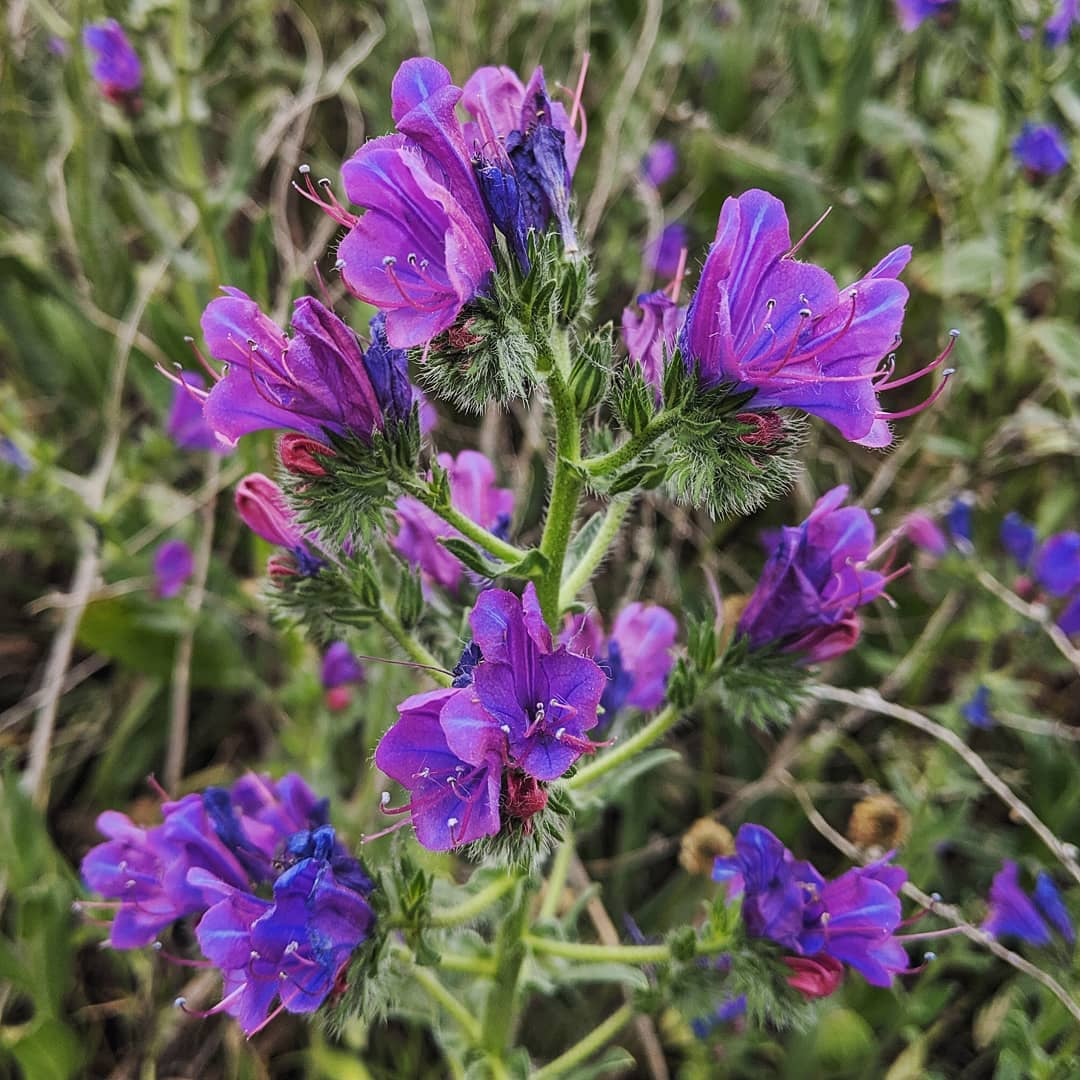 By mowing at flowering time reduces seed set
Paterson's Curse infestation has dramatically reduced in the last few years
It is a declared pest in WA
Biological control may have also helped – introduced bio agents
Flea beetle larvae and adult feed on the tap root and flower bud
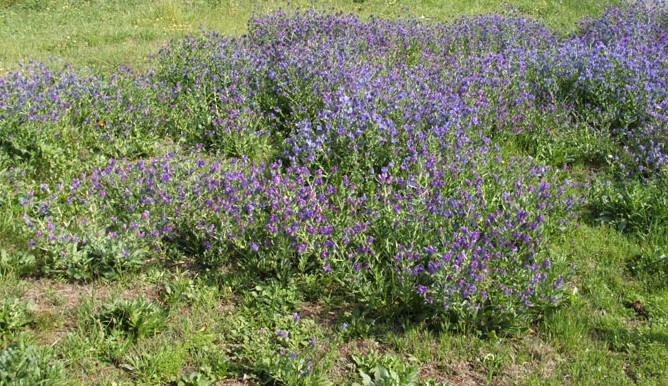 Vegetation management (Ongoing)
WORKSTREAM 4
New Infestation
African Lovegrass
Infestation has dramatically increased in the last few years
Is a native to southern Africa
A green densely tufted grass
Has been used as a soil stabiliser
Grows to 1.2 m with seed head
Fire risk if not mowed often
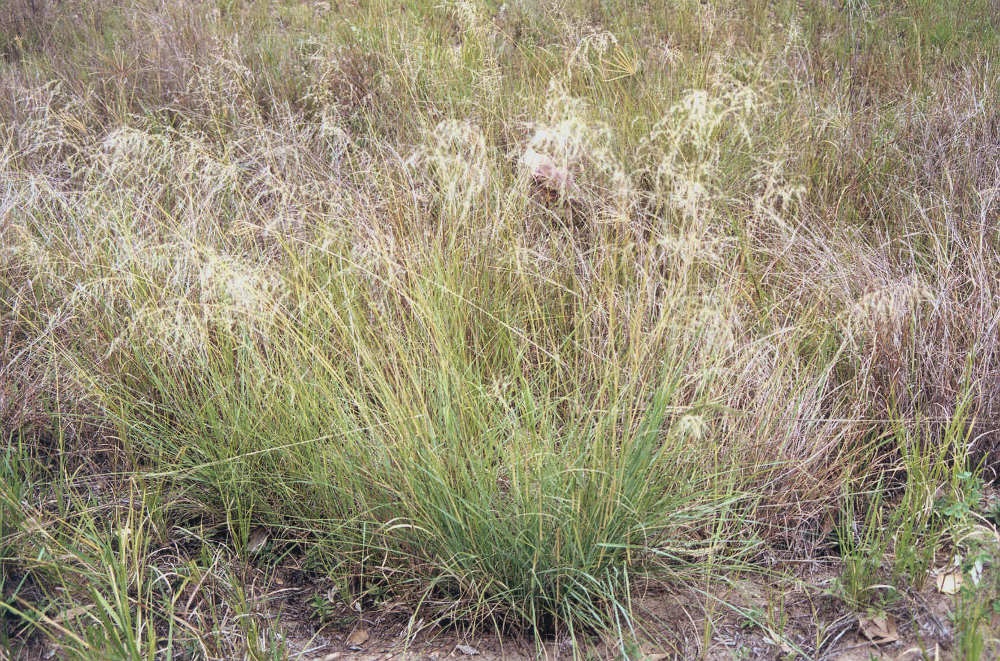 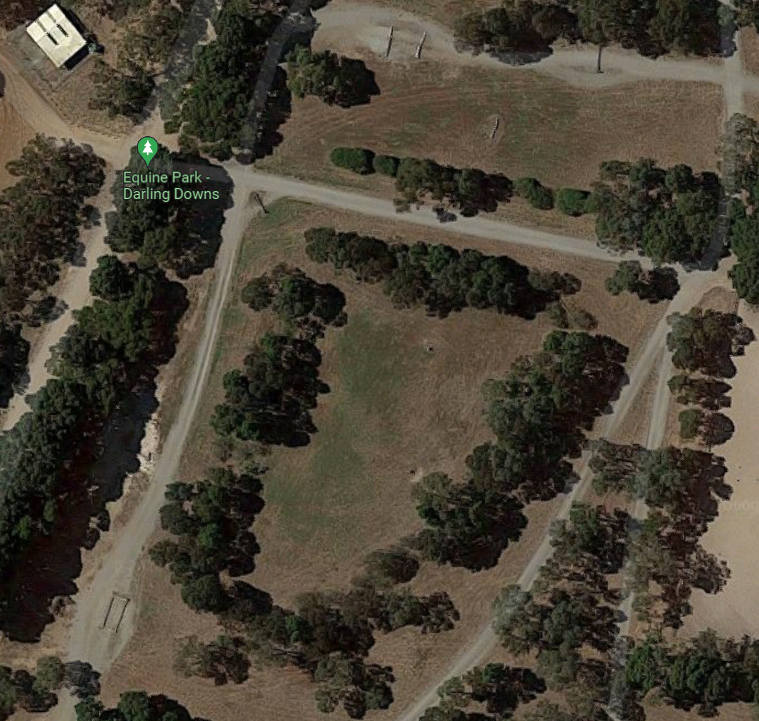 WORKSTREAM 4
Grass Trial
Remove invasive weed species African Lovegrass
Introduce new species -  Kikuyu
Trial a drought tolerant solution – Mineral Magic
More even ground = more equine usable
Kikuyu shorter grass = lower fire risk
Test Area 1
Test Area 2
EVENING PEAL CRT CAR PARK
Test Area 3
NORTHERN ARENA
WORKSTREAM 4
Grass Trial - Well supported by Local Businesses
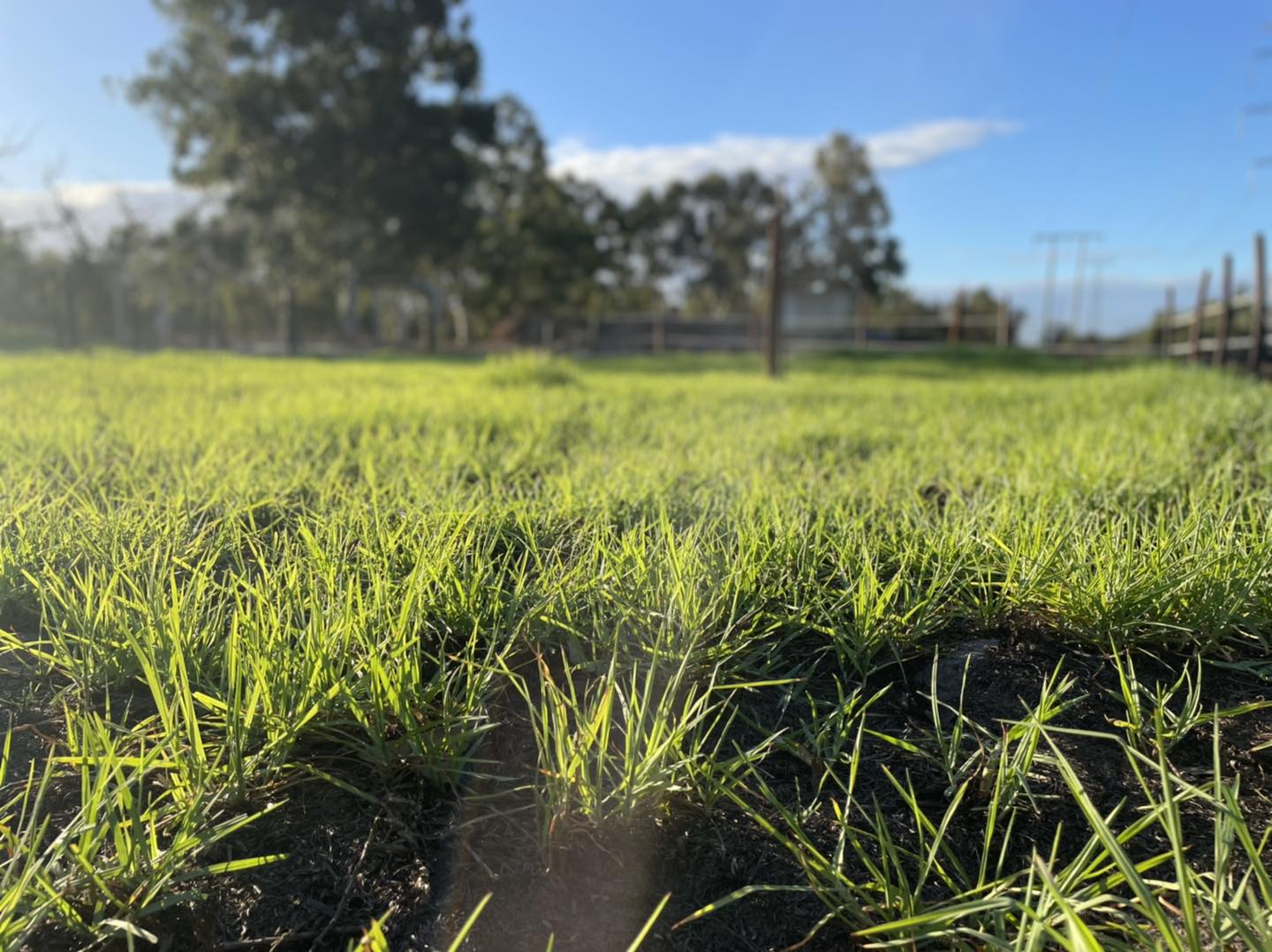 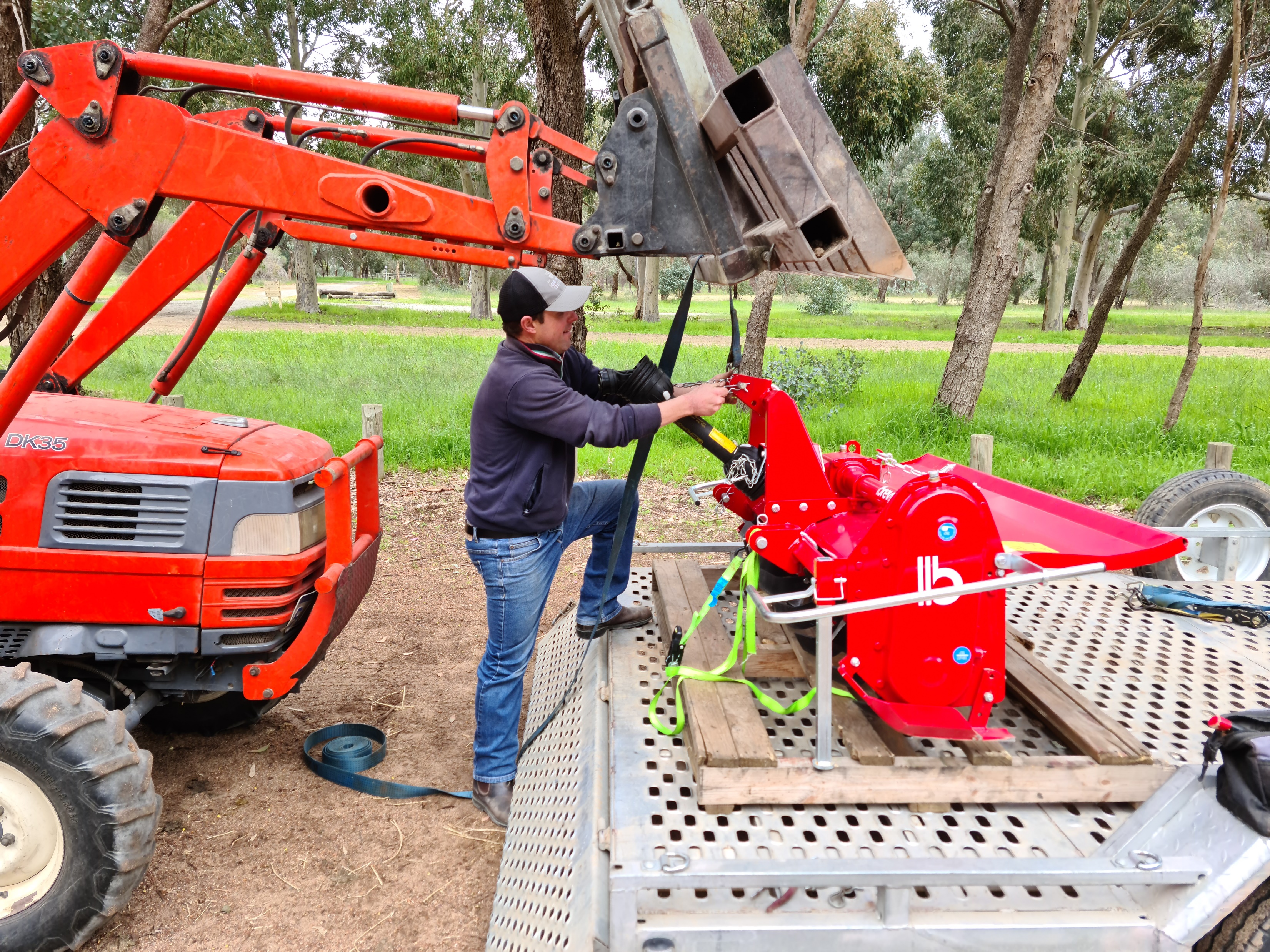 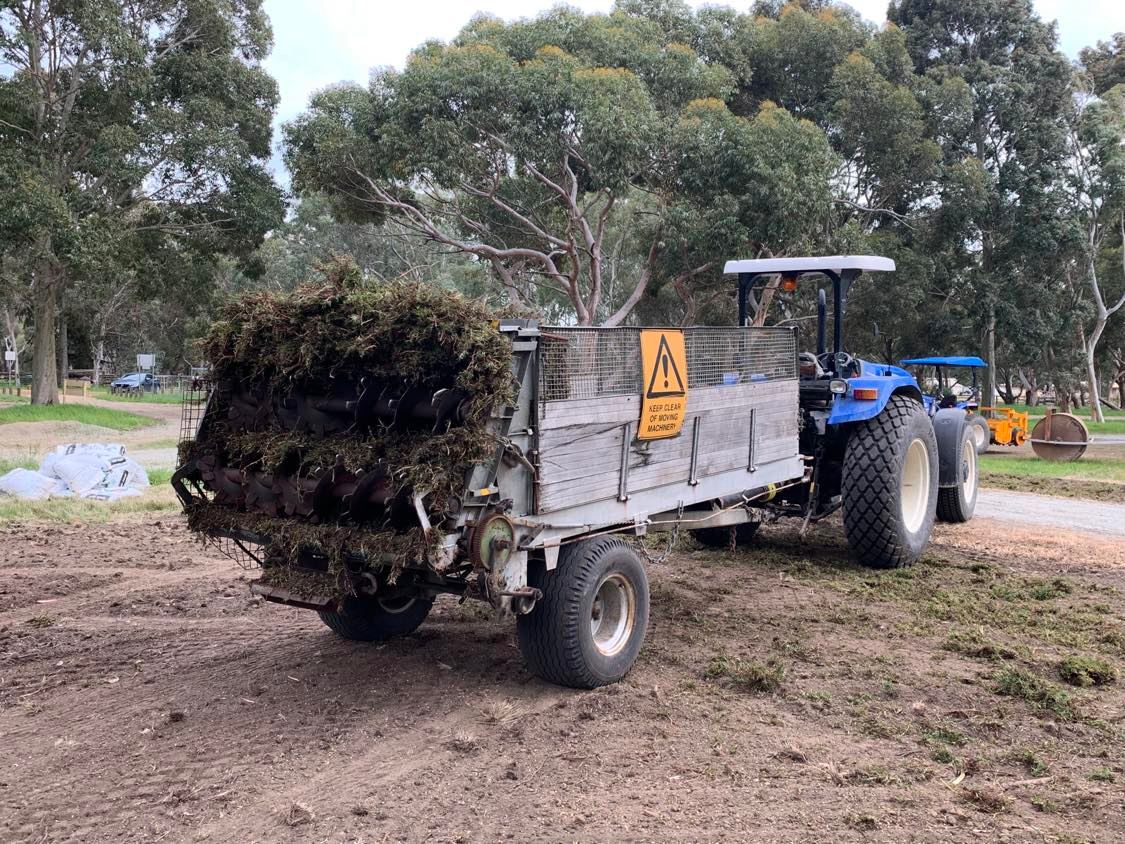 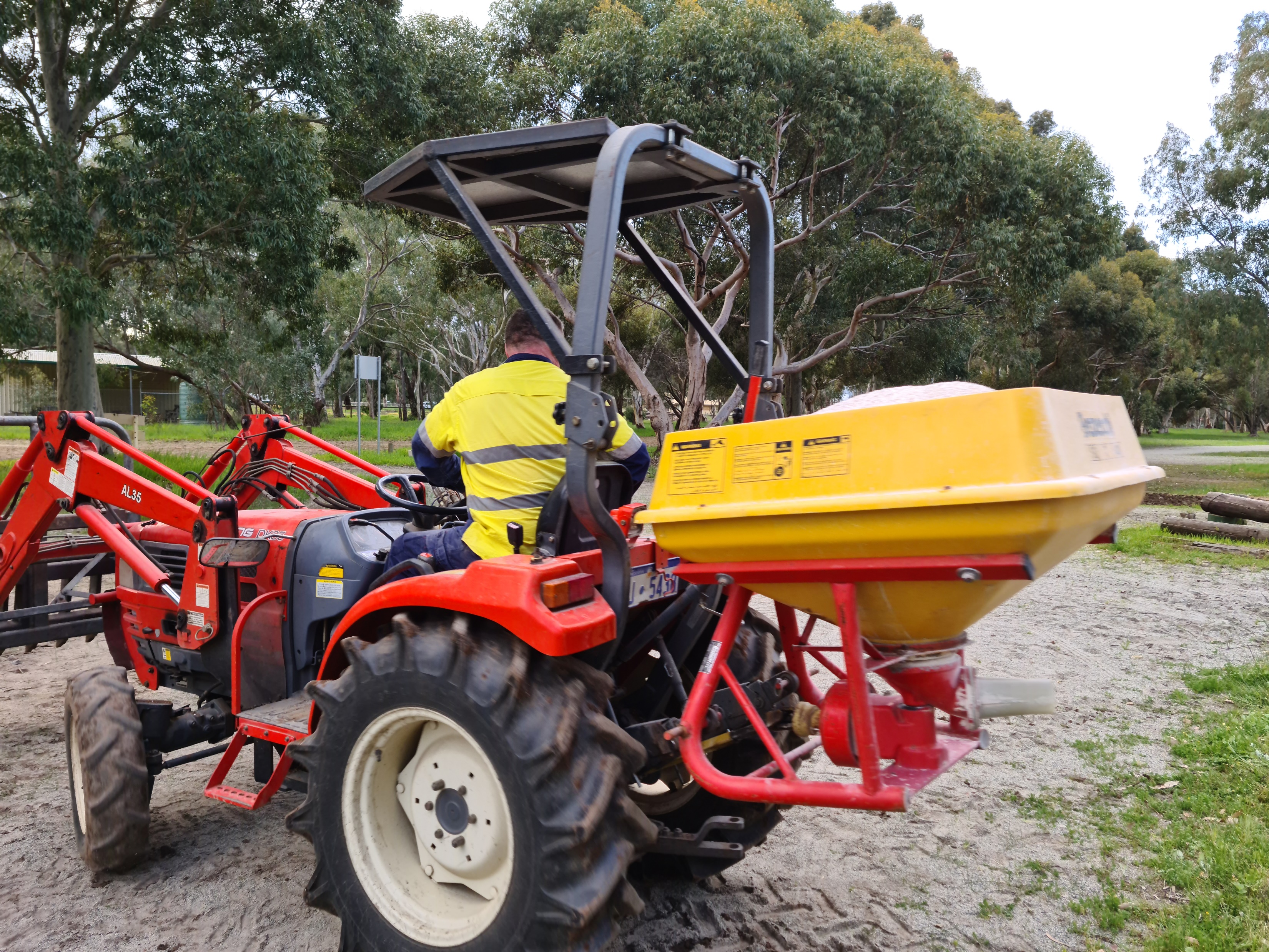 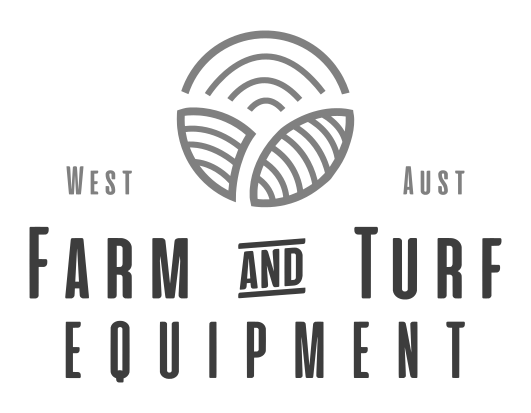 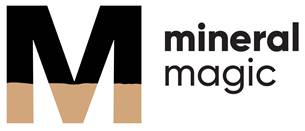 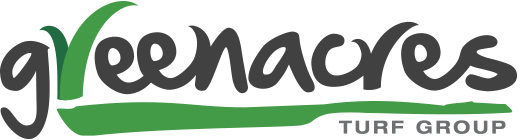 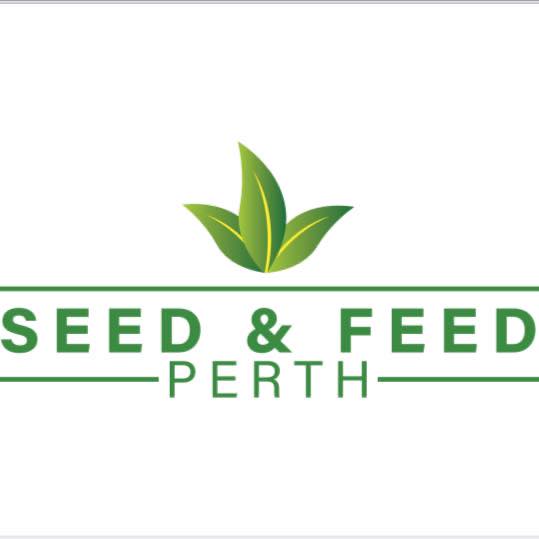 WORKSTREAM 4
The Grass Trial Process
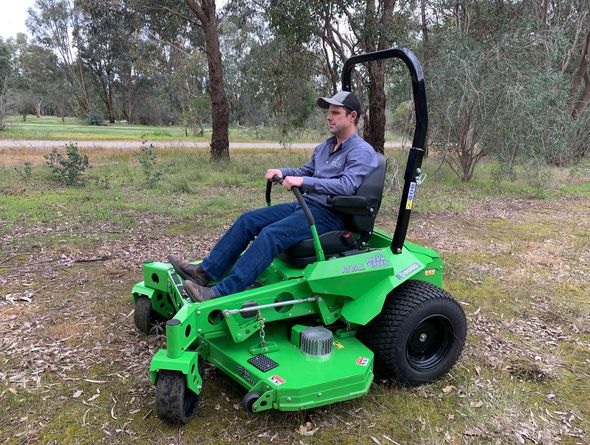 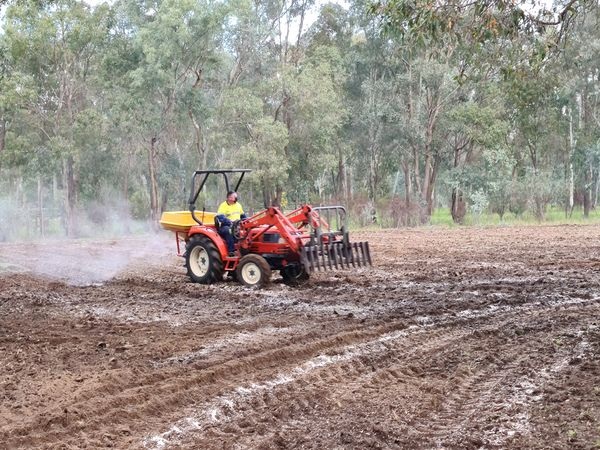 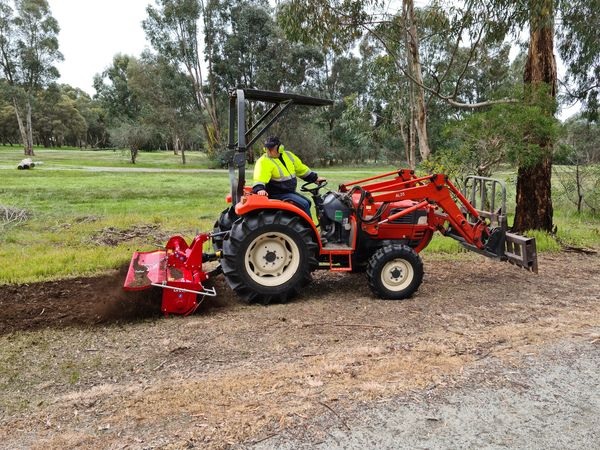 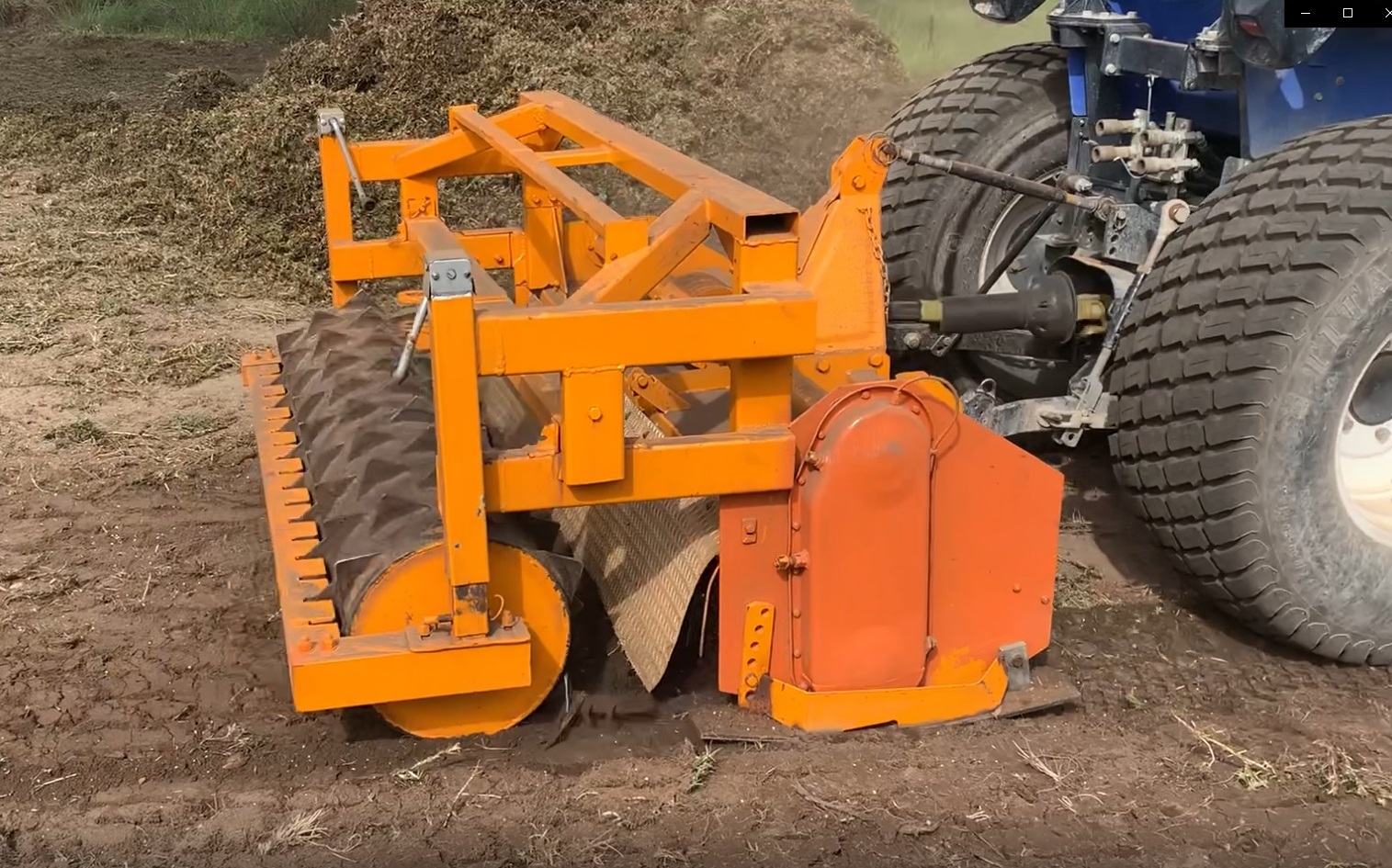 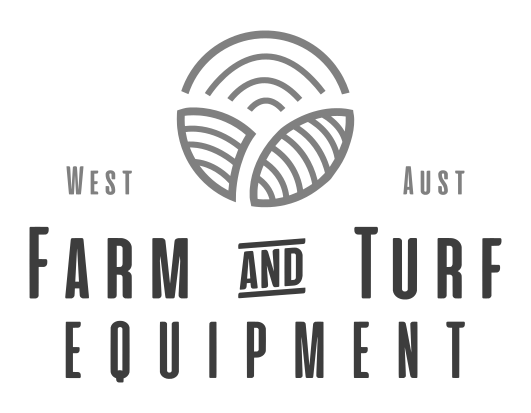 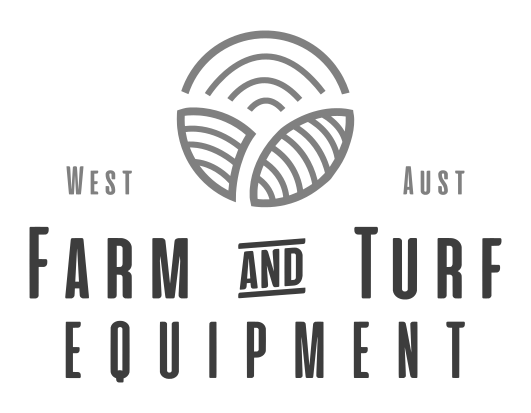 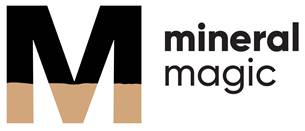 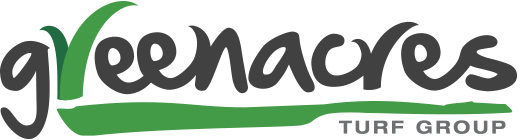 WORKSTREAM 4
The Grass Trial Process
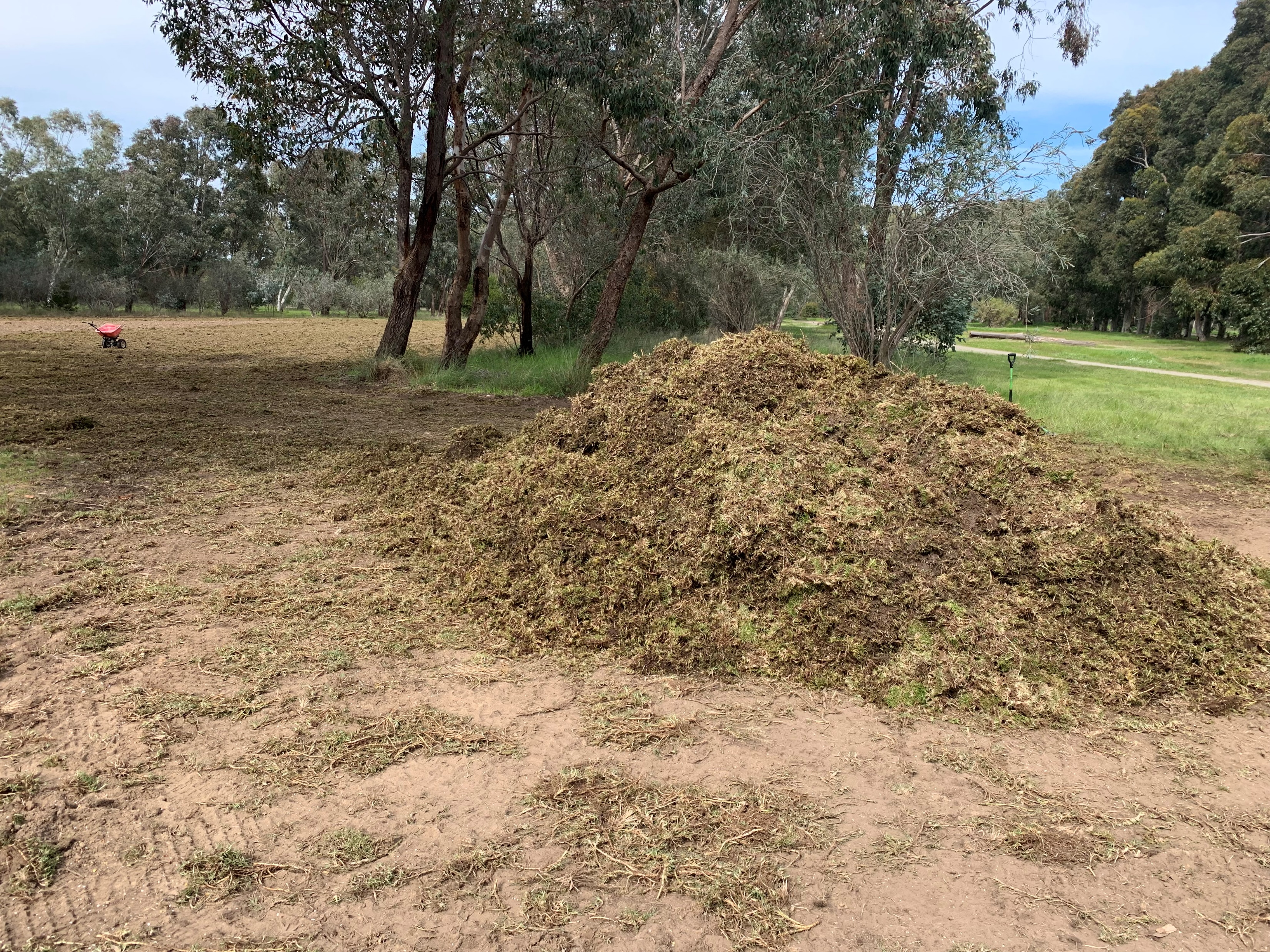 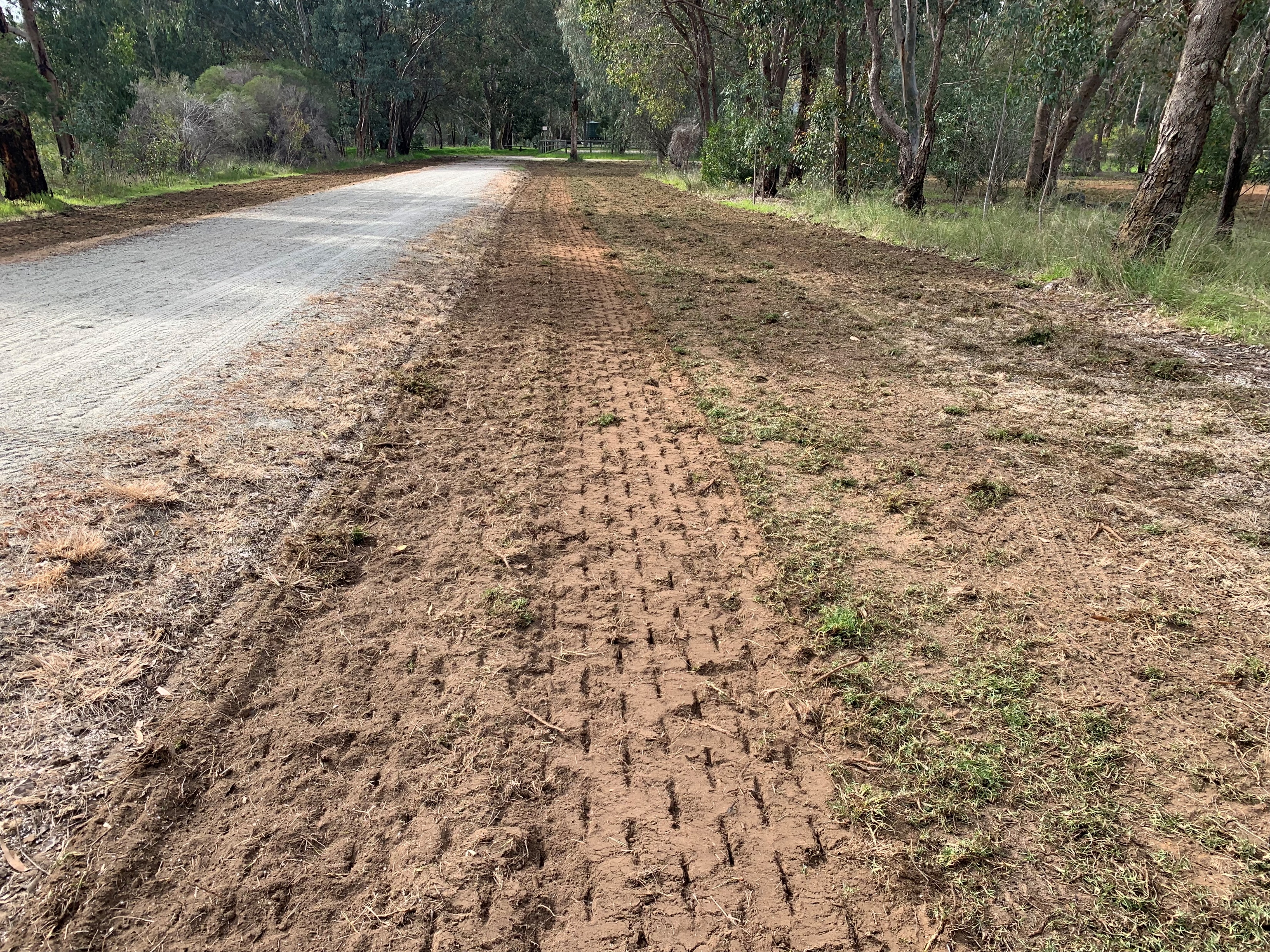 Donated Kikuyu stolons
Pressed ready to grow
WORKSTREAM 4
The Trial Progress – September 2022
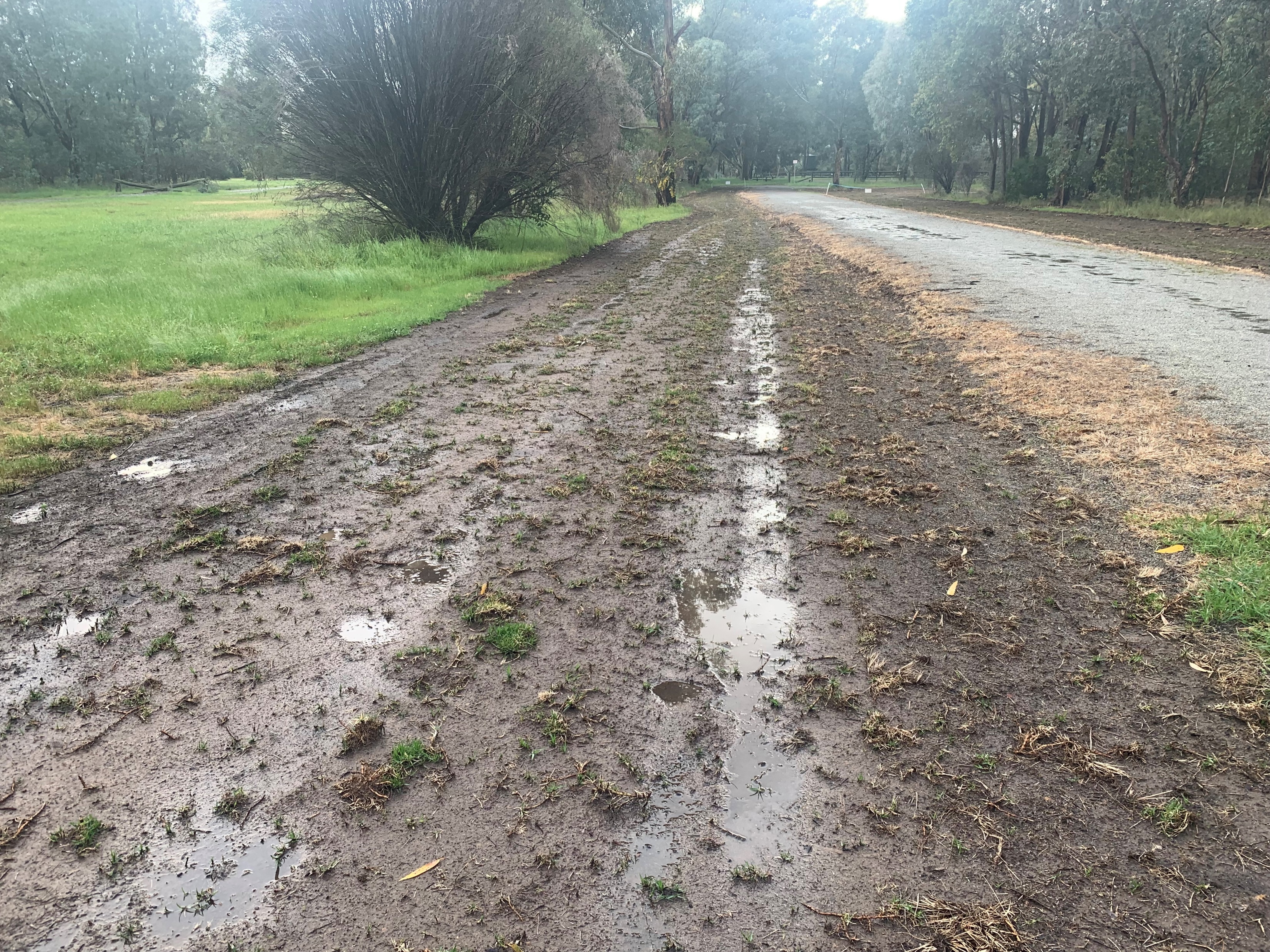 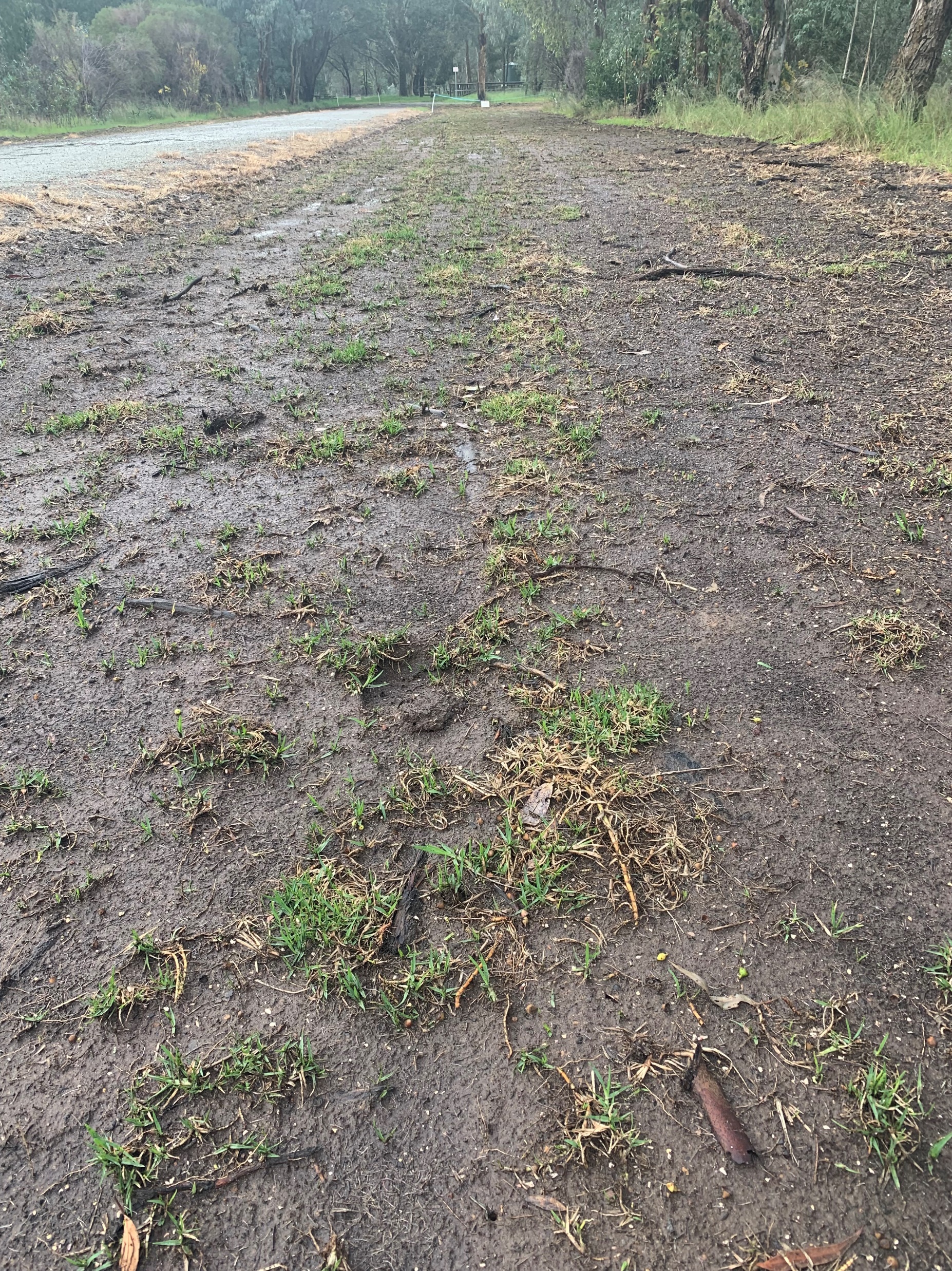 Mineral Magic added
No Mineral Magic
Soaking September Rains – Great Start!!
WORKSTREAM 5
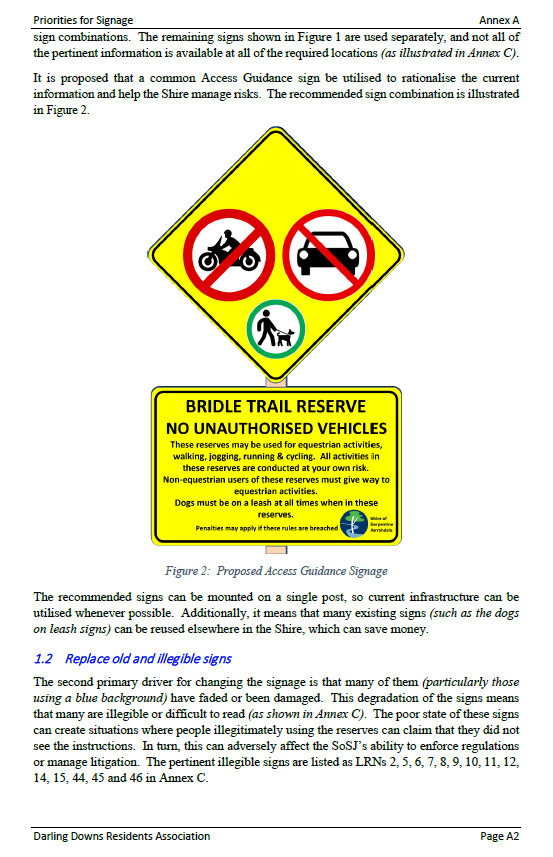 Control of Dogs (walked on leashes)
Worked with the Shire (Ranger aware)
Developed a comprehensive signage plan (provided to the Shire in Feb 22)
Wungong South Road Gate & Chicane
WORKSTREAM 6
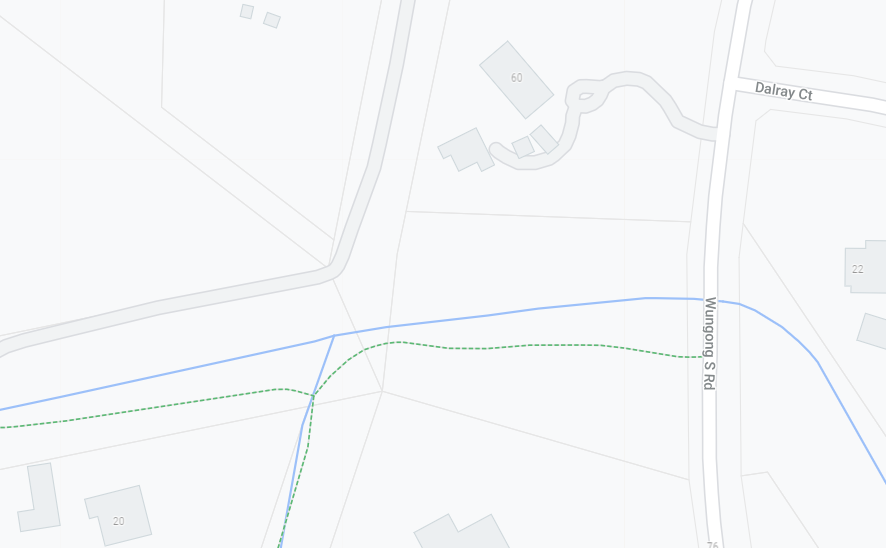 Safety Gates & Chicane (Wungong Road South & Kentucky Drive Safety Gate)
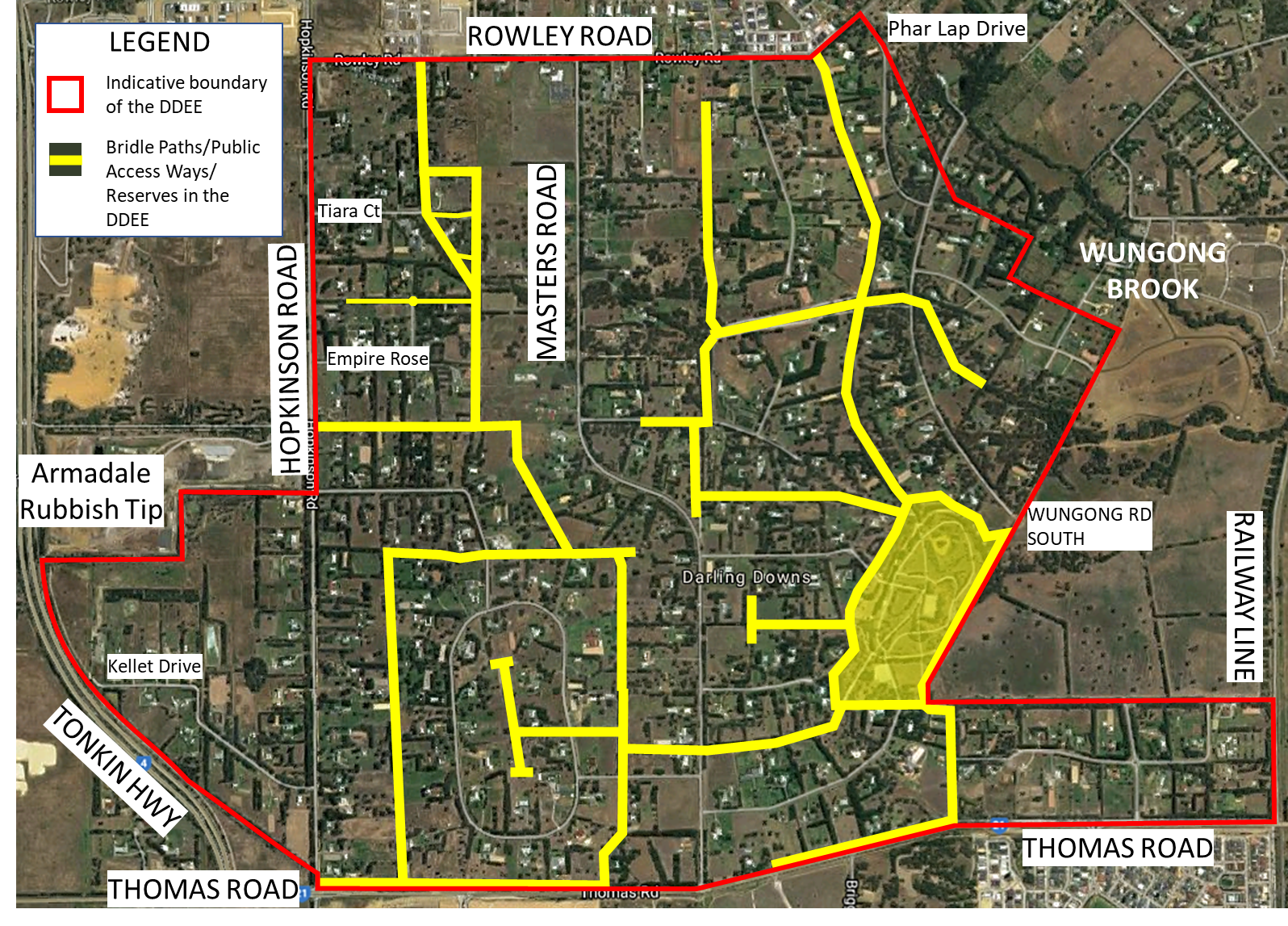 Birriga Brook
Kentucky Fields Safety Gate
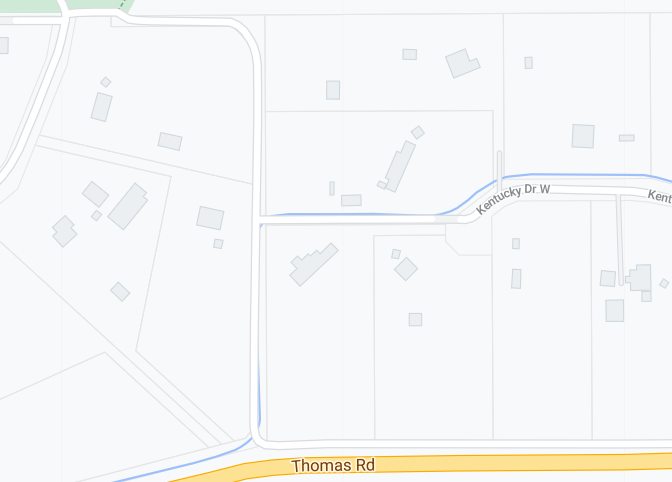 Lot 55 Kentucky Drive West
R35701
Main Roads Reserve
Wungong South Road Gate & Chicane
WORKSTREAM 6
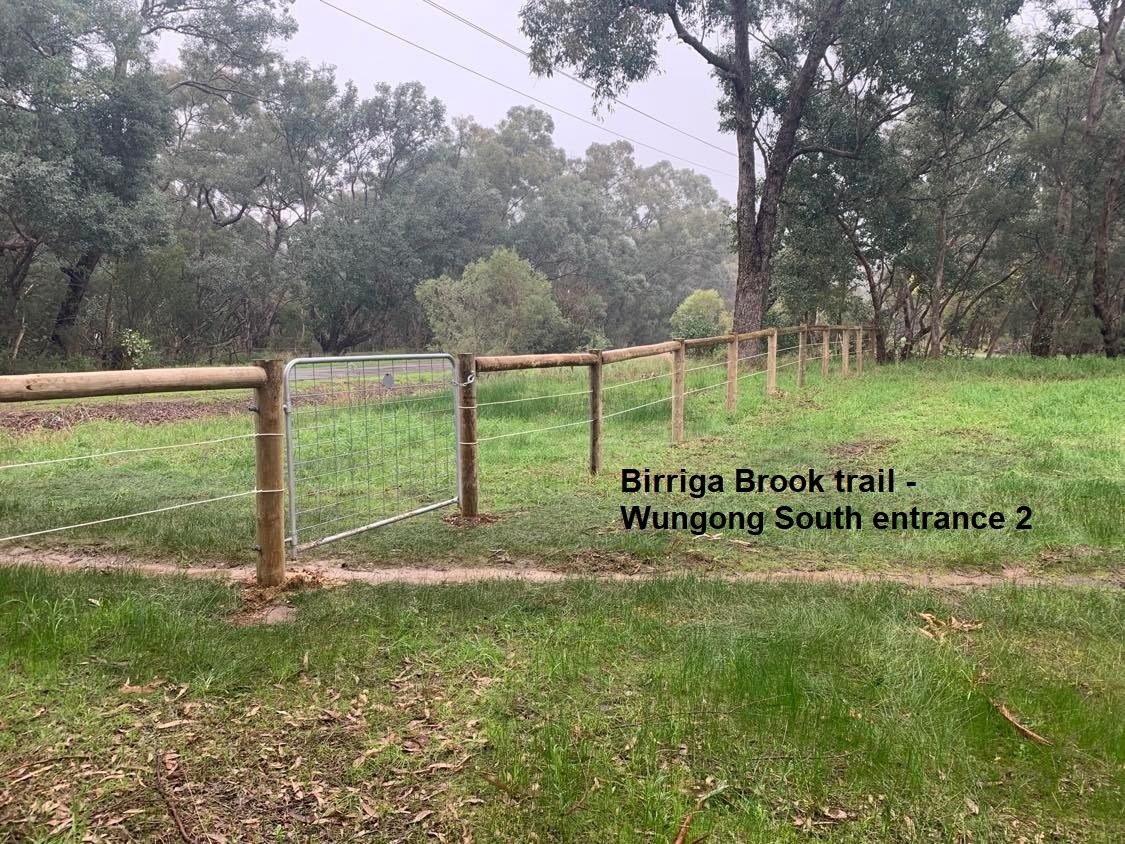 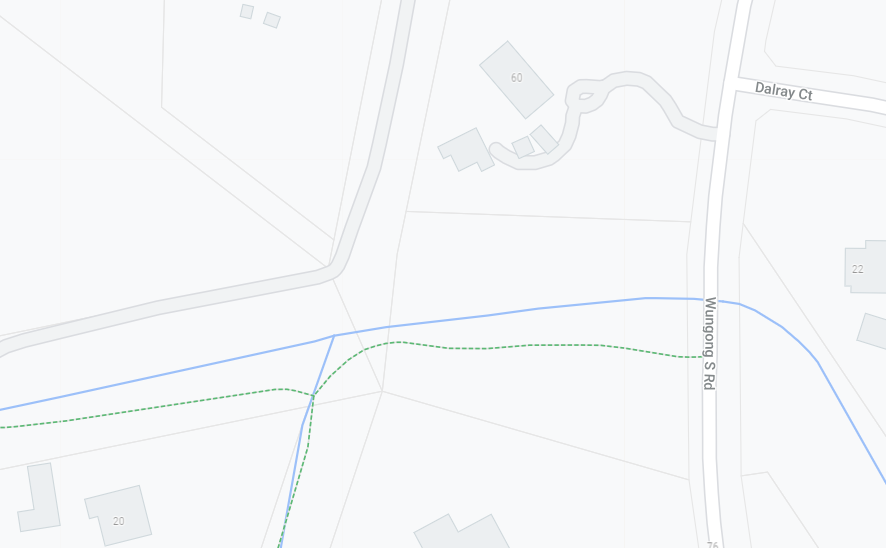 Safety Gates & Chicane (Wungong Road South & Kentucky Drive Safety Gate)
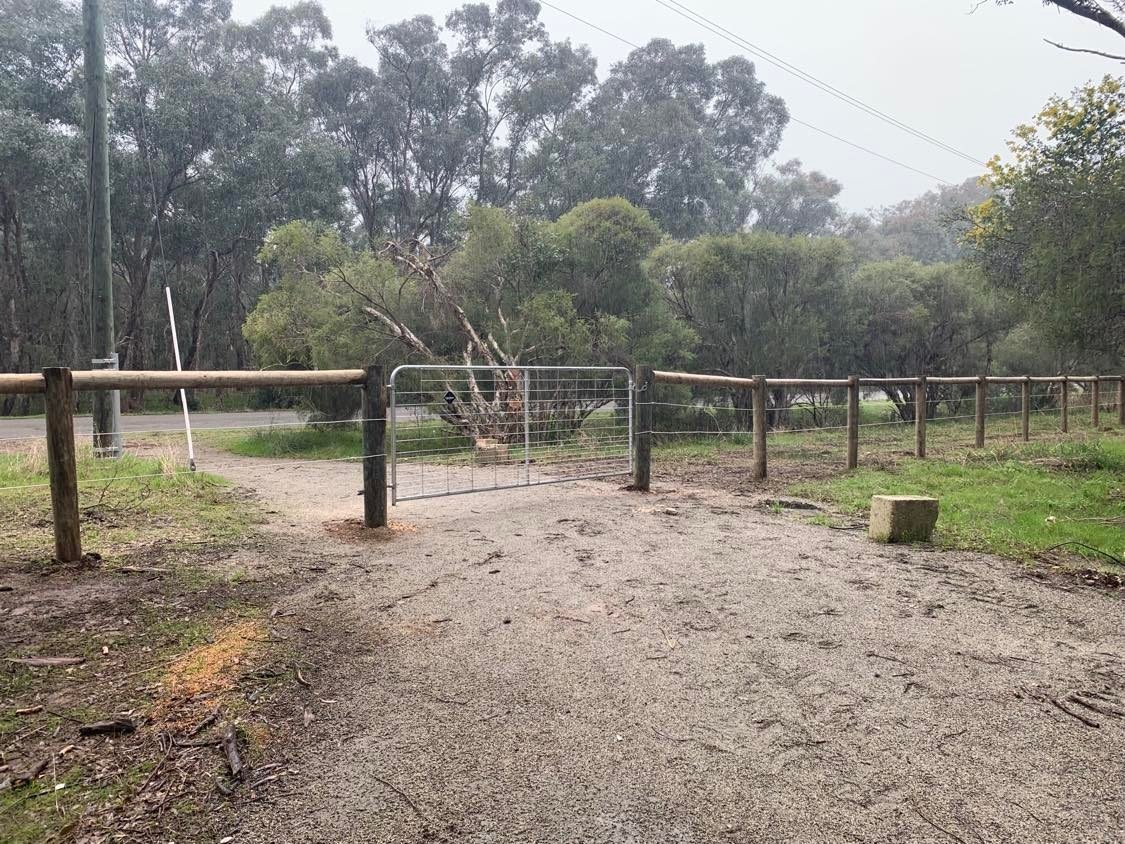 Birriga Brook
Kentucky Fields Safety Gate
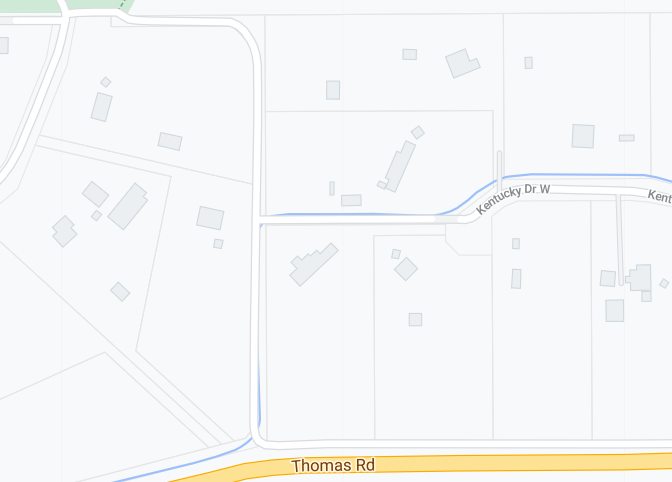 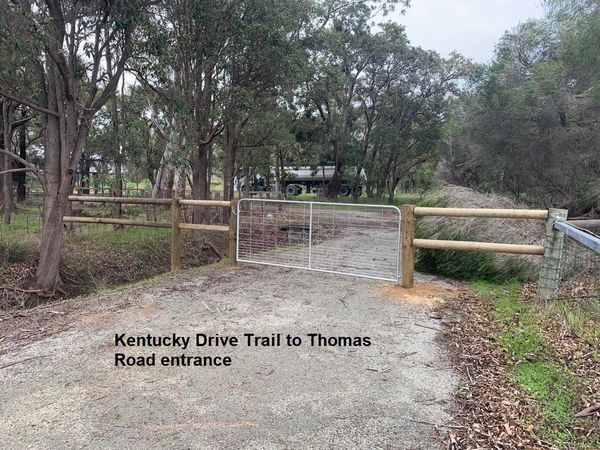 Lot 55 Kentucky Drive West
R35701
COMPLETED
Safety Gate
Main Roads Reserve
WORKSTREAM 6
Safety Gates & Chicane – Still to be completed
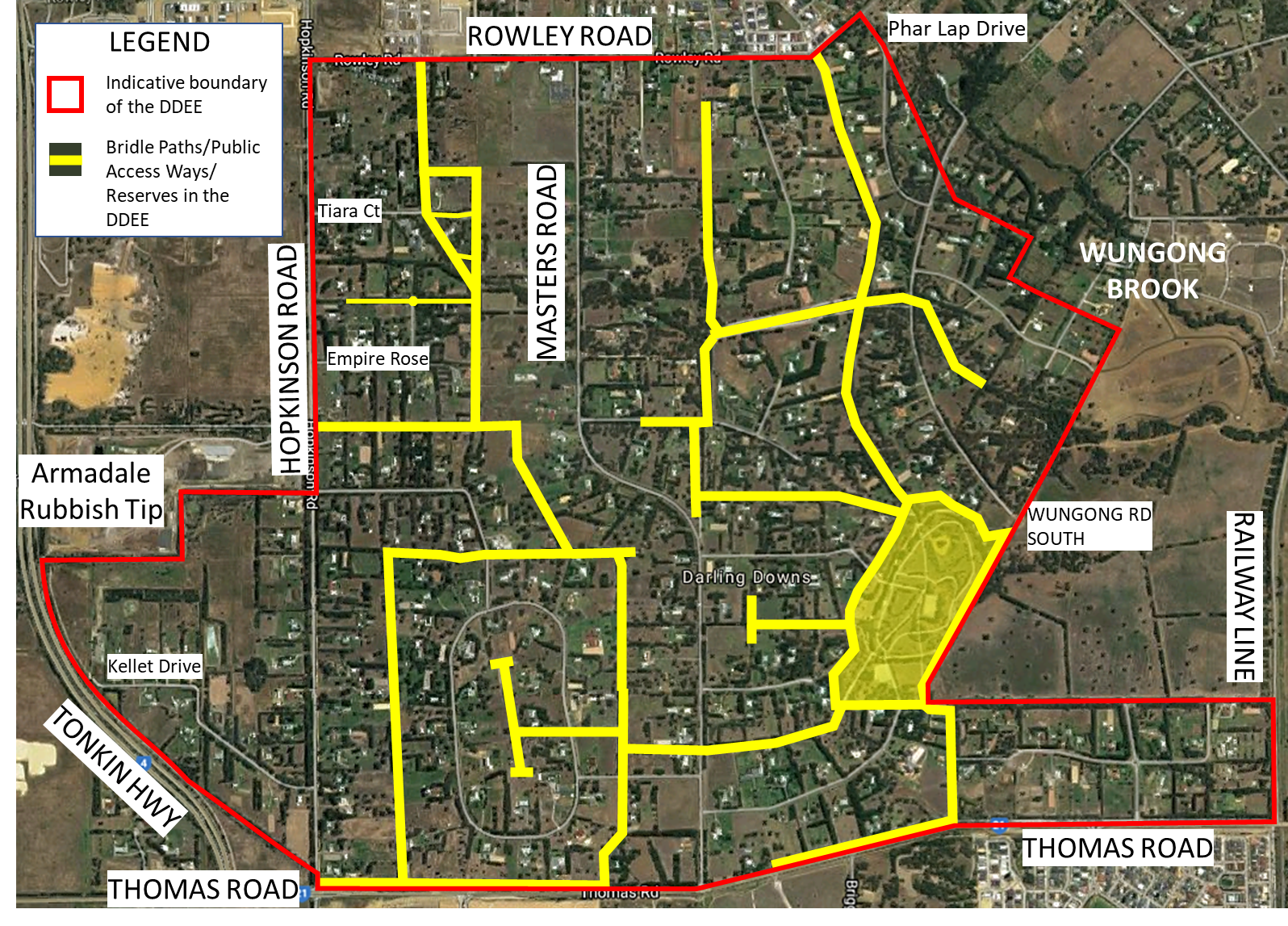 Tiara Trial
Empire Rose Trail East
WORKSTREAM 7
Safety controls & vehicular access (focus on entire DDEE)
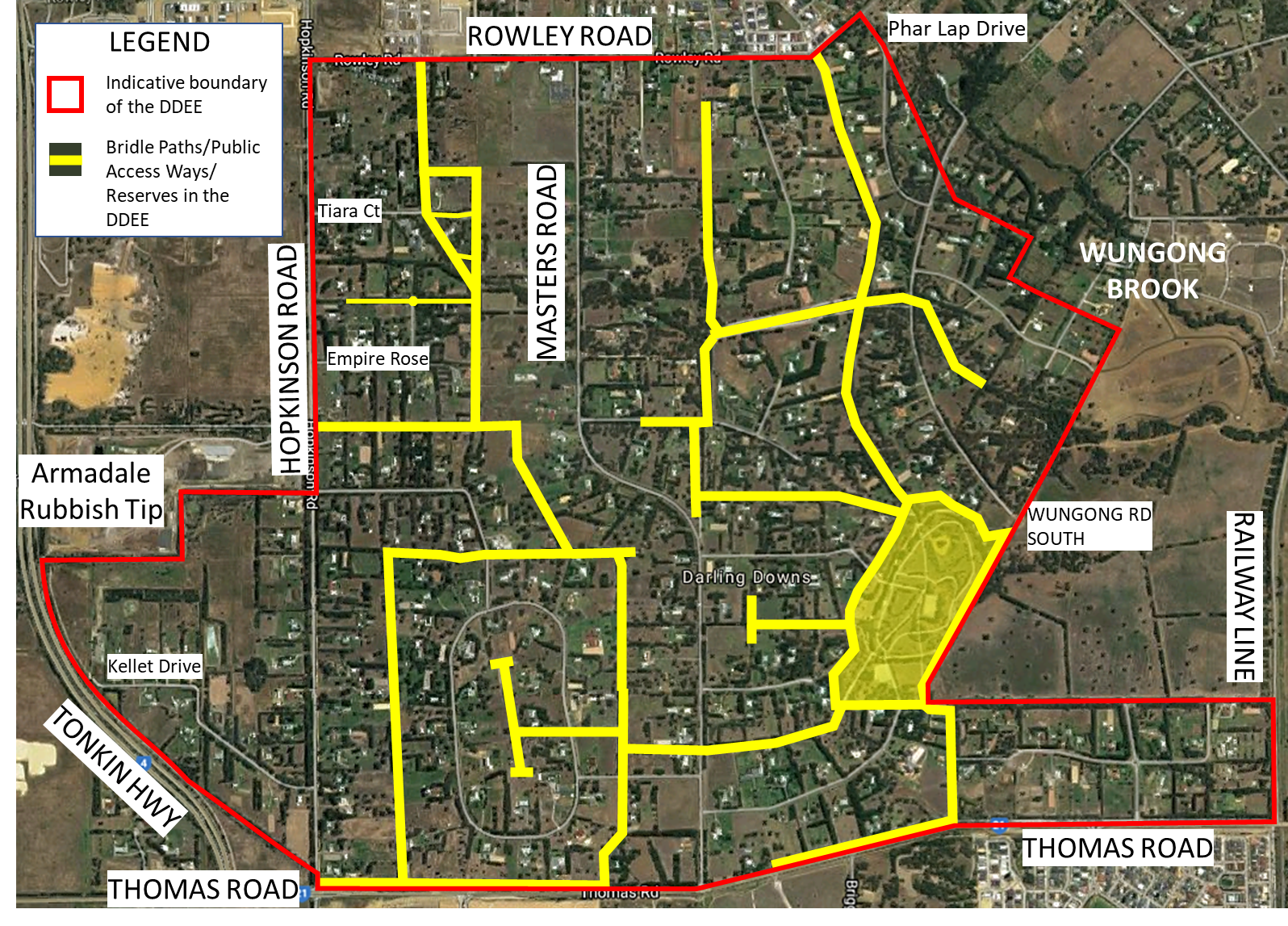 Objectives:
Take appropriate steps to address identified problems
Works Register
Lobby the Shire & other pertinent organisations to initiate action
Primary solution built into the Equine Facilities Master Plan
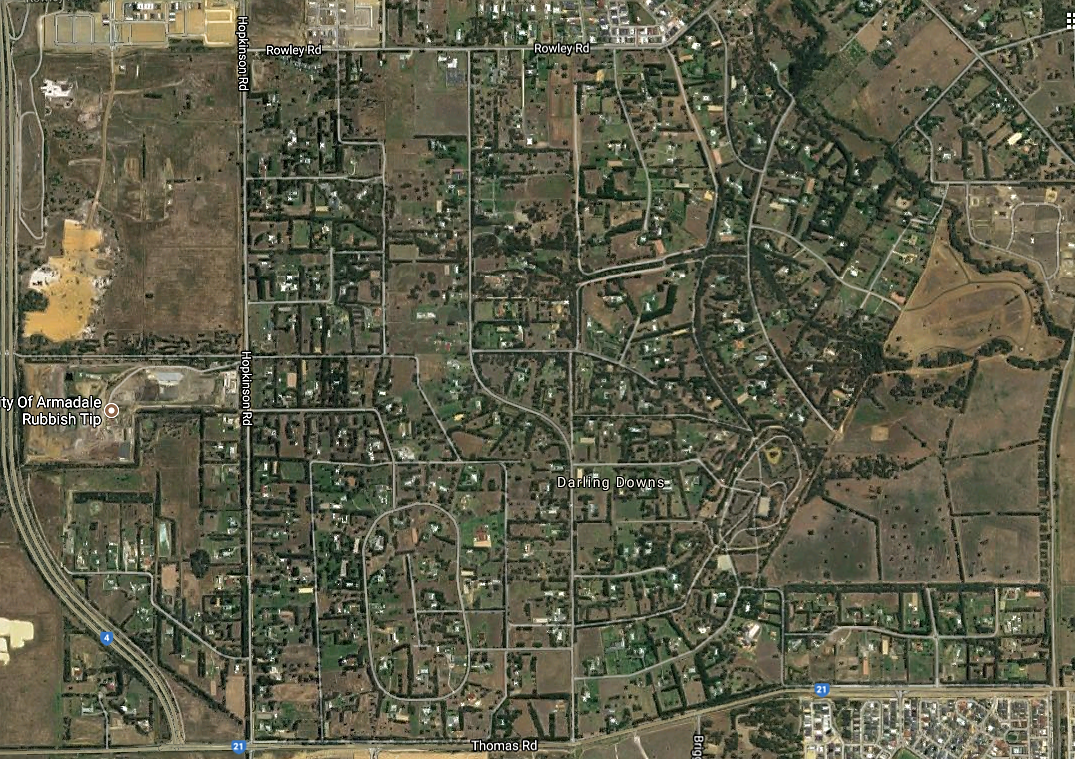 ROWLEY ROAD
Phar Lap Drive
ADDRESSING
THE PRIME
CROSSOVERS
LEGEND
Indicative boundary of the DDEE
R35603
Bridle Paths / Reserves
R35706
Feeder Roads
R35701
HOPKINSON ROAD
Main Roads
WUNGONG
BROOK
MASTERS ROAD
R42696
Pegasus Crossing
R35706
R35706
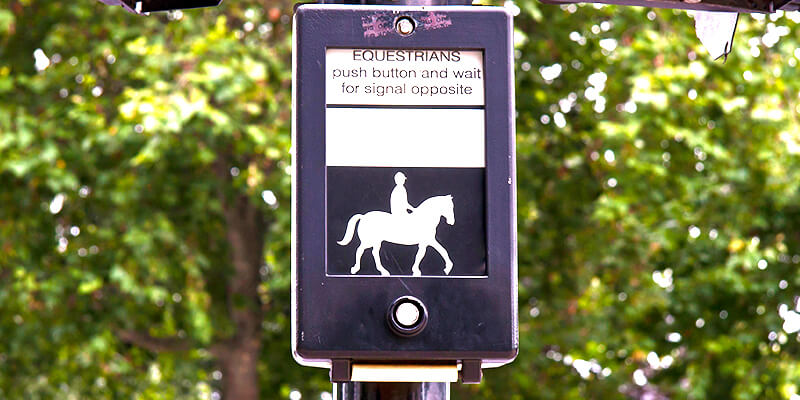 R35603
DALRAY CRT
R35702
R38830
R35603
Tulloch Wy
R39190
Armadale
Rubbish Tip
R35601
R35603
WUNGONG RD
SOUTH
Evening Peal Ct
R35701
Lot 3263
(70 Acres)
RAILWAY LINE
R35701
R35603
R35603
Lord Fury Ct
Kellet Drive
R35603
R35701
TONKIN HWY
R35701
Rain Lover Ct
R35603
R35701
THOMAS ROAD
R35603
THOMAS ROAD
WORKSTREAM 8
ONGOING
(Lots done – More to do)
Maintenance Activities (focus on entire DDEE)
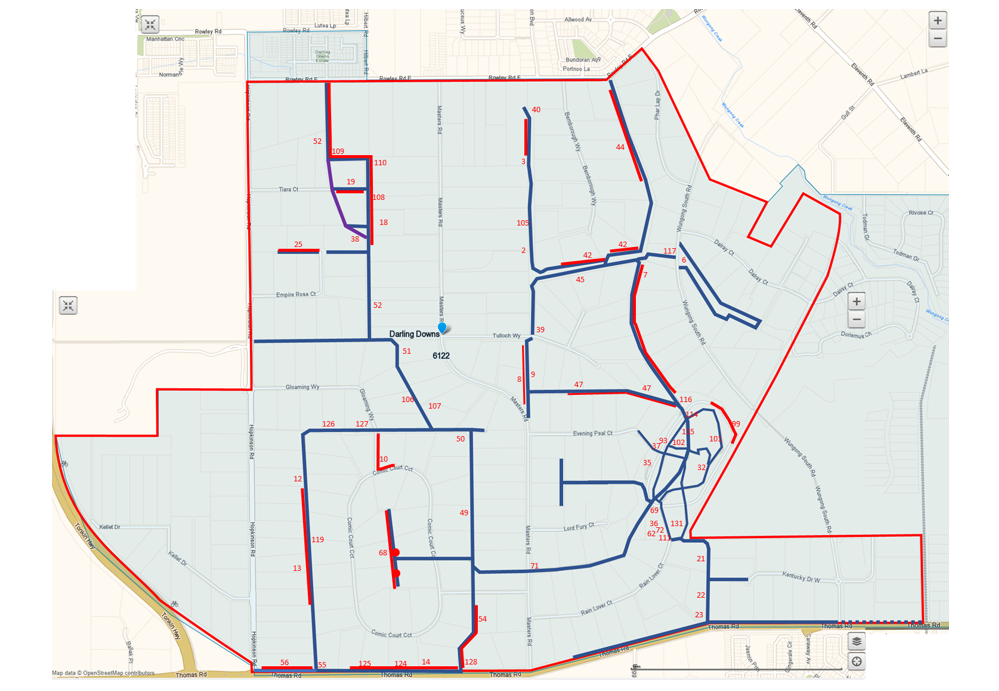 Objectives:
Identify problems by collecting information from users
Coordinate area wide activities (Active Auditing & identification)
Take appropriate steps to address identified issues
Proactive Working Bees- works program
Trigger actions by the SJ Shire A/R
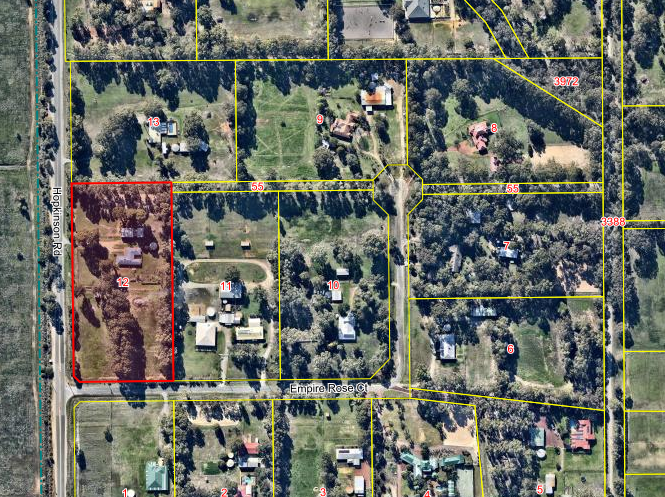 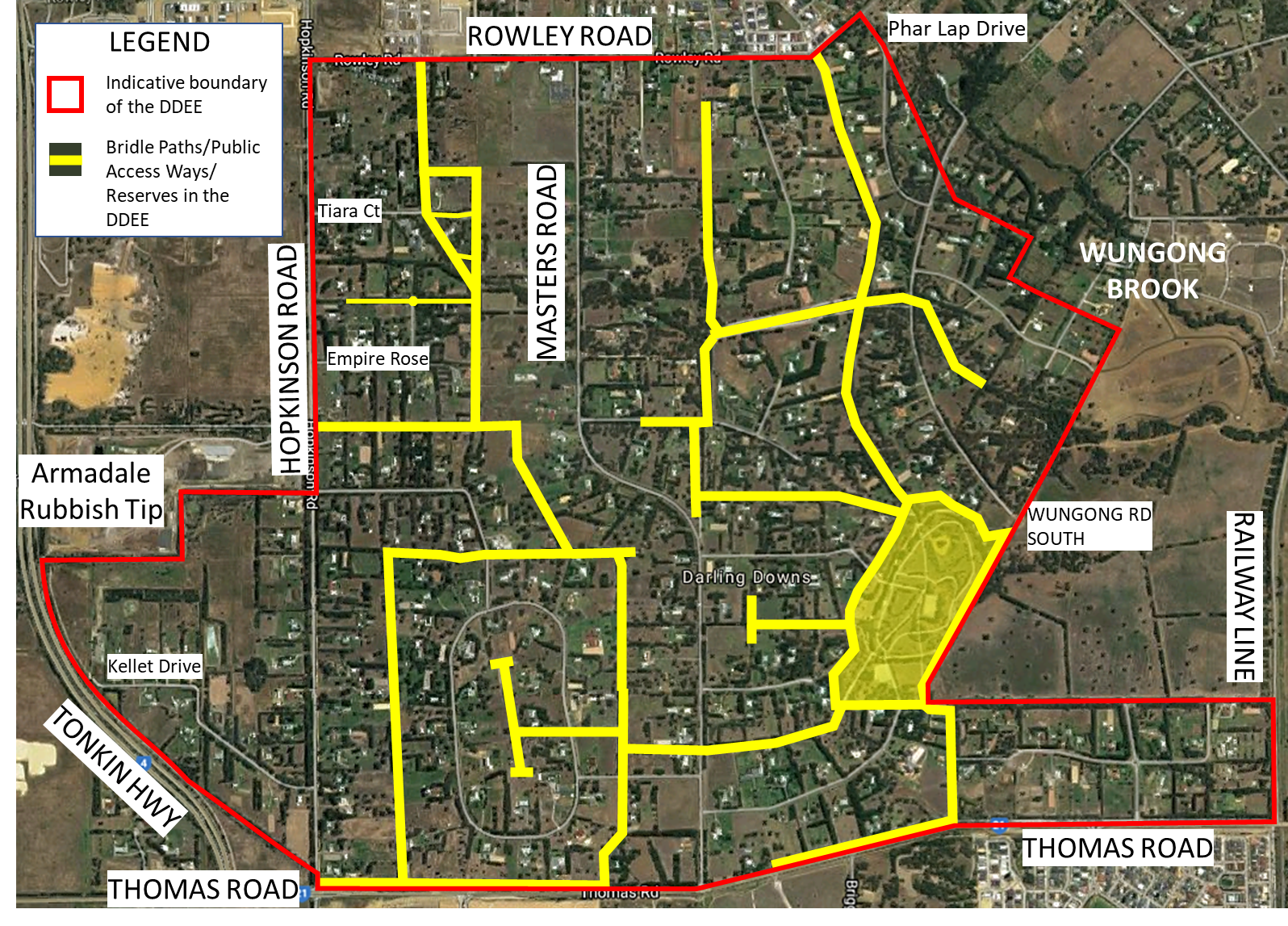 WORKSTREAM 9
Lot 55 Empire Rose (Public Accessway )
Some History
State Govt owned PAW
DDRA took over management last year
Needs significant work to clear this
Shire unable to do this at the moment
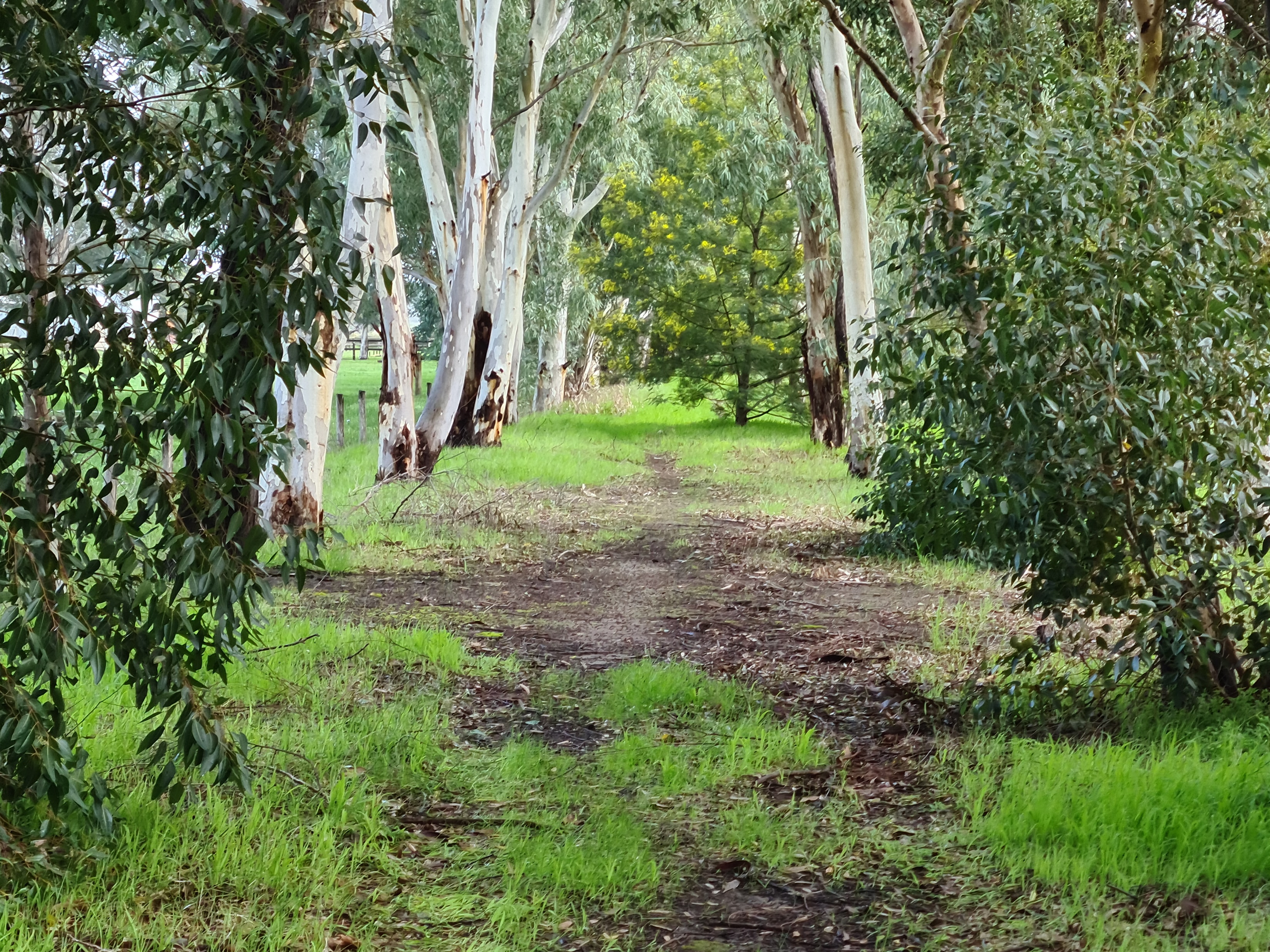 DDRA will be clearing this soon and will then bring this under management
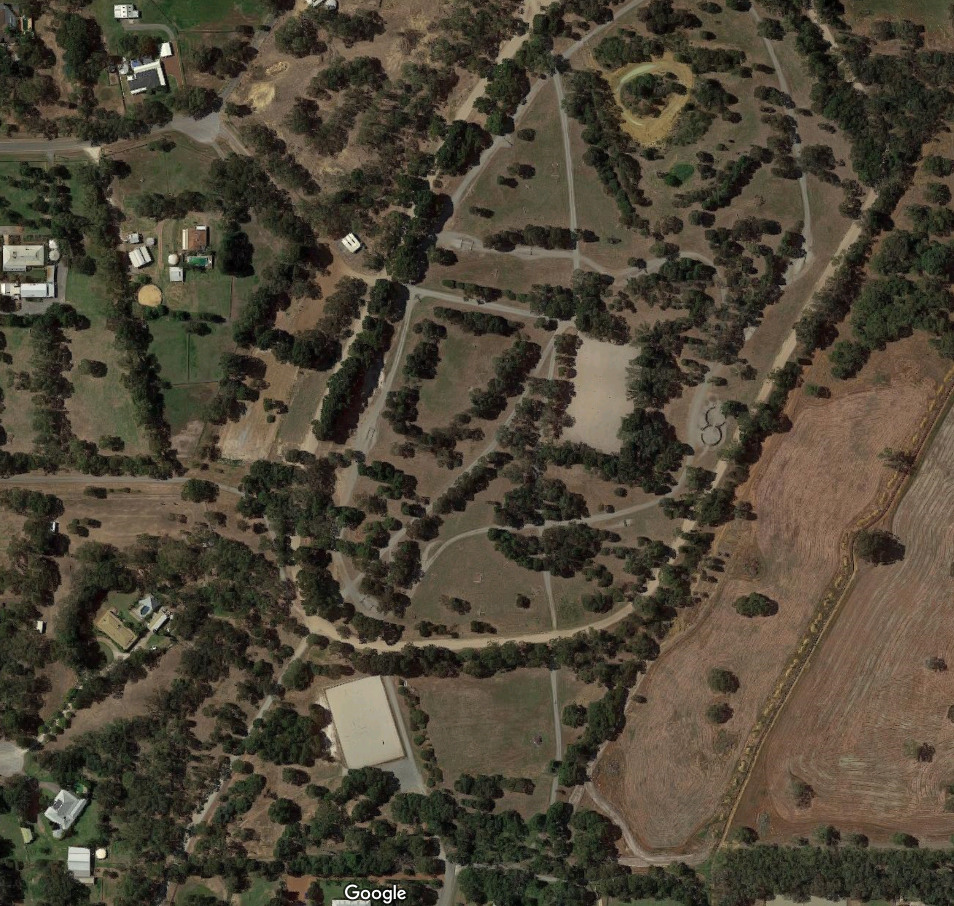 WORKSTREAM 10
Evening Peal Court
Cross Country Jumps (Replace & Create new)
ONGOING
Once WS3 is completed we will be refurbishing some jumps
Upgrades & extensions will also be implemented
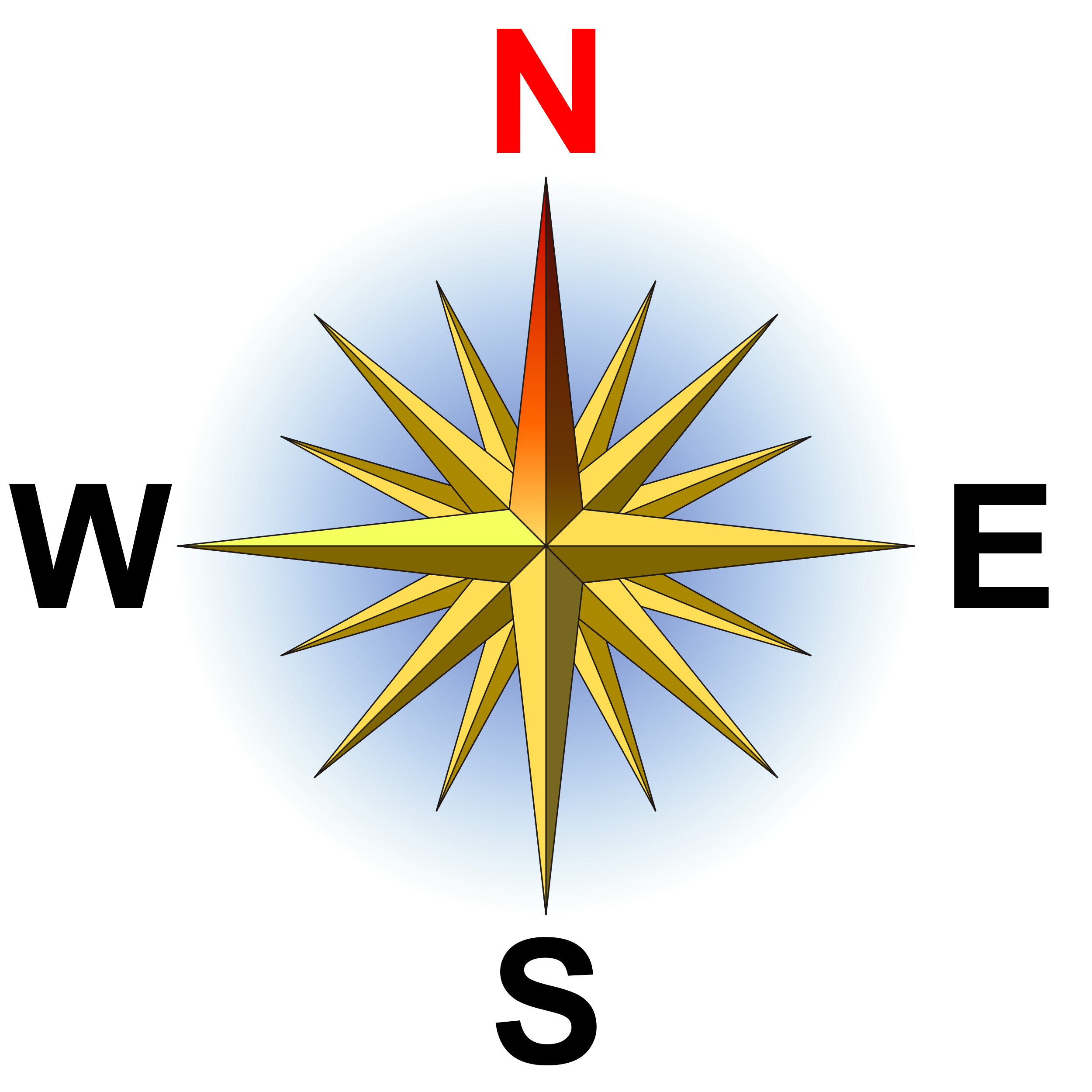 Rain Lover Court
WORKSTREAM 10
An example of the upgrades that will be implemented
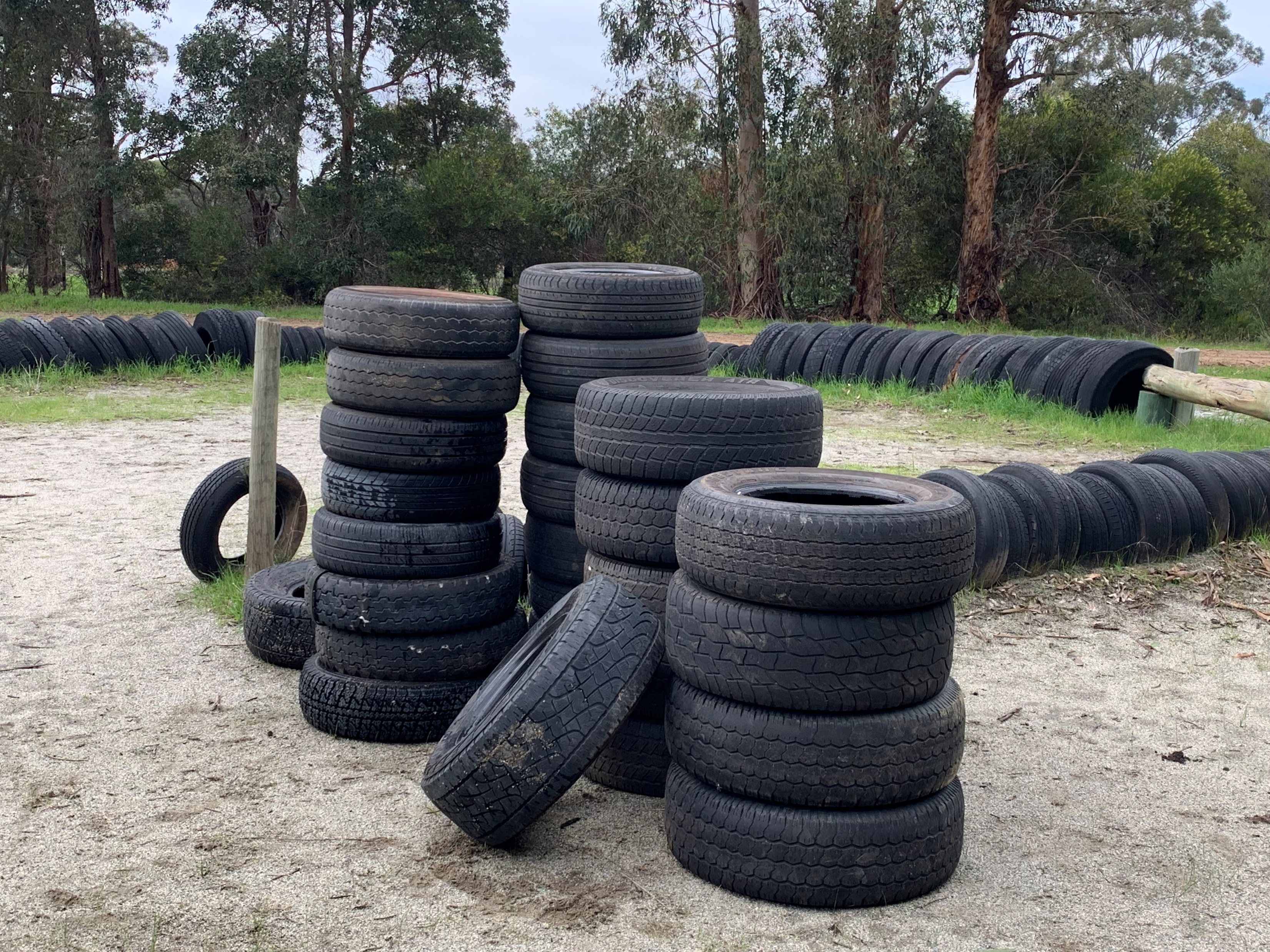 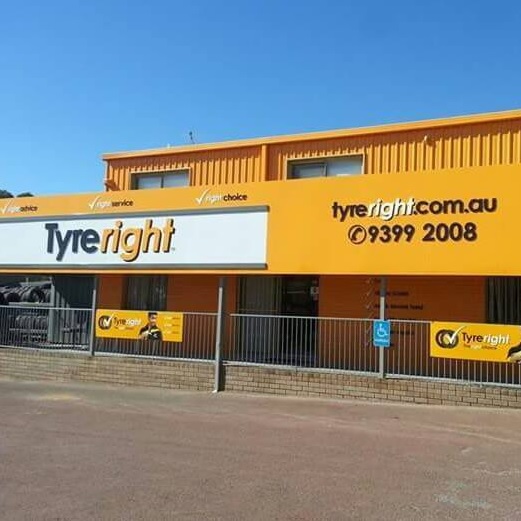 Tyre  Jumps
(Replace & Create new)
DDRA Sponsor - Tyreright has offered to exchange our old tyres from the jumps with new retired tyres
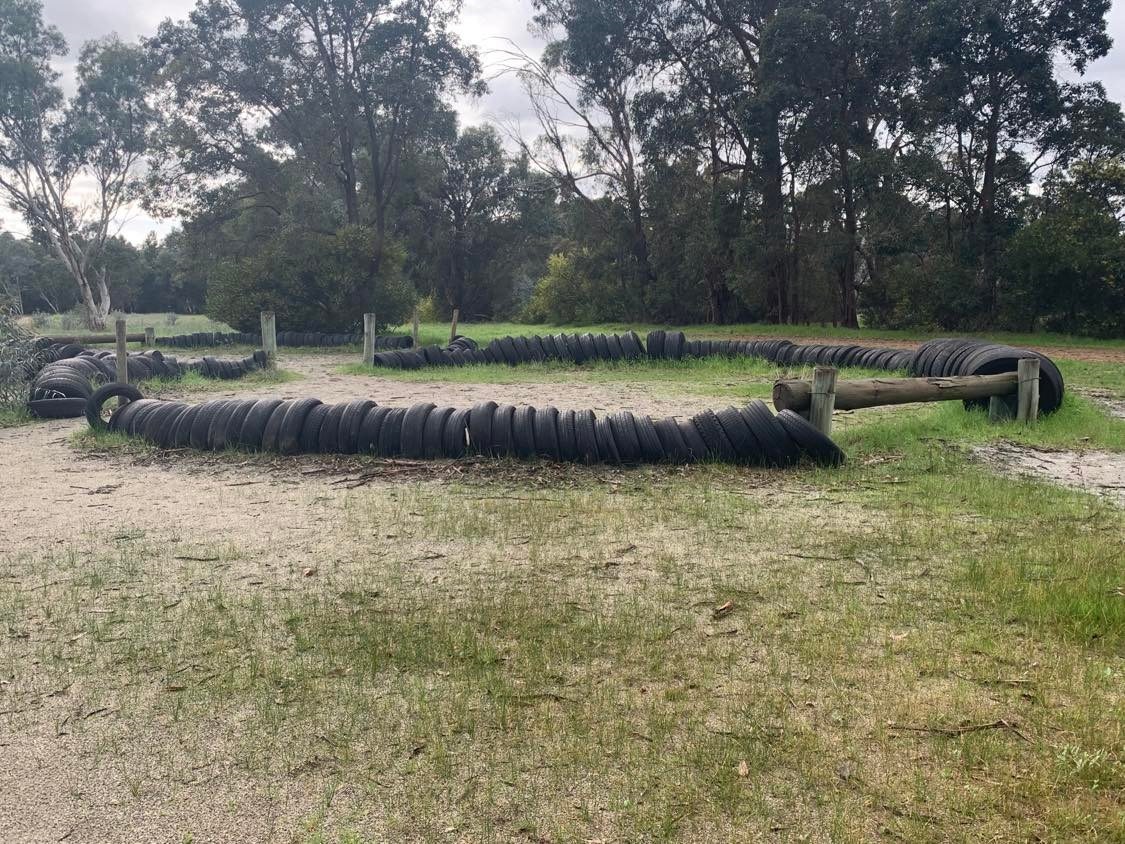 WORKSTREAM 10
Cross Country Jumps Upgrades
(Replace & Create new)
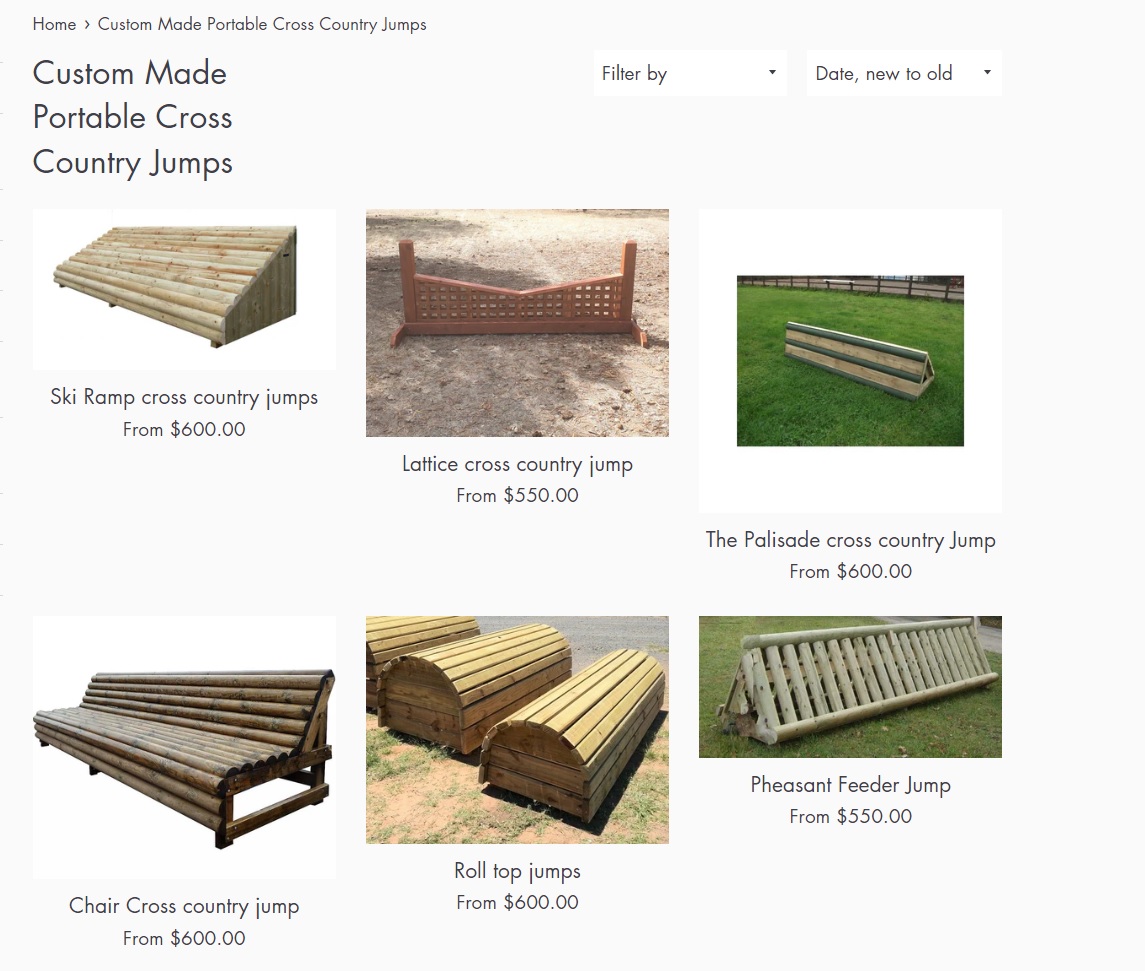 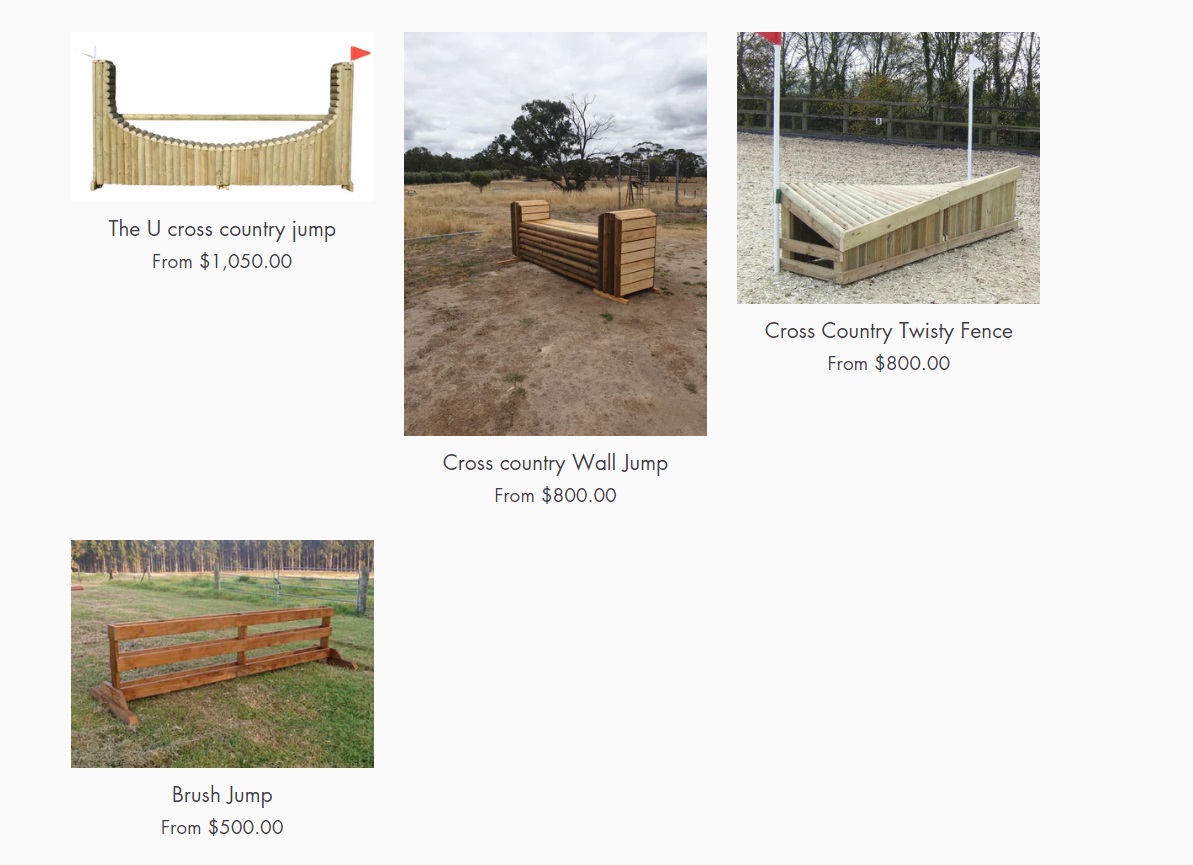 WORKSTREAM 11
Concrete floor for the shed
Cr Michell Rich is supportive
It will cost about $8,000
We are working closely with the Shire to get this into the next round of budgeting
7.63 m
3.95 m
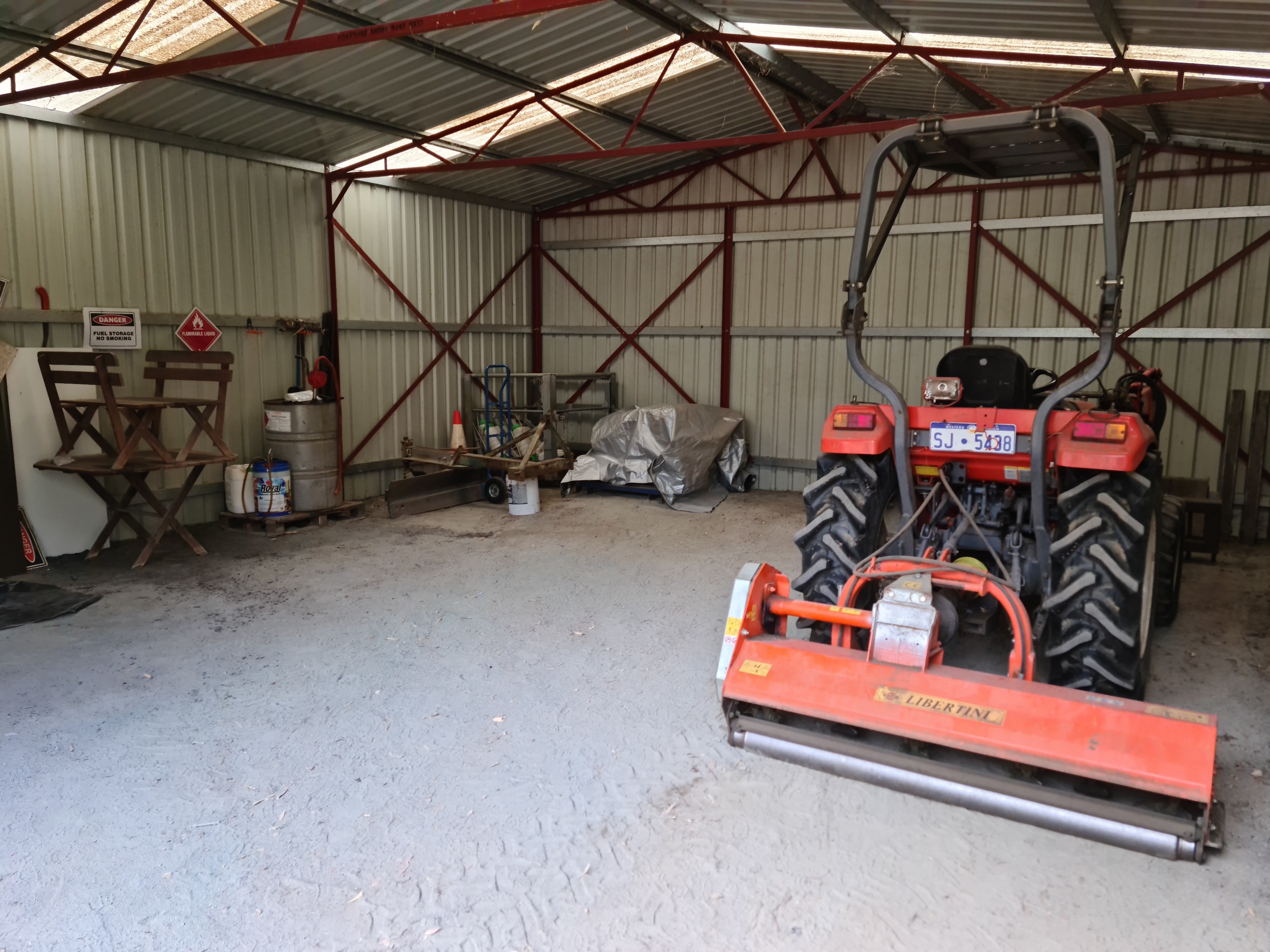 UNDER COVER AREA
SHED
9.1 m
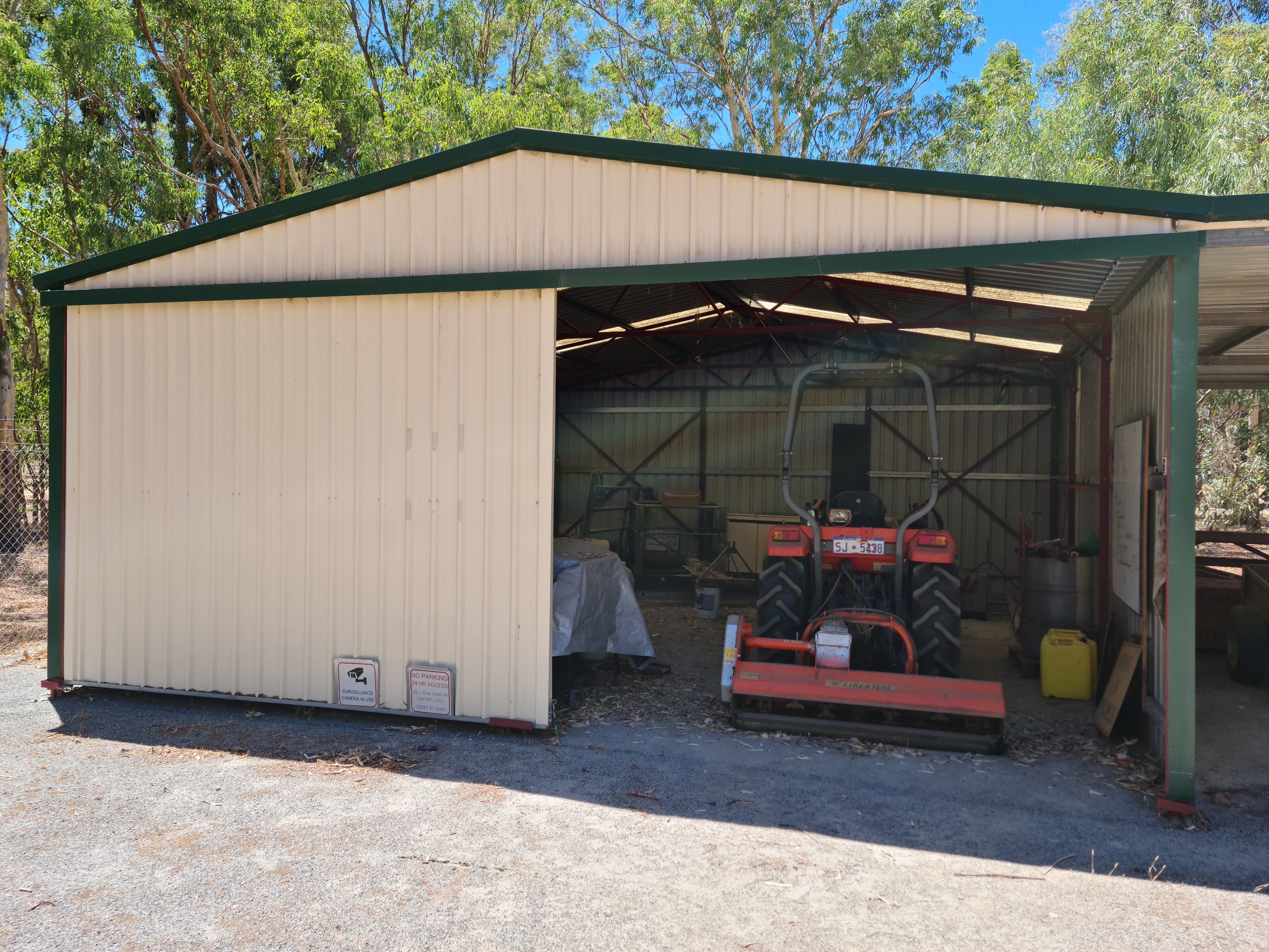 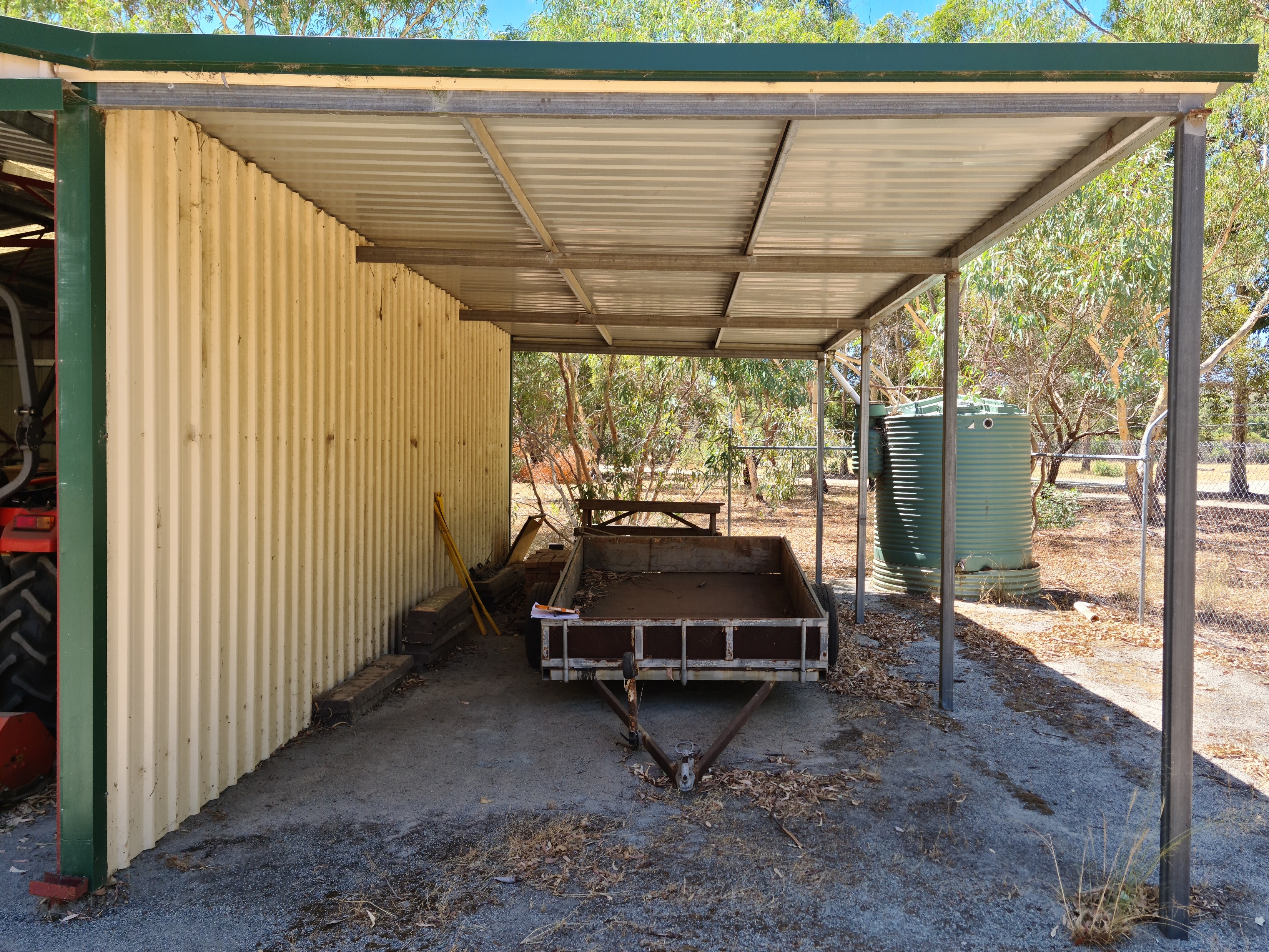 Sliding doors opening
3.55 m
INSIDE SHED
FRONT VIEW OF SHED
UNDER COVER AREA
WORKSTREAM 12
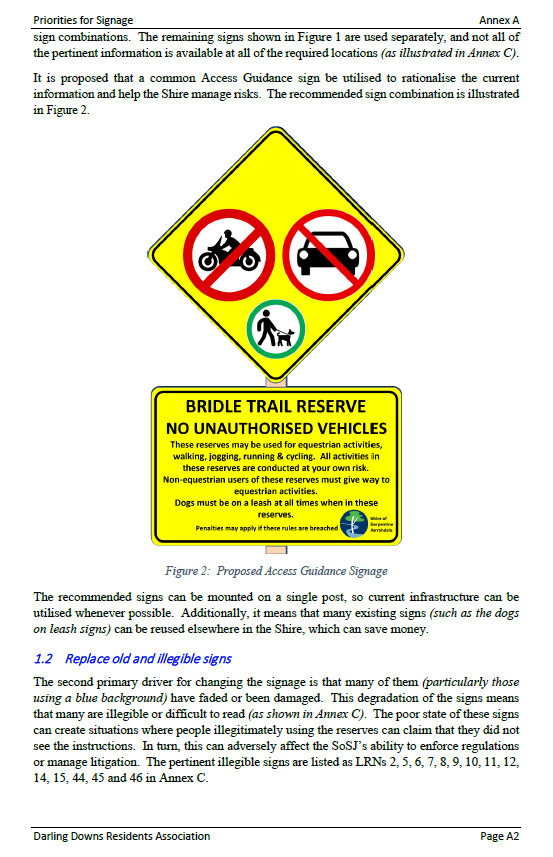 Signage (for Safety & Information)
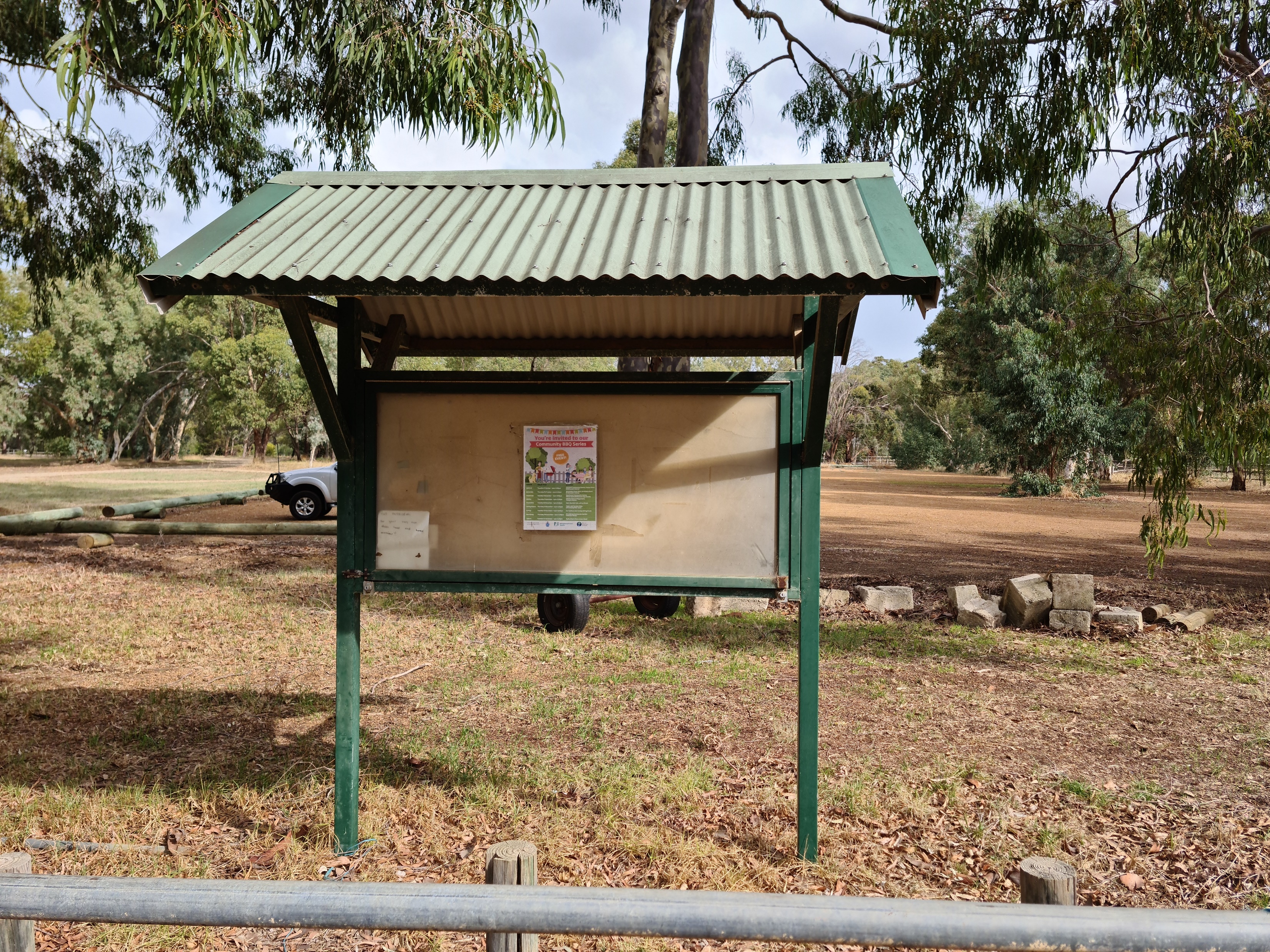 First step was to develop the comprehensive signage plan
DDRA is developing and posting signage
Information board should be available over the next six months
Communications - DDRA Facebook
WORKSTREAM 20
Provides DDRA members to engage with other members on social issues, safety warnings, local information issues
Connecting people with similar interests about Darling Downs and the Equestrian Estate
Allows the DDRA to inform members of  activities to be held at the DDEE. i.e. Busy Bees, Bonfires being lit etc.
Allows DDRA to promote our Sponsors and awareness of the two Business Directories
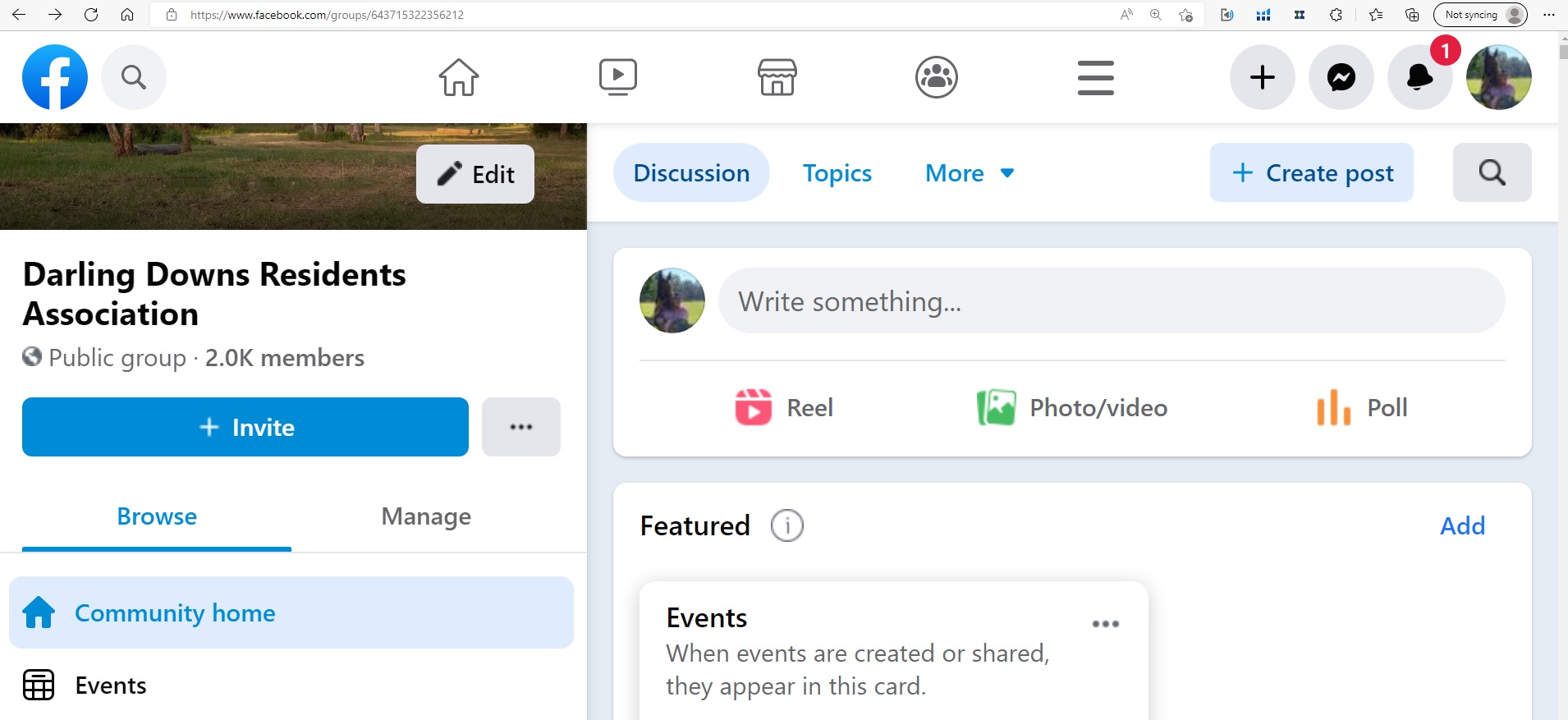 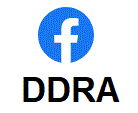 WORKSTREAM 20
Communications - DDRA Facebook Stats
Over 2,000 FB Engaged Members
An increase of over 600 in last 12 months

318,627 views since 11 September 2021 ( 12 Months)

239,822 views in 9 months of 2022
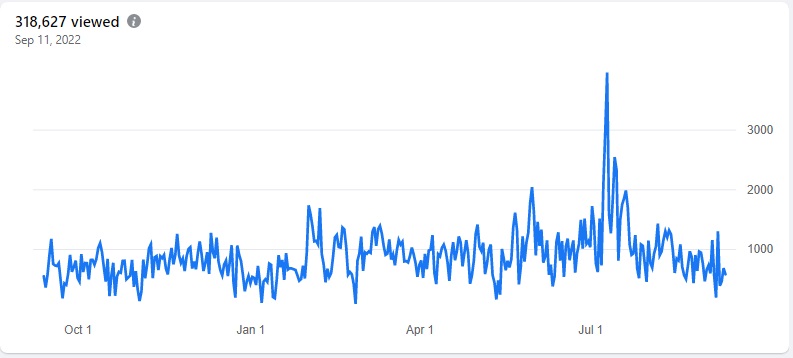 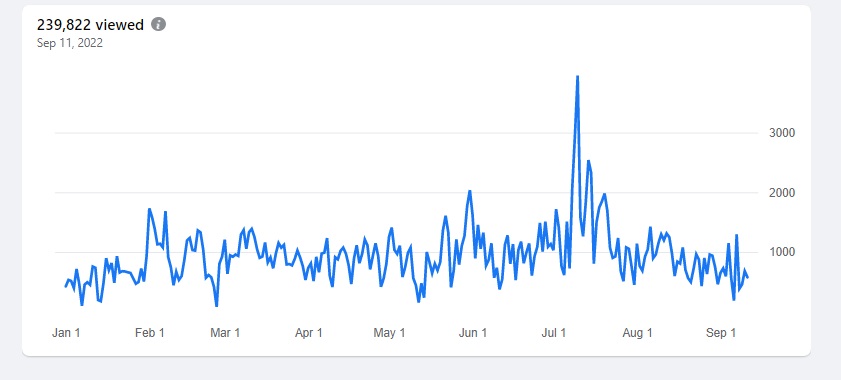 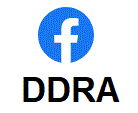 WORKSTREAM 20
Communications - DDRA Website
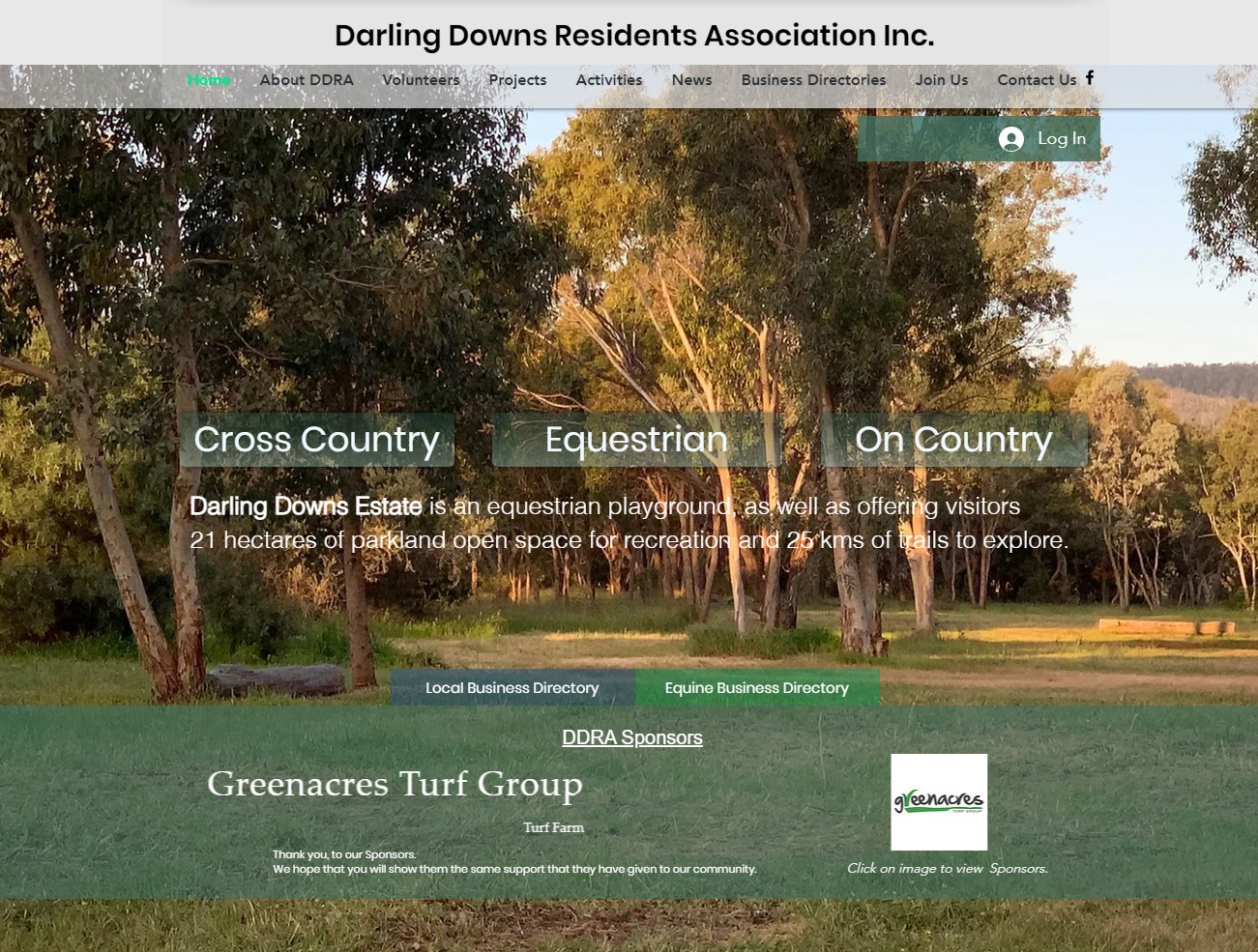 Provides awareness of the unique features DD Estate has for Equine, Walking, Running, Cycling, Bird watching, Bush Photography
Appreciation of Country  
About the DDRA and its Projects
How you can become involved as a Volunteer
Latest News
WORKSTREAM 20
DDRA Sponsors are increasing
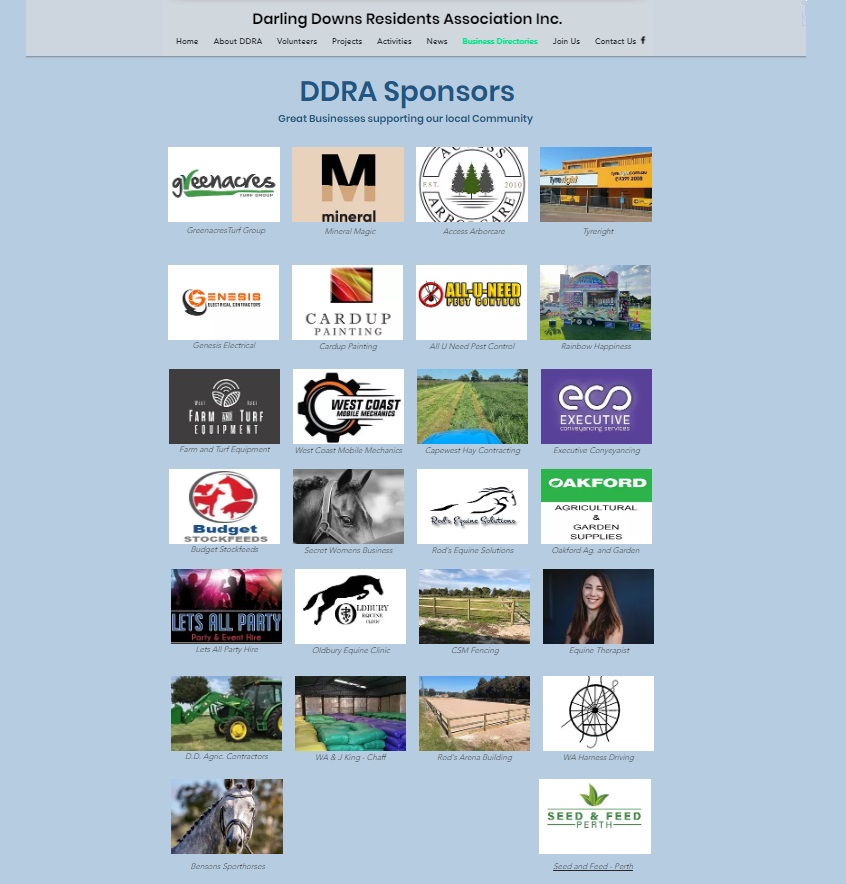 DDRA beginning to generate alternate funding internally.
Many Sponsors have had a positive response soon after being promoted on the DDRA Facebook page.
Win - Win for DDRA and Sponsor
Some DDRA sponsors have met other sponsors where they may work together in the future.               = Great Business Synergy.
WORKSTREAM 20
DDRA Equine and Business Directories
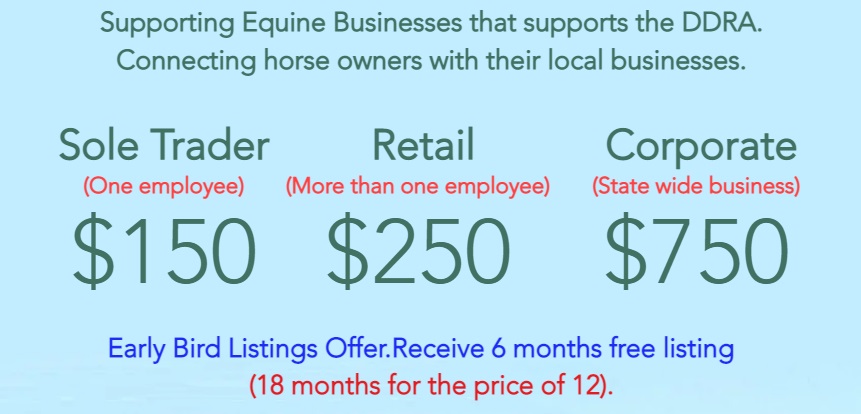 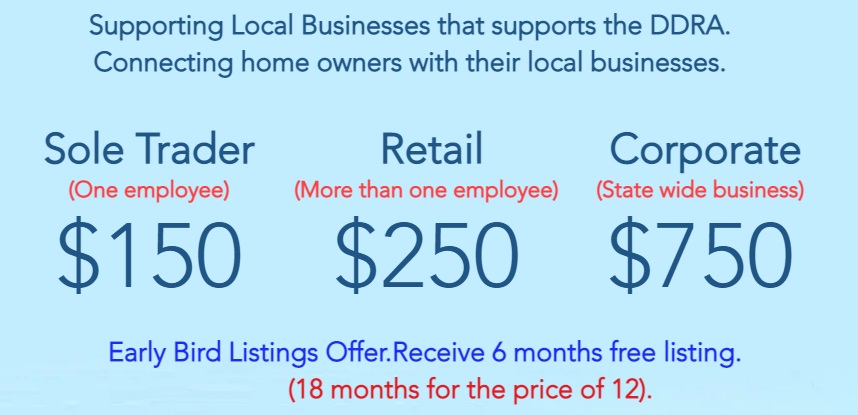 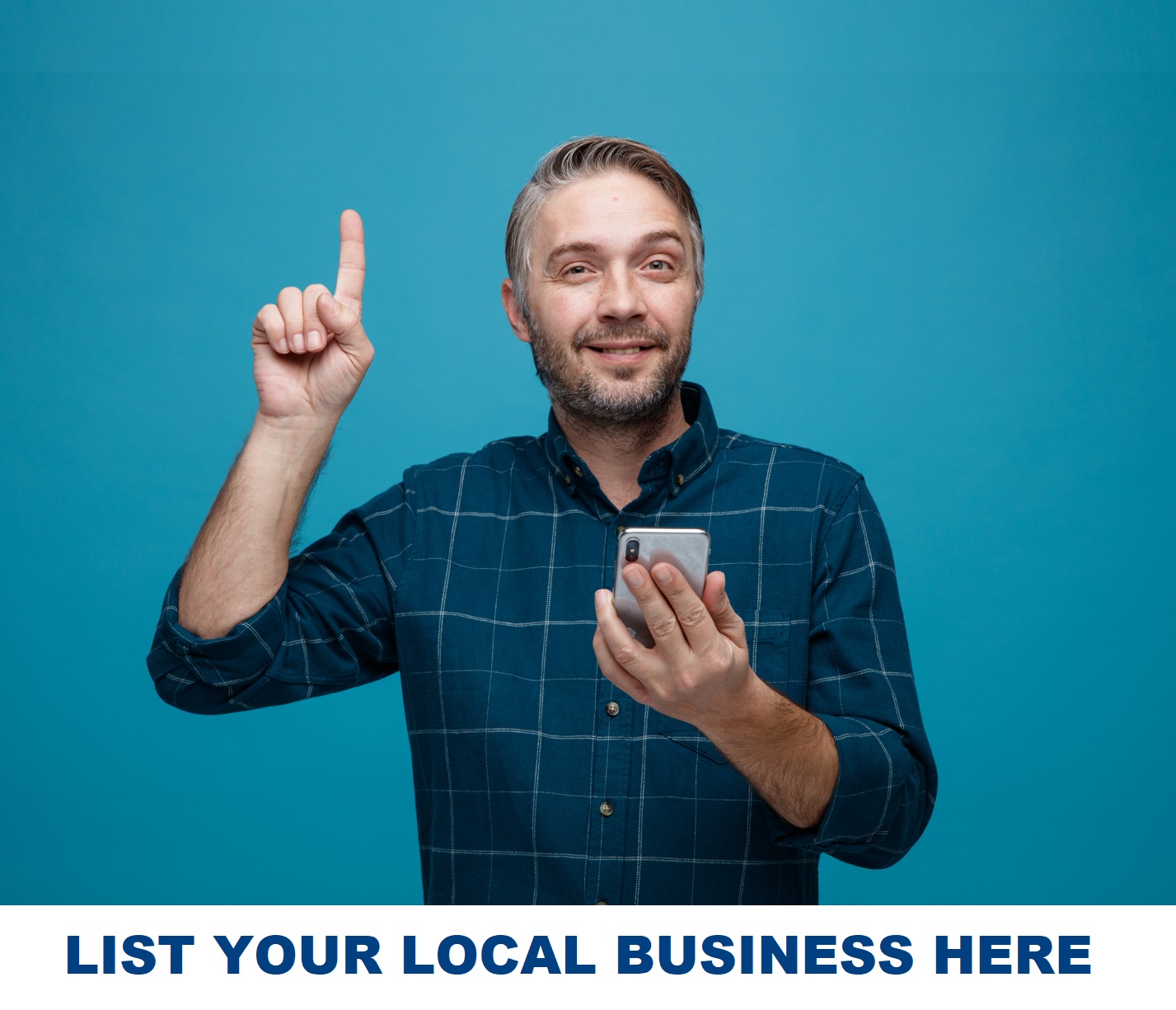 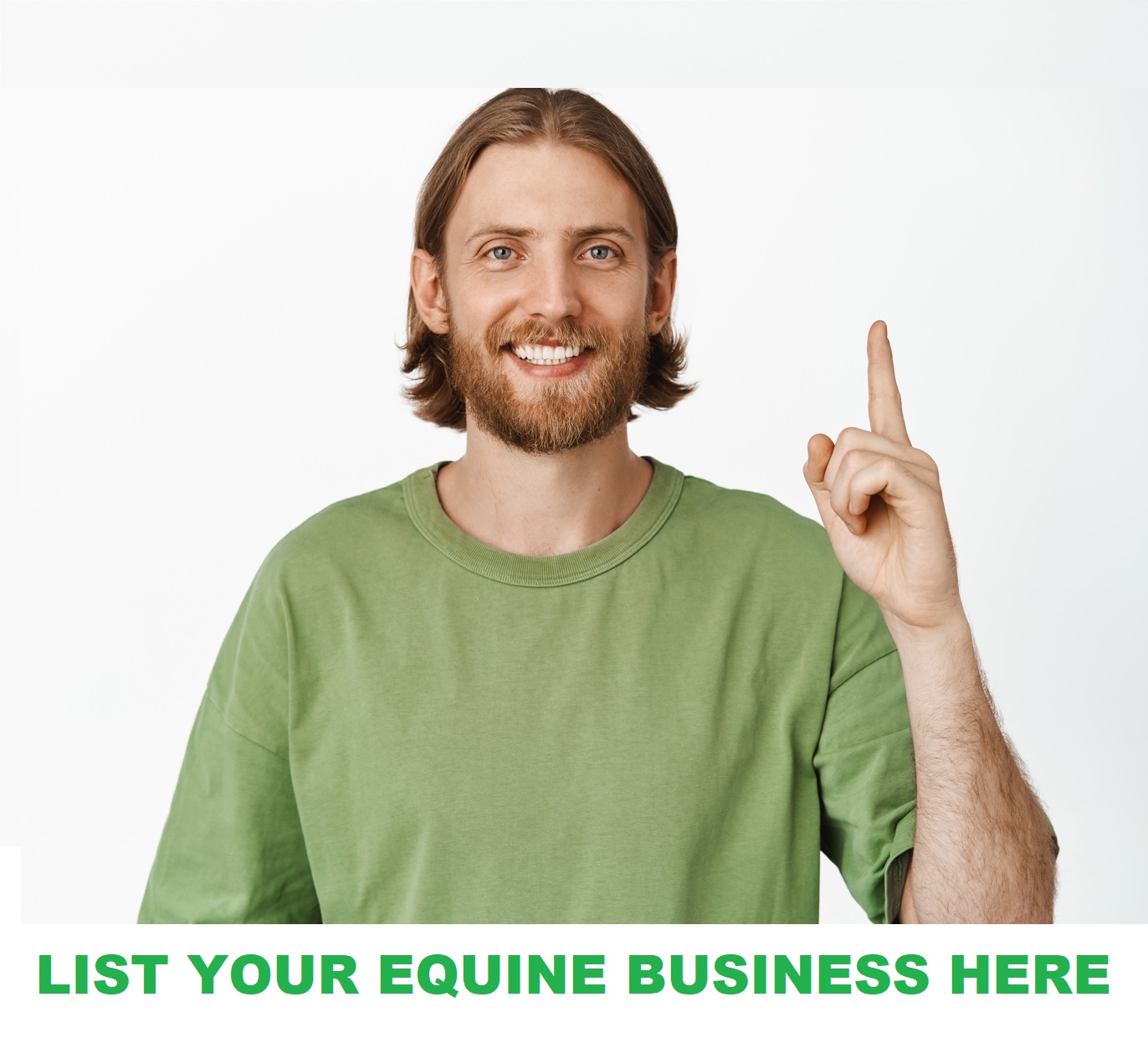 Do you know a business owner that may benefit by becoming a DDRA Sponsor?
WORKSTREAM 20
Would you like some help with listing?
You can ring me ( Peter Benson)   on 0404222906
I can help create your listing if you needs some help (small fee).
However, you can create it yourself. 
All easy instructions are on the website.
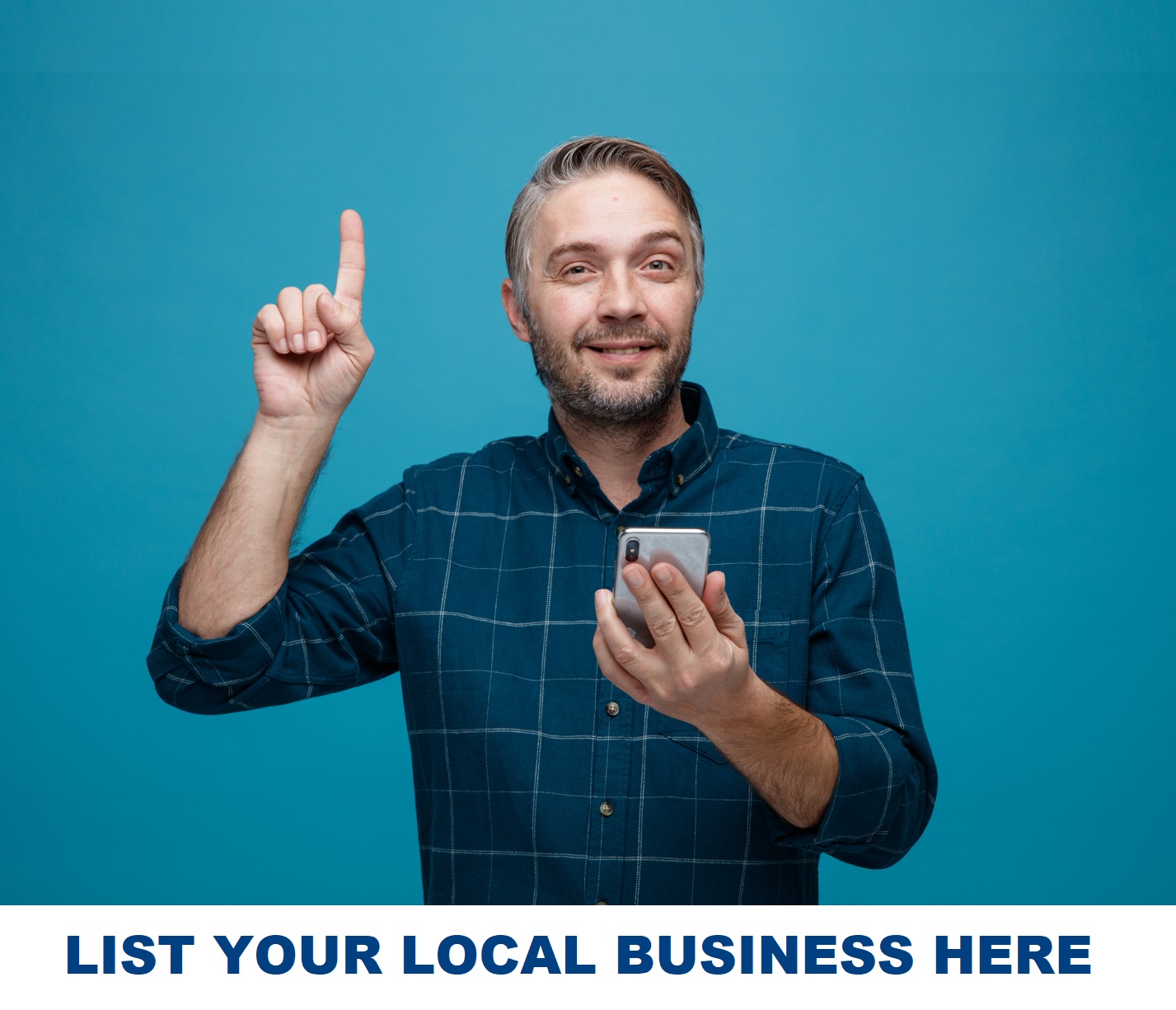 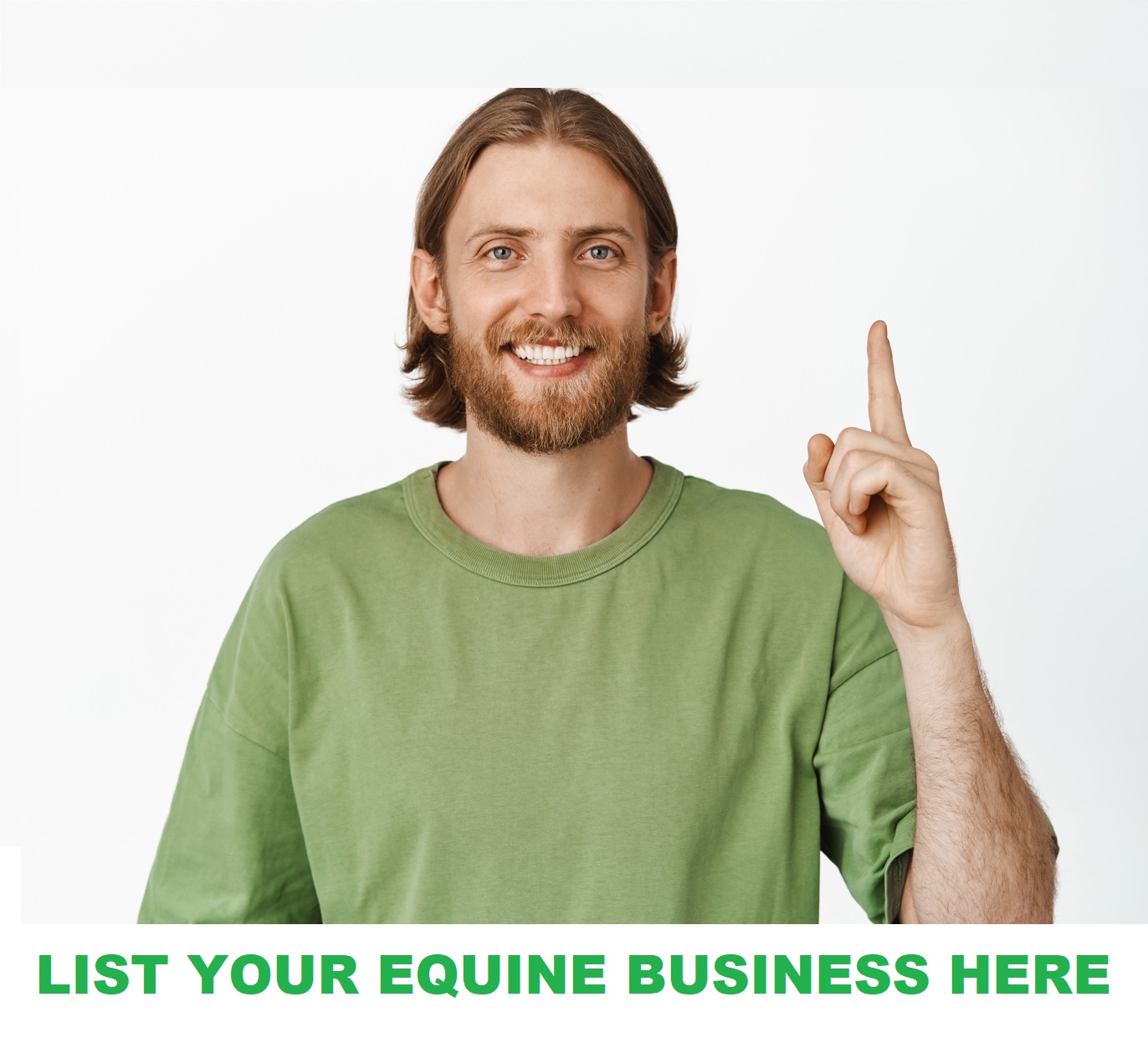 VOTE ON AGENDA ITEM 4A
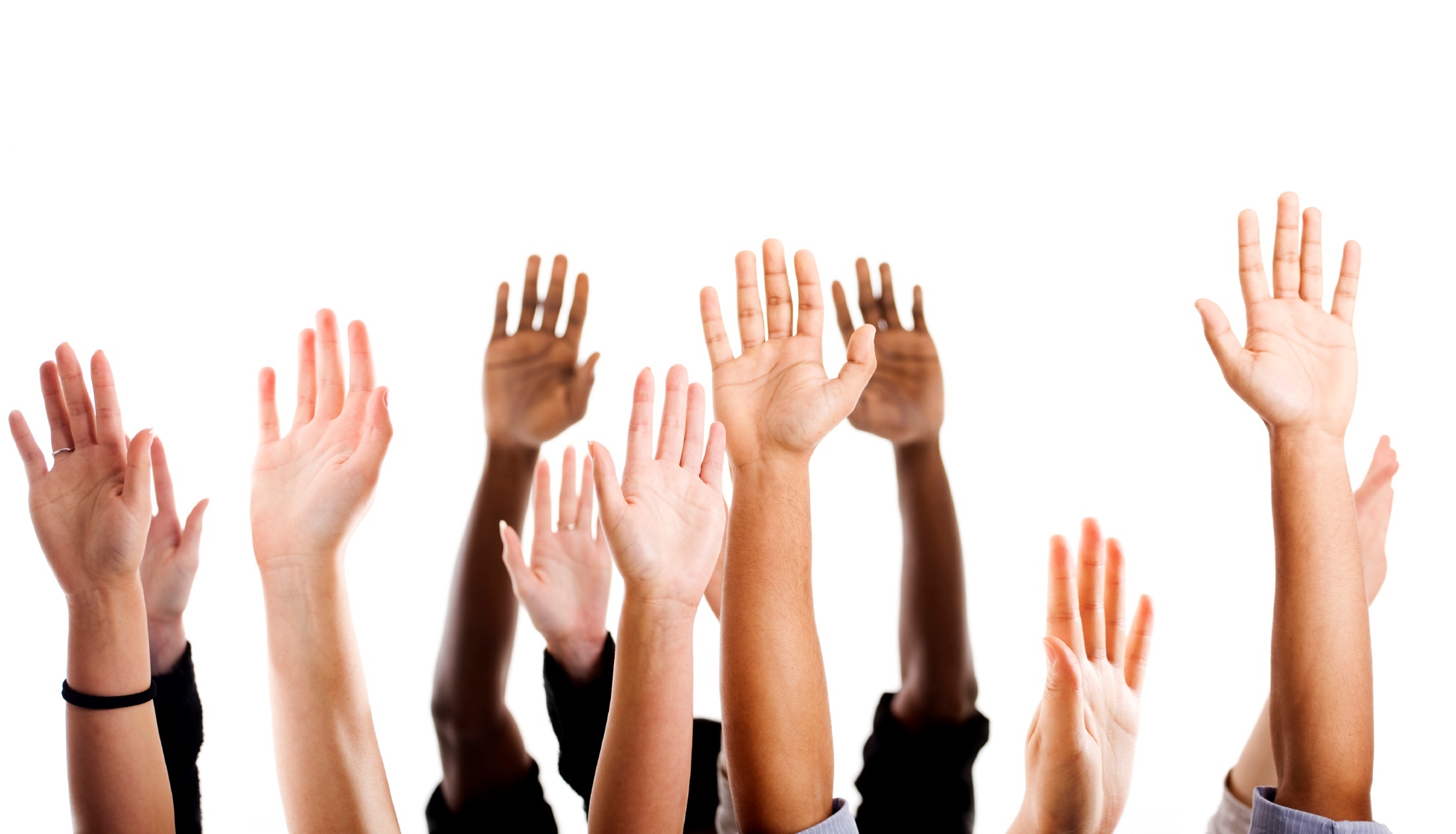 Resolution:  
To accept the updated report on the implementation of the DDRA Strategic Development Plan.
Proposer
Seconder
Vote
Strategic Development Plan
RESIDENTS ASSOCIATION
DARLING DOWNS
4B
SOME ADDITIONAL PROPOSED WORKSTREAMS
CARRIAGE RIDING AREA
Provide a carriage practice course (possibly in the Bernborough West Trail)
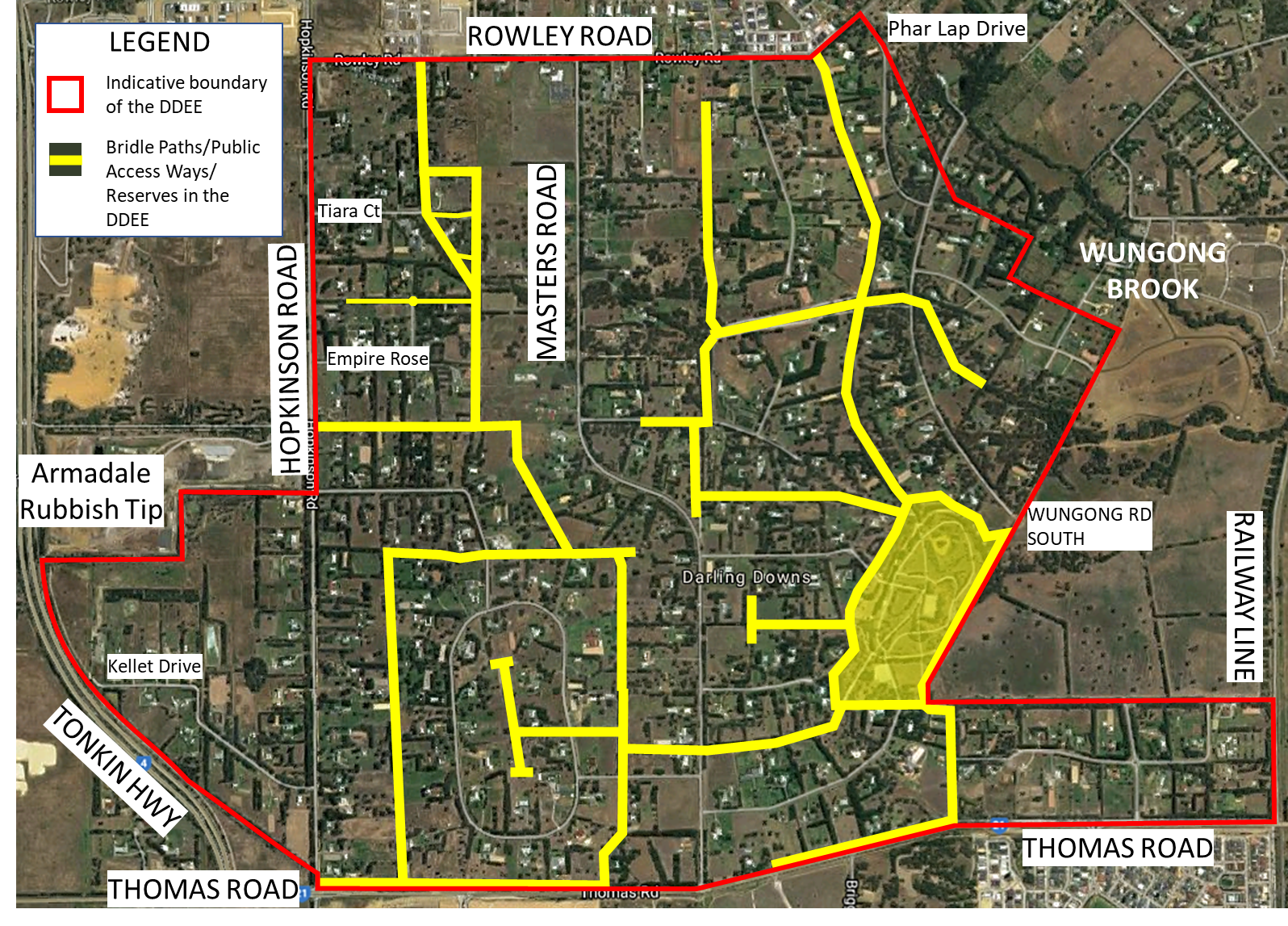 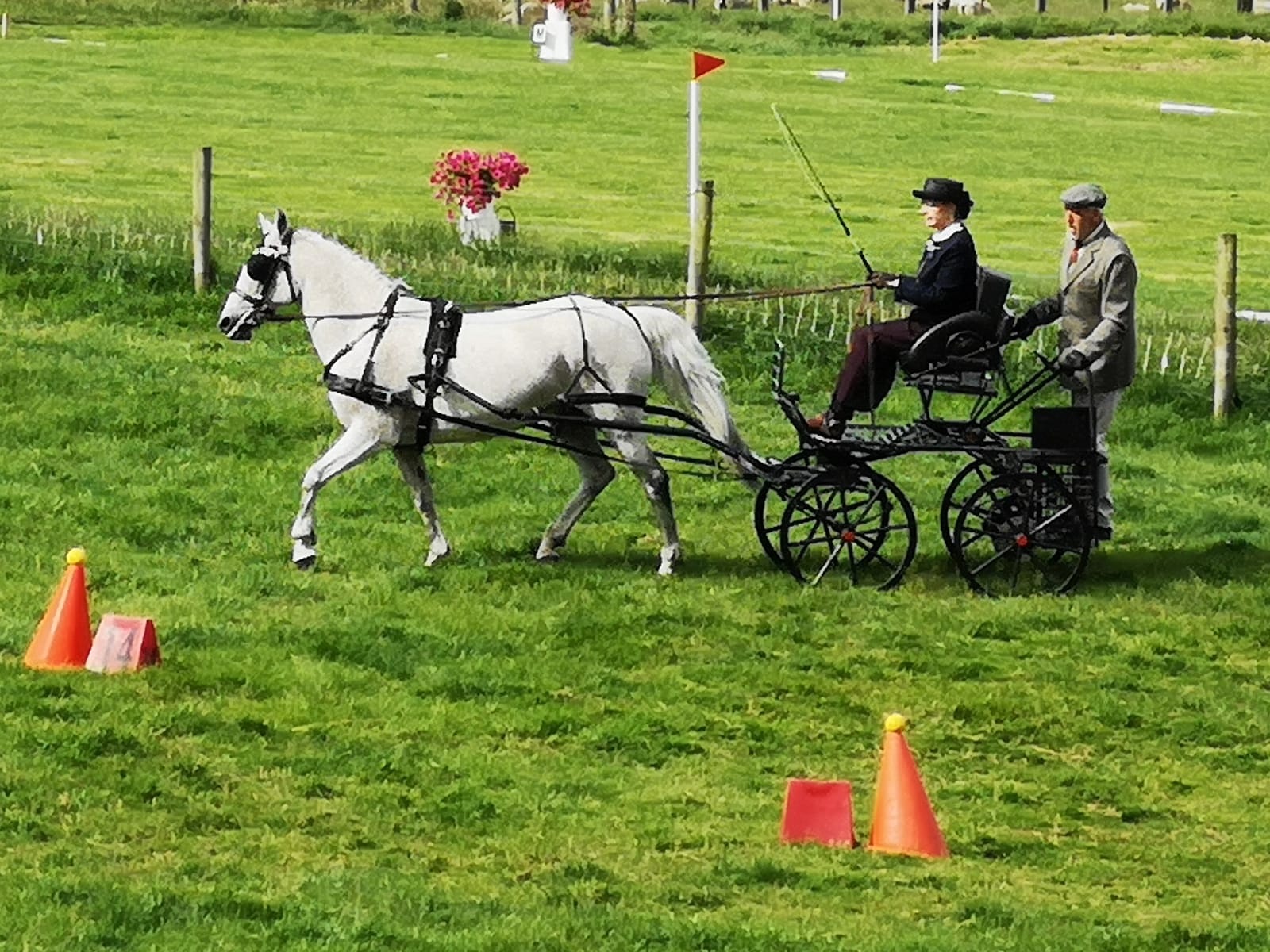 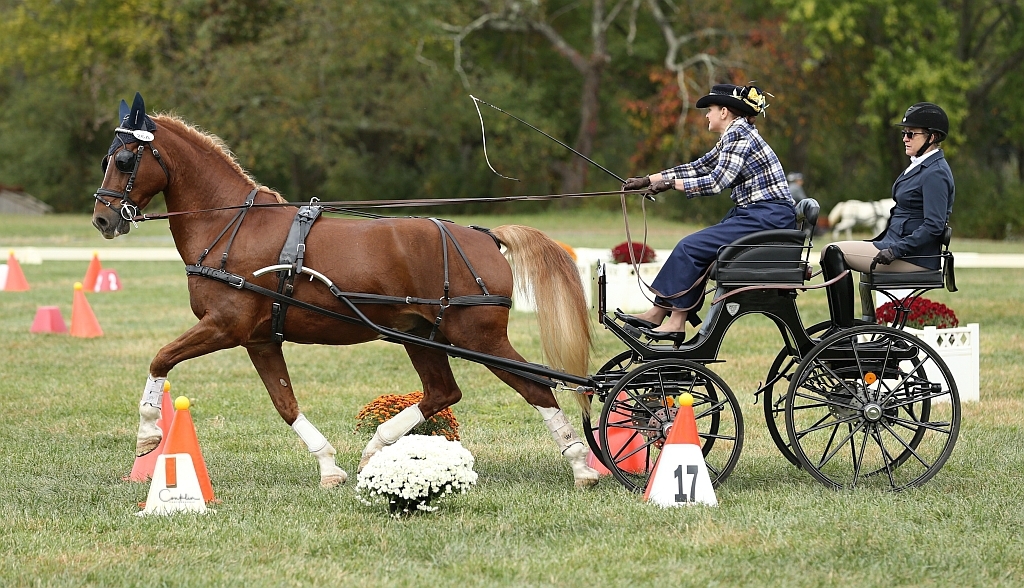 Initial Draft ideas of some simple designs that could be built.
Light enough to be able to be moved to change combinations but also light enough to be able to be moved so grass can be mowed and then replaced.
A SENSORY TRAIL
A Sensory Trail
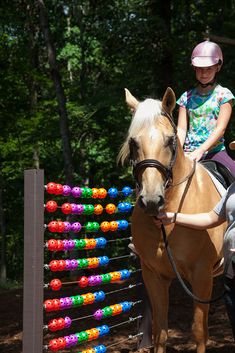 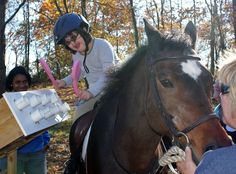 Useful for exposing horses to different stimuli
Can grow and evolve
Can be confined to a specific area or be spread around different areas
Location TBC
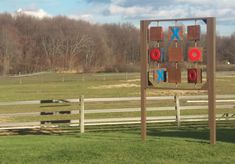 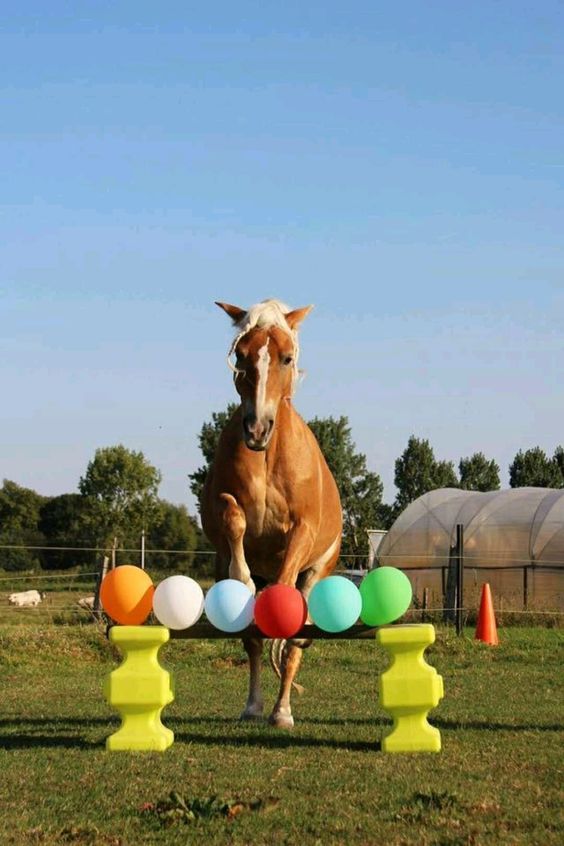 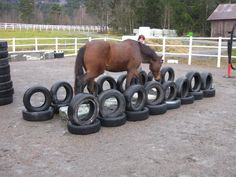 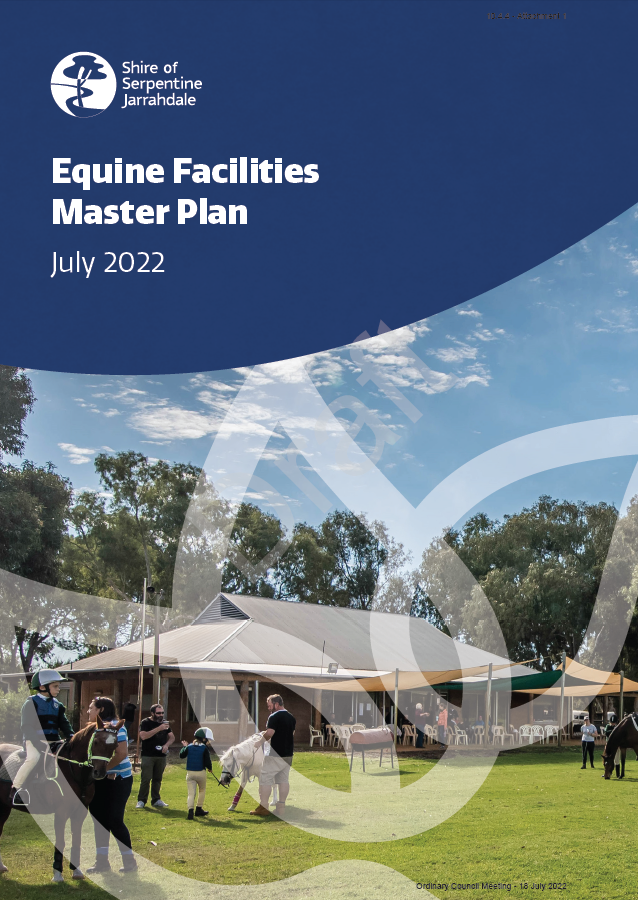 A COVERED ARENA
A Covered Arena
This has been proposed for the 70 Acres in the Equine Facilities Master Plan
The DDRA has conducted an initial investigation (part of this was identifying the demand through a Facebook Poll)
A COVERED ARENA
A Covered Arena
There appears to be a strong demand for this facility
Due diligence and careful planning is going to be required if this facility is going to be successful
The DDRA is recommending a Workstream to investigate this option & report to the Shire
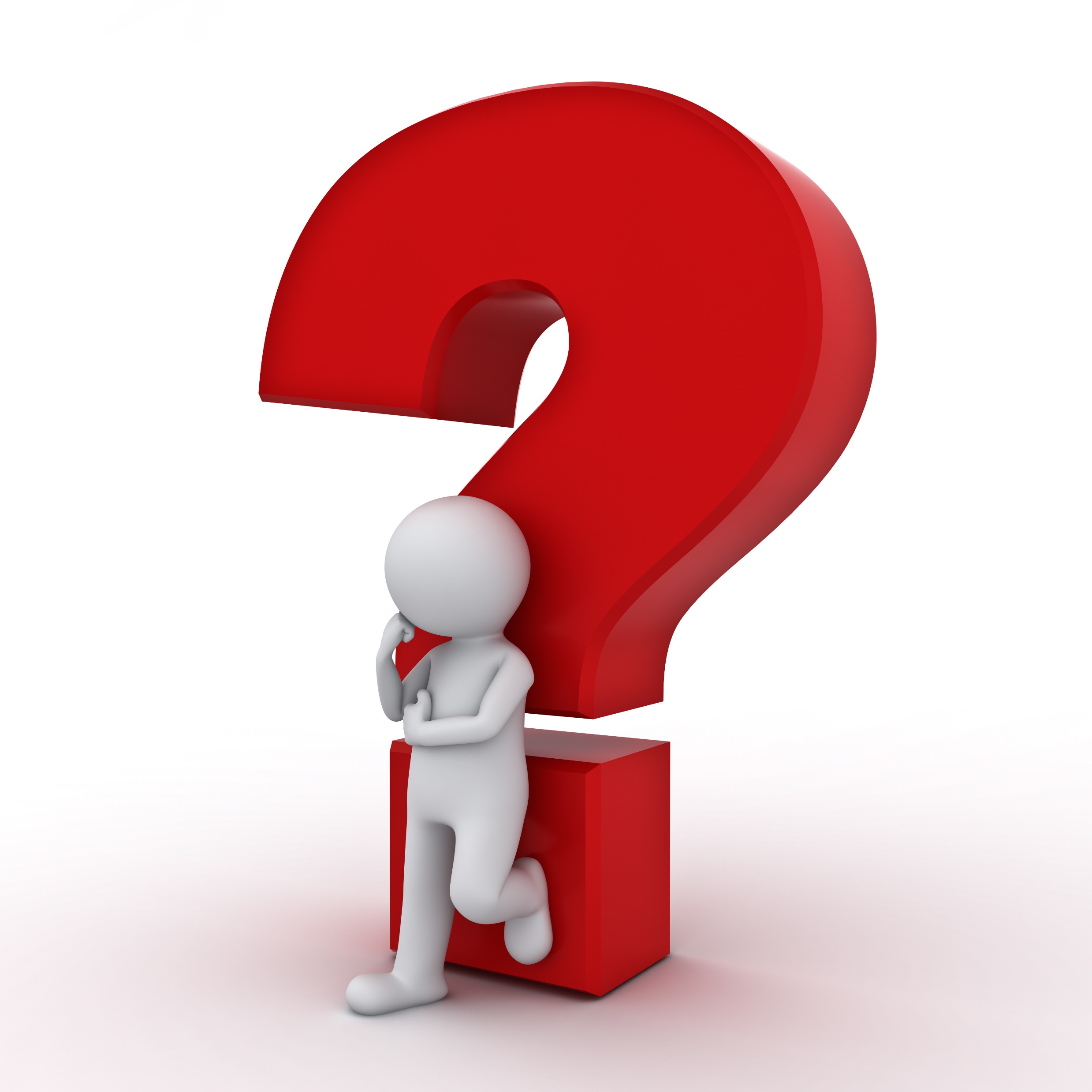 ARE THERE ANY OTHERS?
VOTE ON AGENDA ITEM 4B
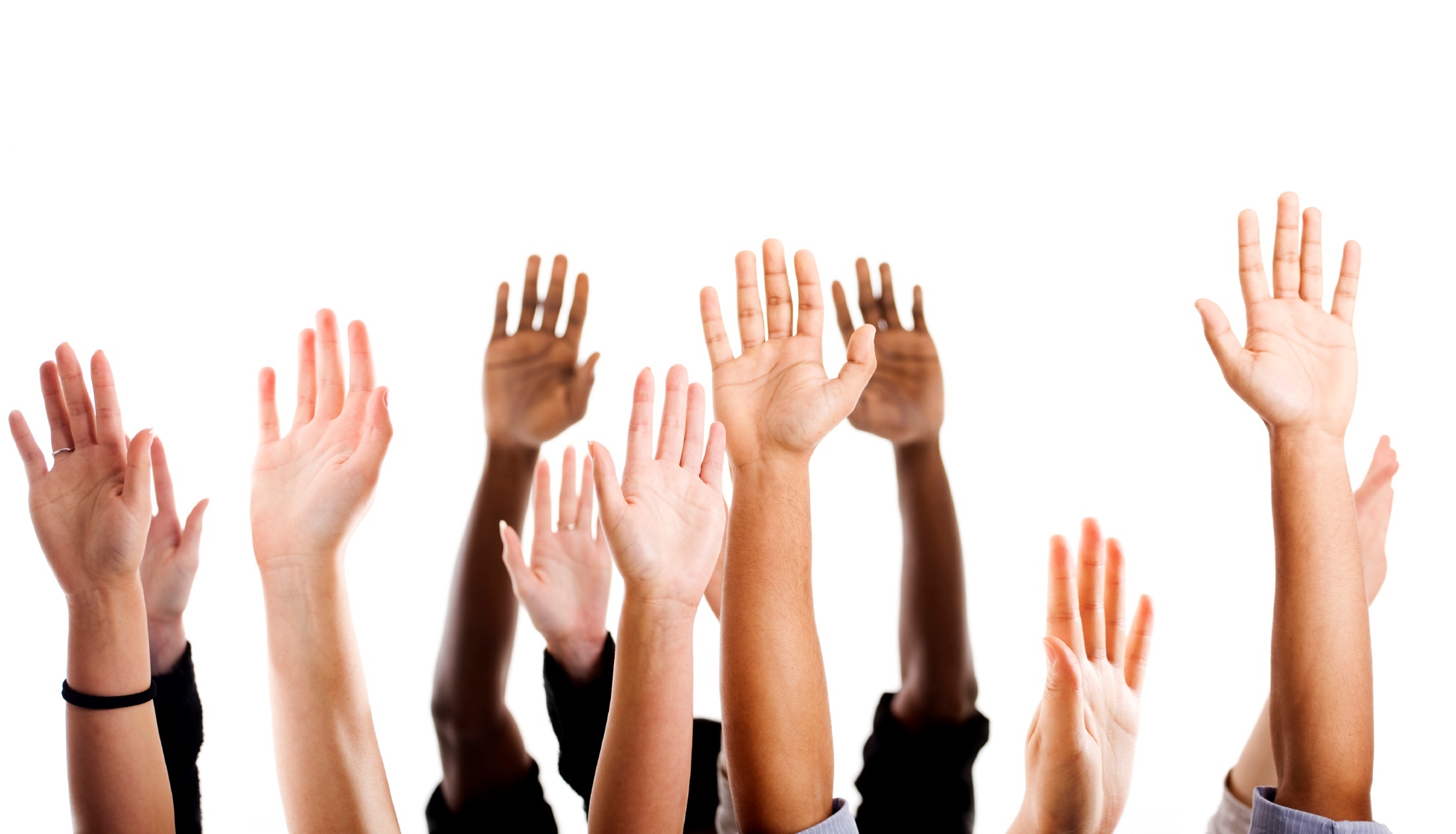 Resolution:  
To accept the proposals for inclusion in the DDRA Strategic Development Plan, and for the DDRA Committee to initiate and conduct appropriate tasks needed to implement the approved projects.
Proposer
Seconder
Vote
AGENDA
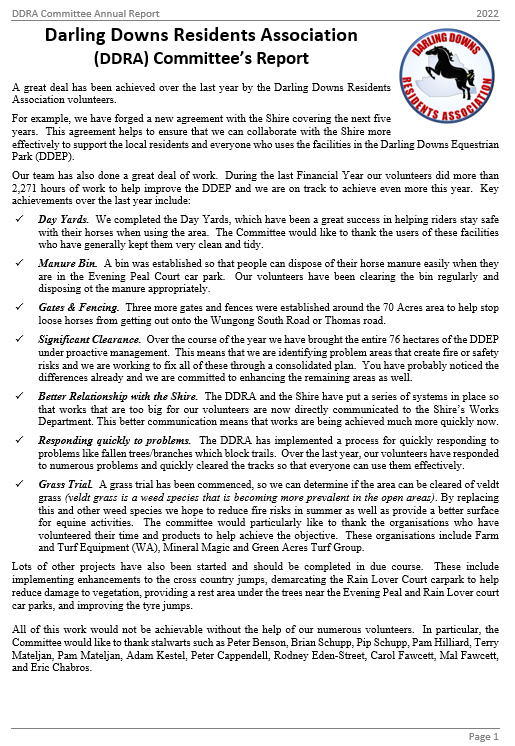 Present/consider and vote to accept/otherwise the Committee’s Annual Report (Bruce)
Deed (As already discussed)
Progress (As already discussed)
Thank you to our sponsors 
Please support our sponsors
Thank you to those who helped 
A Big Thank You to all our Volunteers
So much work done behind the scenes
DDRA Committee Members: Committee Meetings
		                  Financial Management	
                                                     Management of all Reports: Financials, Quarterly’s, GCM’s and AGM’s
                                                     Consultation Meetings with SJ Shire during the year: Works Programs, Insurance, 			Deed Consultation, Funding
                                                     Management of Communication with members through DDRA Facebook and Website
			 Membership drives

    DDRA Maintenance Team:  On going mowing of the DDEE Open space and Trails: Great Team!!
                                                     Herbicide spraying of weeds  Terry Mateljan
			 Emergency Maintenance of clearing the tracks and trails of fallen branches
                                                     Ongoing maintenance of the Slow Track: Eric Chabros  (5 days a week)
                                                     Assessing works to be done on the next Busy Bee:  Great Volunteers on the Day!!
		                  Training new volunteers : DDRA Tractor and mower, John Deer Zero Turn Mower
                                                     Consultation with SJ Bush Fire Officer and Dept. Fire and Emergency Services
		                  Repairs to Equipment: Volunteer welders, Servicing of equipment
		                  Upgrading Machinery Shed : More functional now

WE CAN ALL DO WITH MORE VOLUNTEERS. COME AND JOIN 
YOU ARE WELCOME TO BE INVOLVED IN ANY PART OF THE TEAM
VOTE ON AGENDA ITEM 5
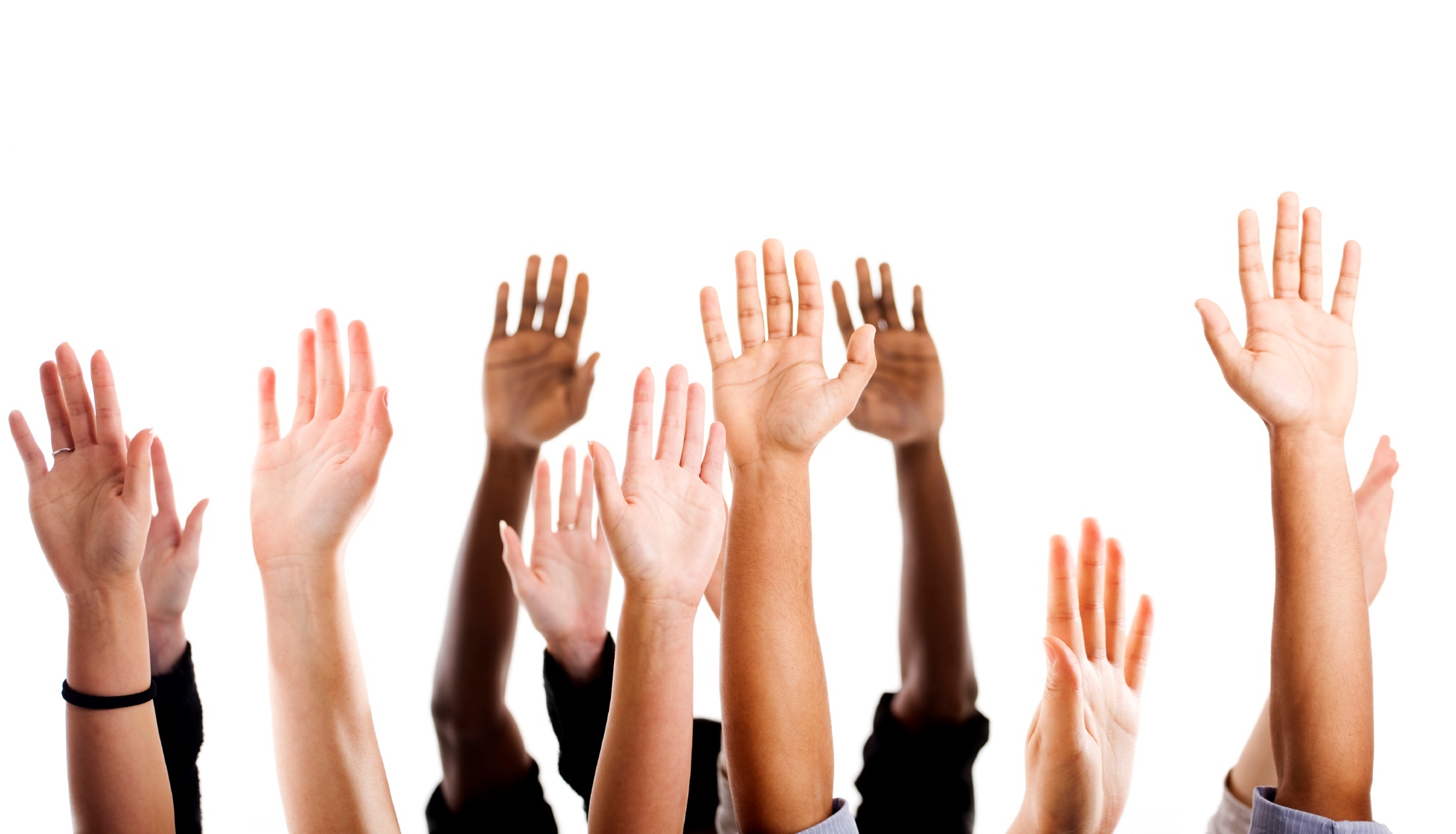 Resolution:  
To accept the DDRA Committee’s Report.
Proposer
Seconder
Vote
AGENDA
Present/consider and vote to accept/otherwise the DDRA Treasurer’s Report
Total Funds Available
$ 15,876.40
Last FY
VOTE ON AGENDA ITEM 6
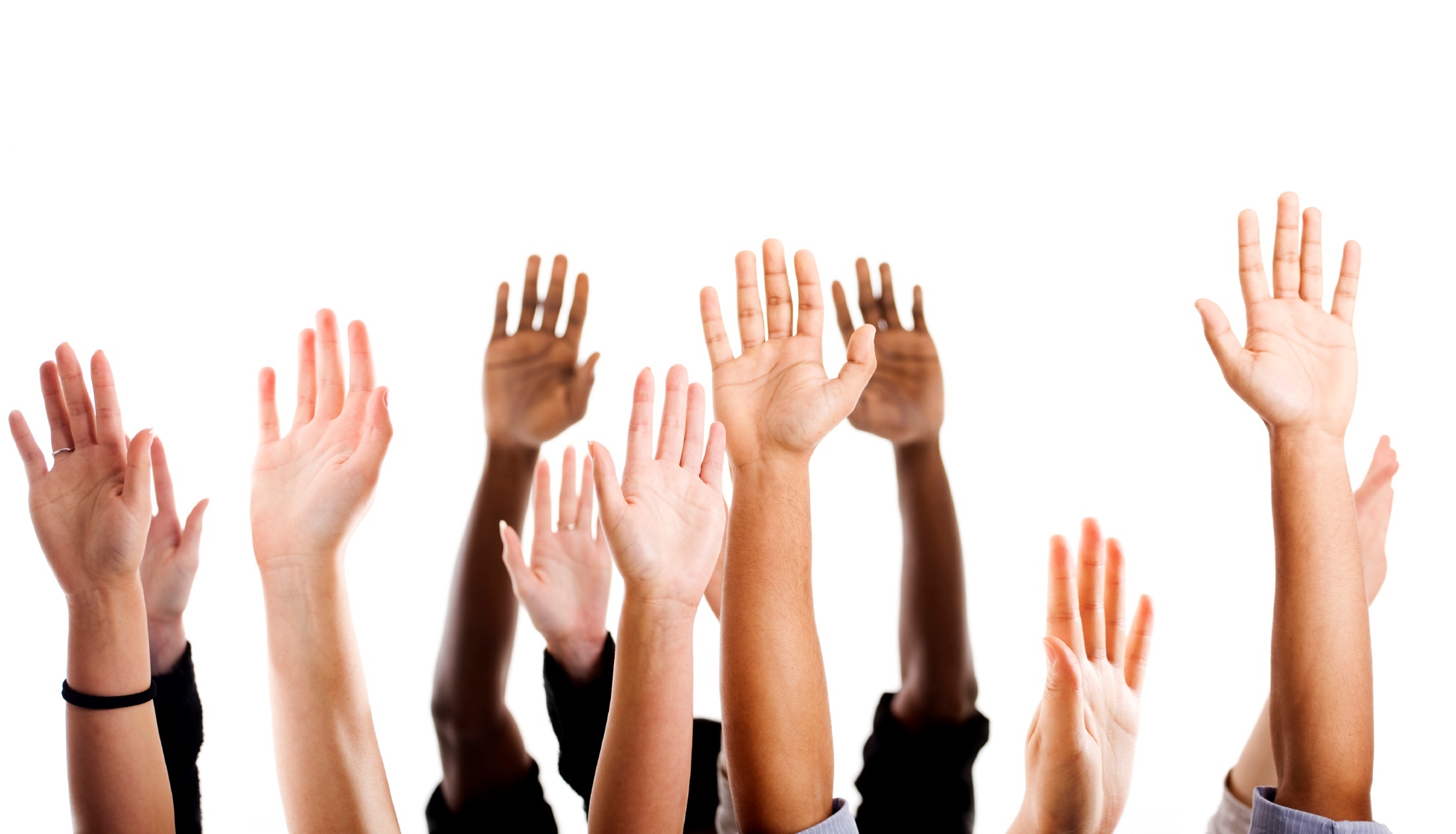 Resolution:  
To accept the DDRA Treasurer’s Report.
Proposer
Seconder
Vote
AGENDA
Discuss and vote on other Agenda items raised by DDRA members, in accordance with Clause 18 of the DDRA Rules of Association (Bruce)
No issues were raised for discussion
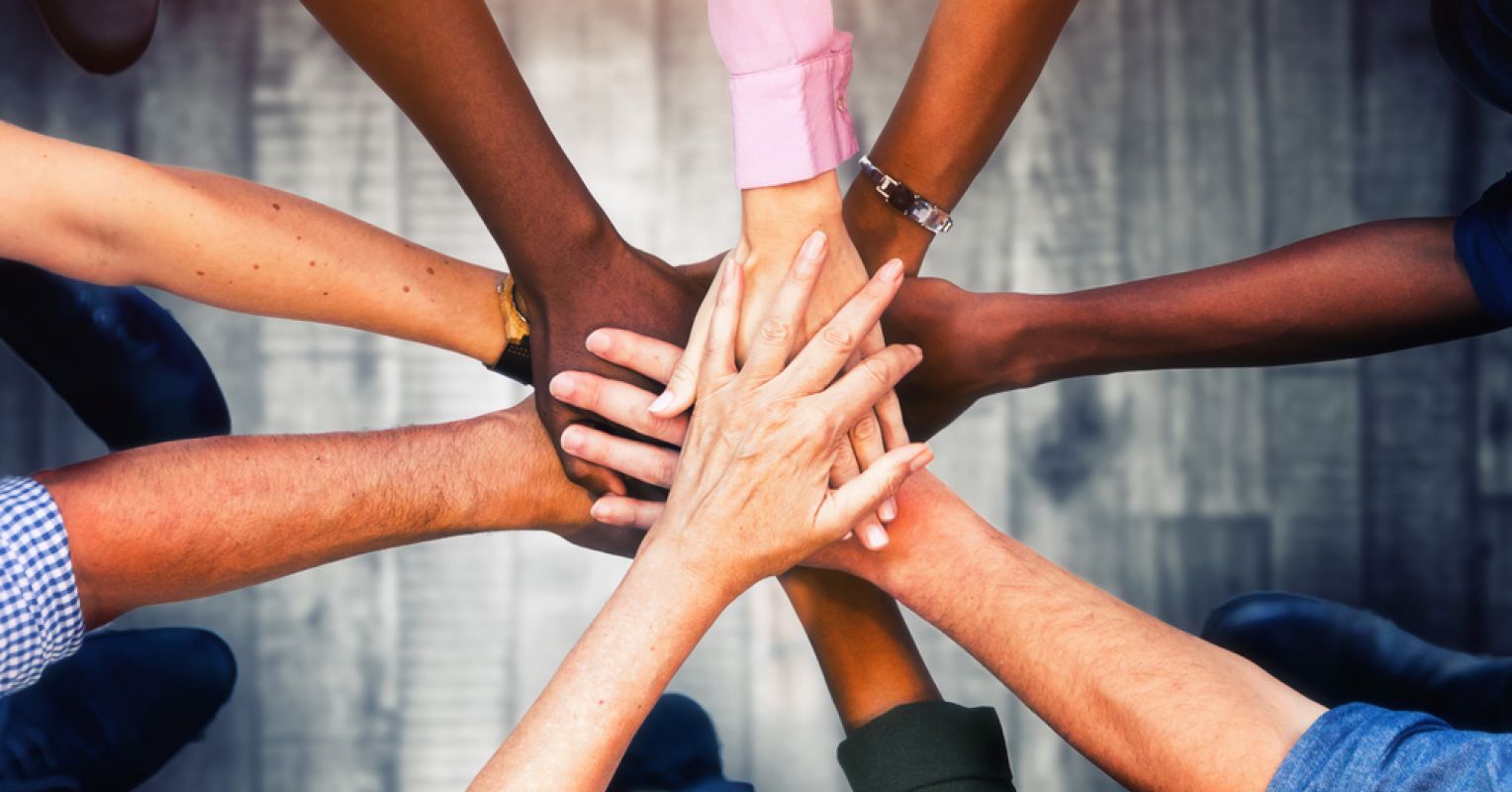 AGENDA
Call for additional Committee and Working Group Members & Vote for their inclusion (Bruce)
VOTE ON AGENDA ITEM 8
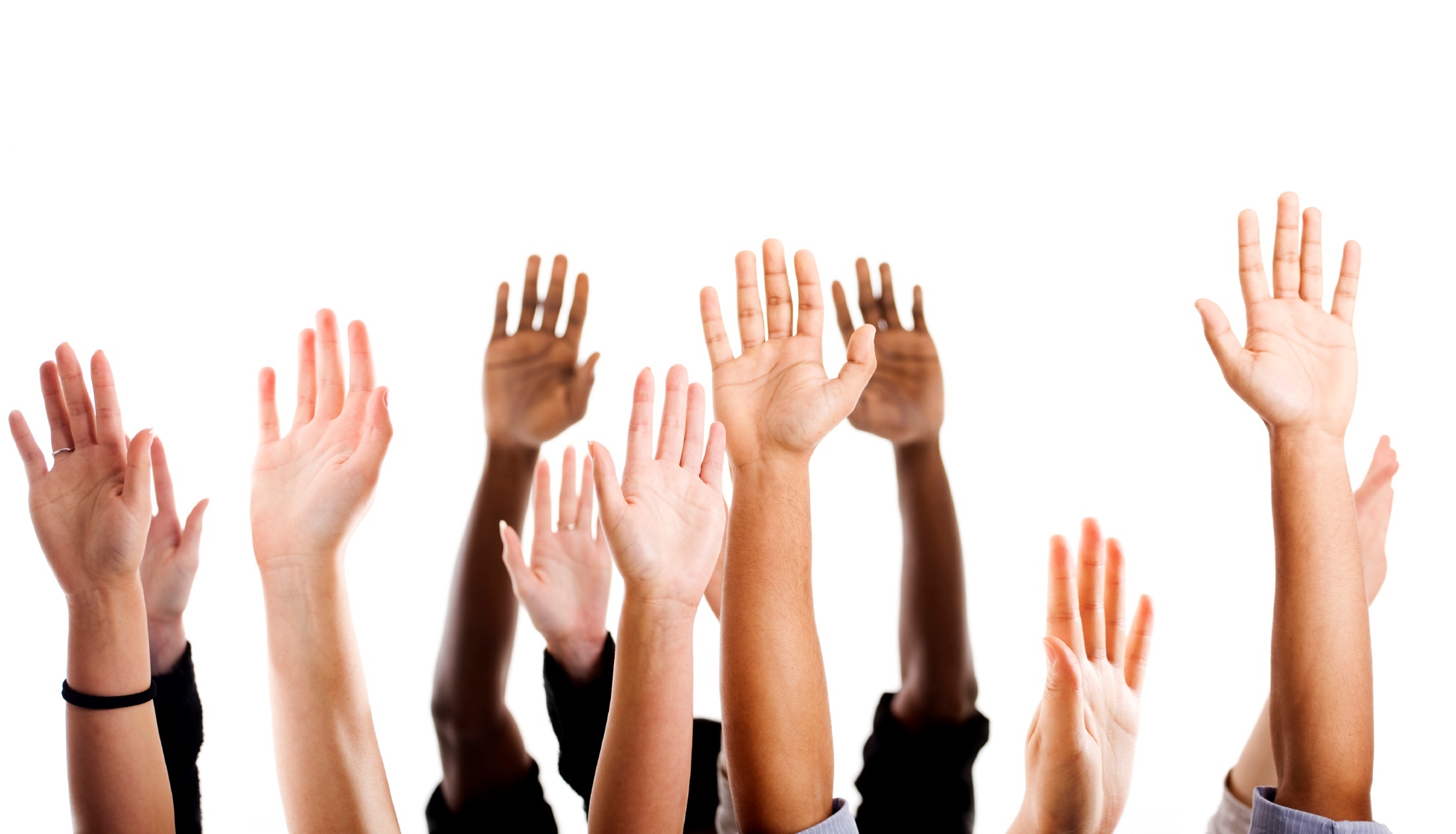 Resolution:  
To accept the nominated Committee Members and Working Group nominees.
Proposer
Seconder
Vote
AGENDA
Presentation by Councillor Michelle Rich – Shire President – Shire of Serpentine-Jarrahdale
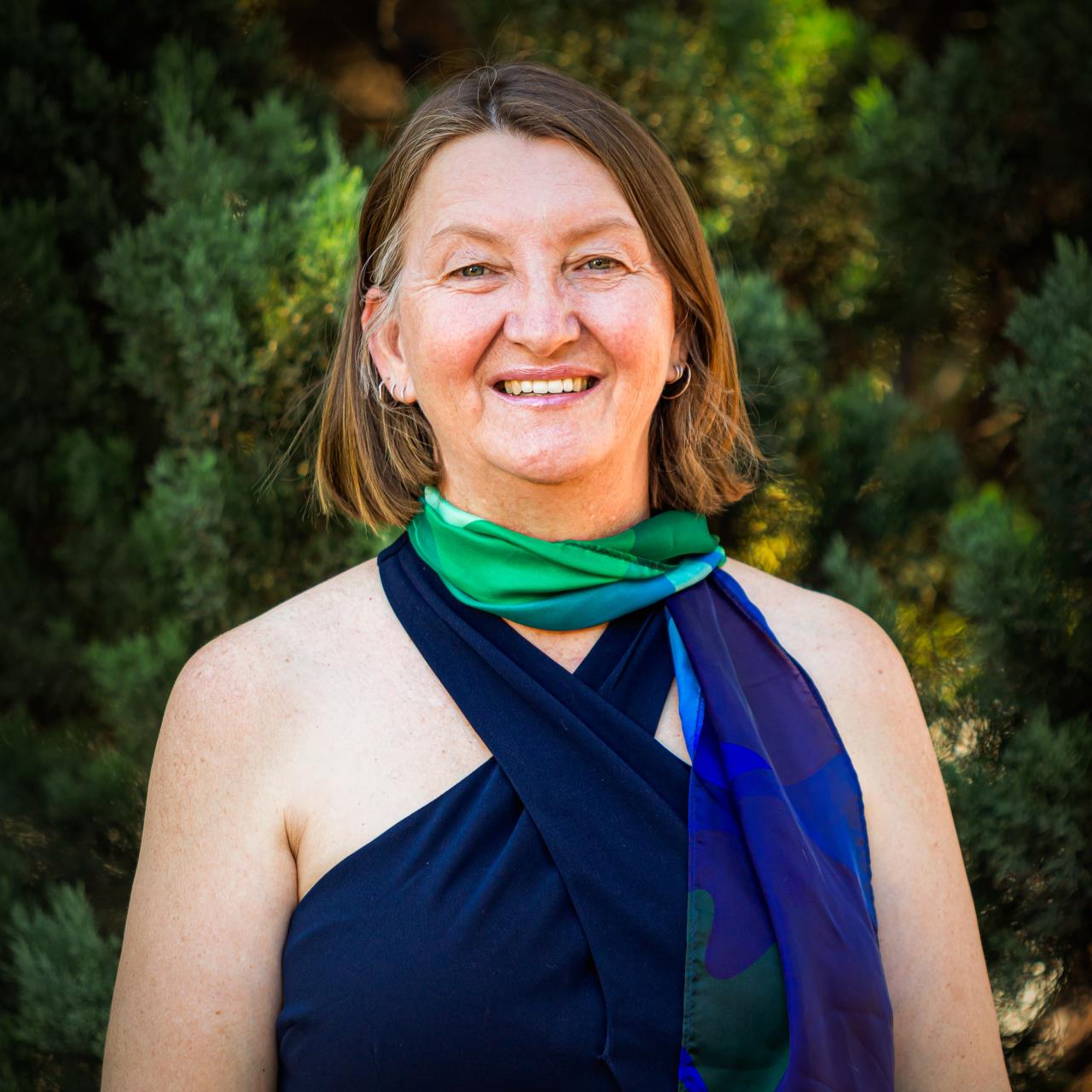 AGENDA
Other/General Business (Bruce)
Close the meeting (Bruce)
DARLING DOWNS RESIDENTS ASSOCIATION
RESIDENTS ASSOCIATION
DARLING DOWNS
Thank you for your time and support